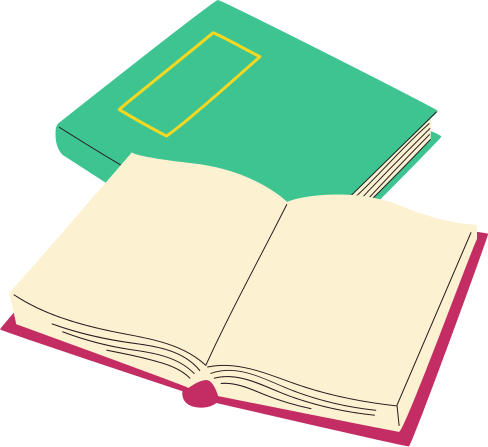 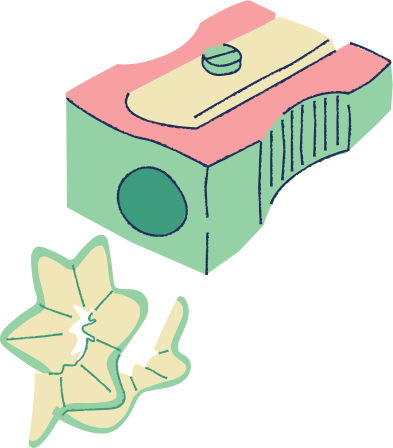 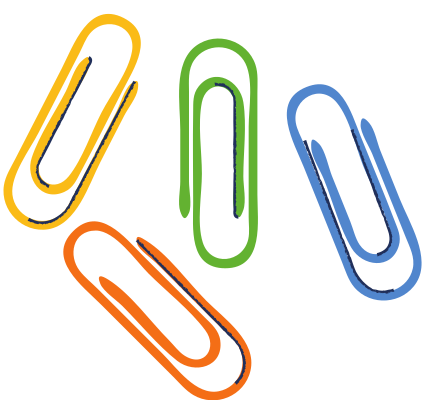 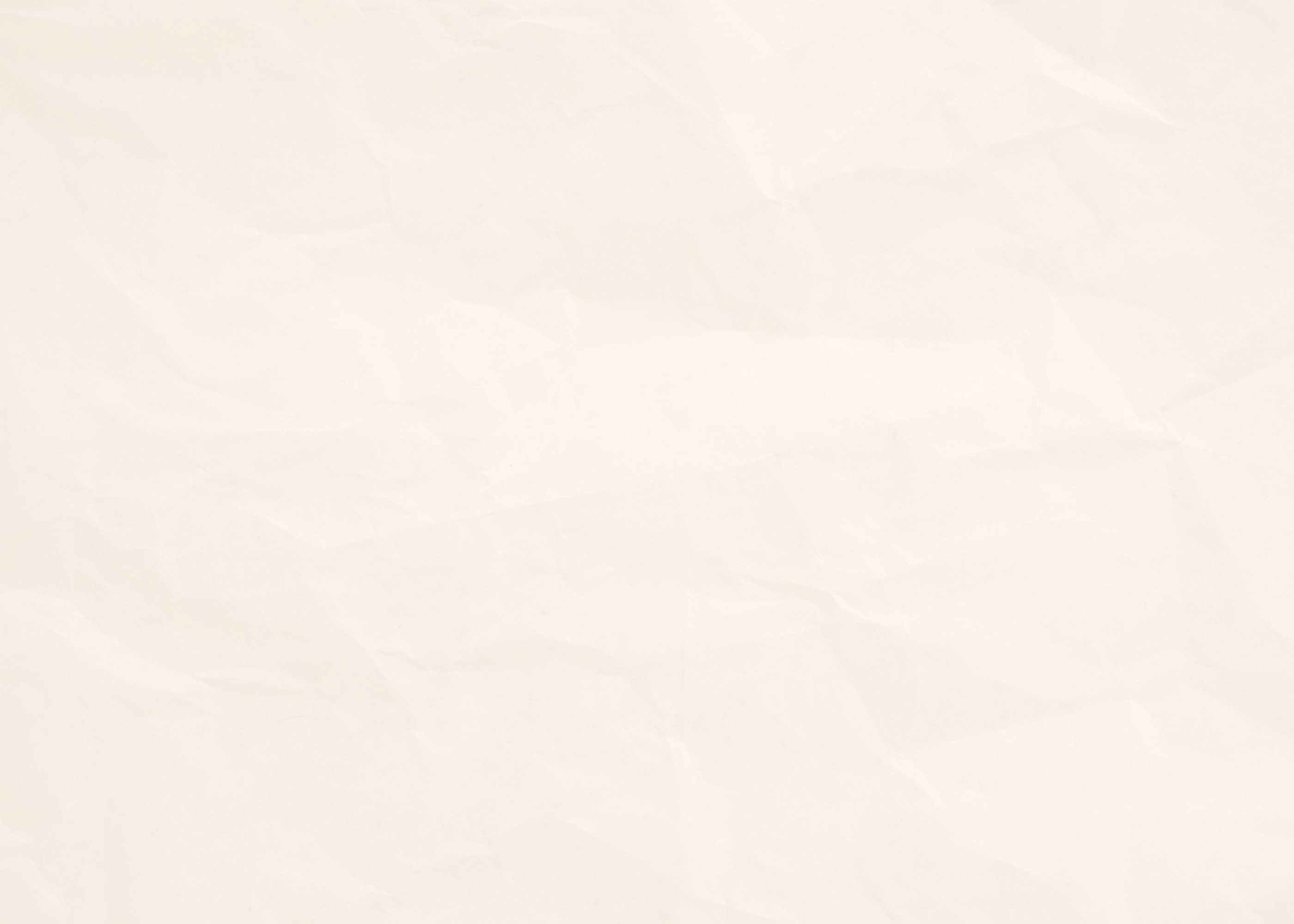 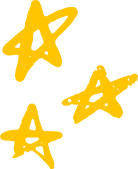 CHÀO MỪNG CẢ LỚP ĐẾN VỚI BÀI HỌC MỚI!
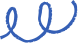 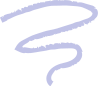 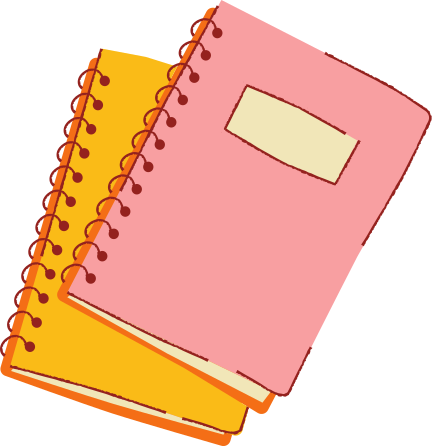 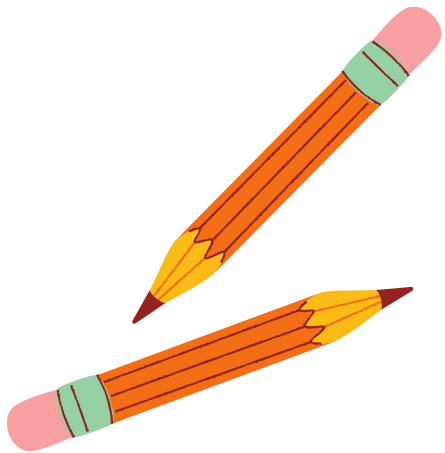 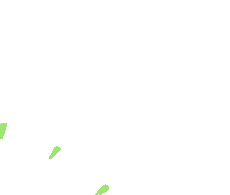 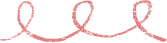 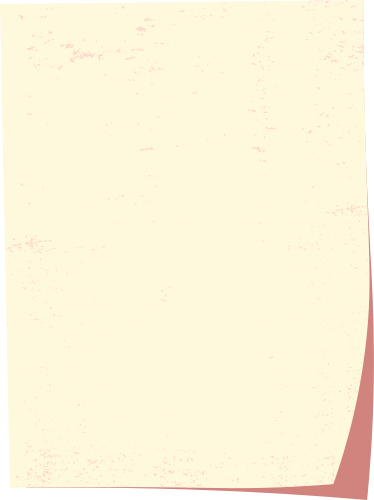 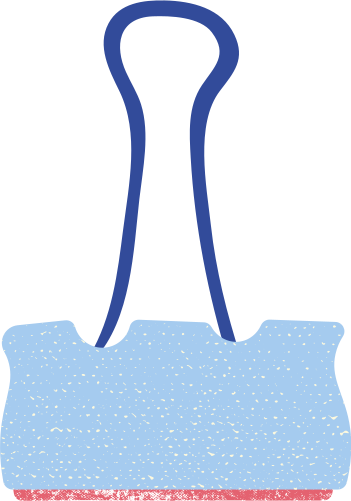 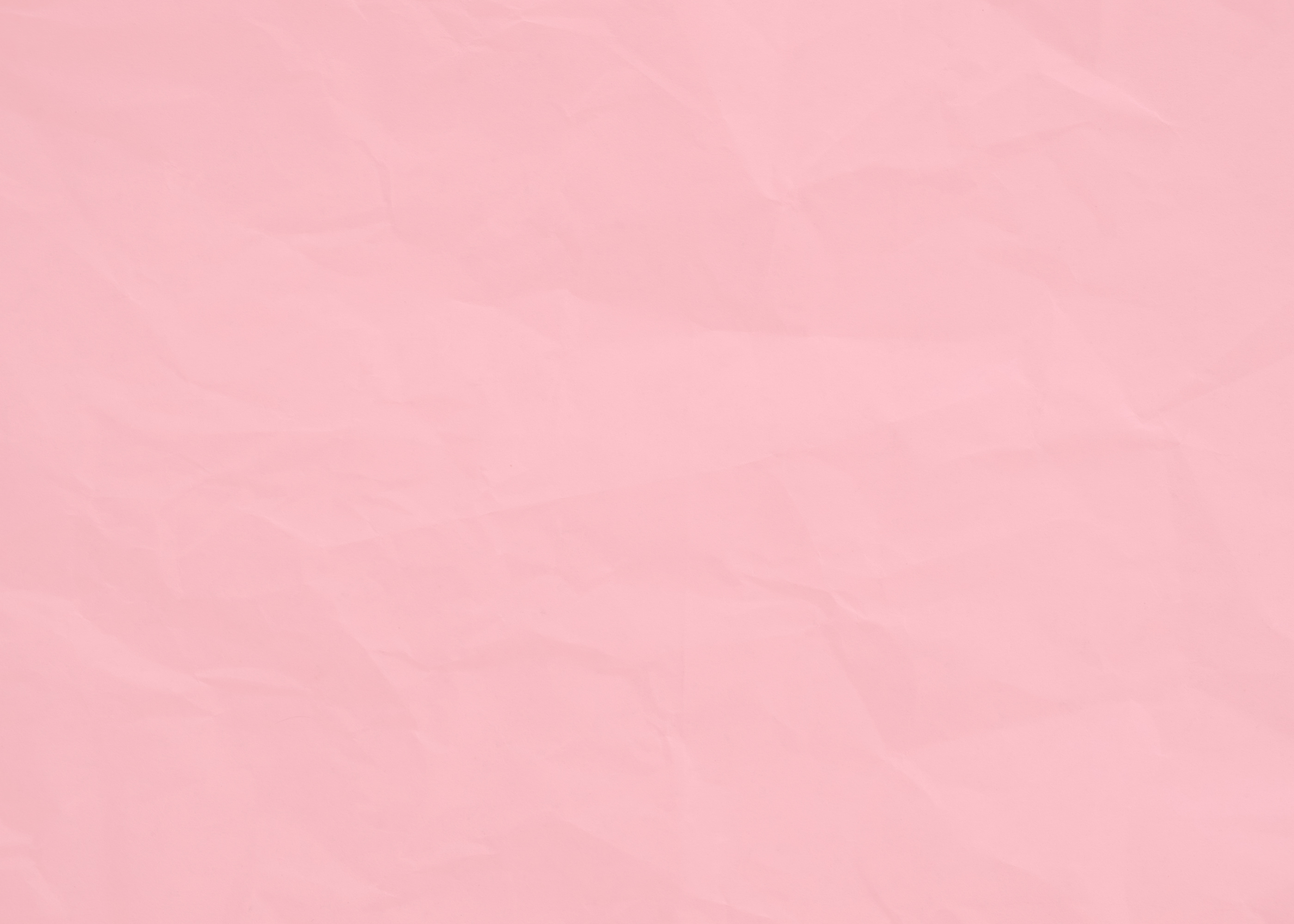 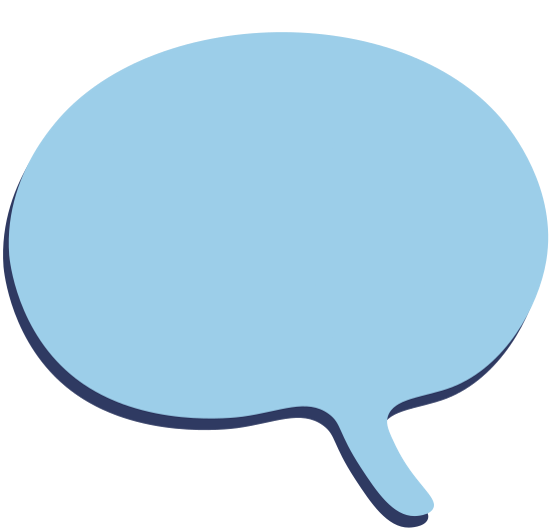 KHỞI ĐỘNG
Câu lạc bộ Lịch sử có 12 thành viên (không có hai bạn nào trùng tên), tổ chức hai chuyên đề tên một phần mềm họp trực tuyến. Tên các thành viên tham gia mỗi chuyên đề được hiển thị trên màn hình.
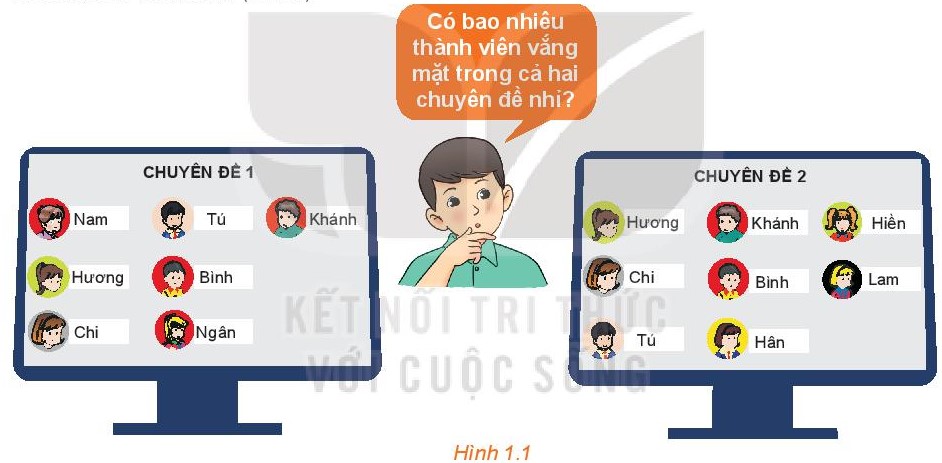 Có bao nhiêu thành viên vắng mặt trong cả hai chuyên đề?
BÀI 2: TẬP HỢP VÀ CÁC PHÉP TOÁN TRÊN TẬP HỢP
Tiết 1: CÁC KHÁI NIỆM CƠ BẢN VỀ TẬP HỢP
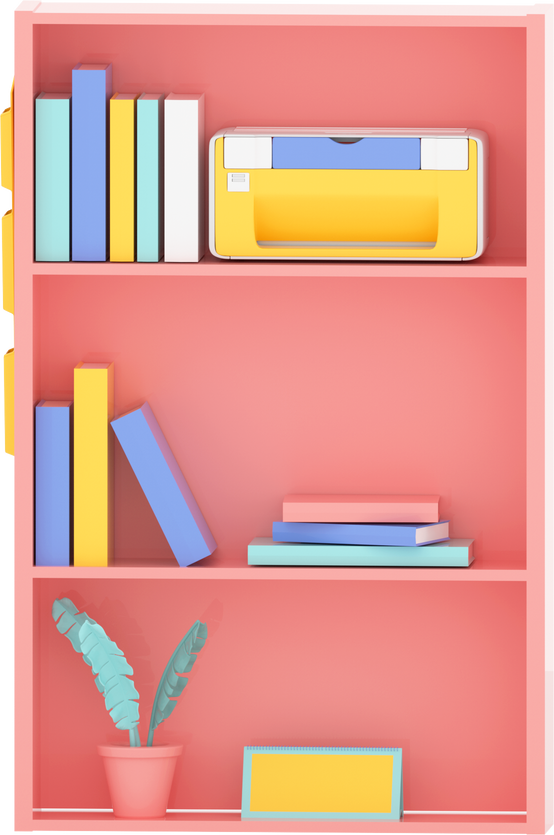 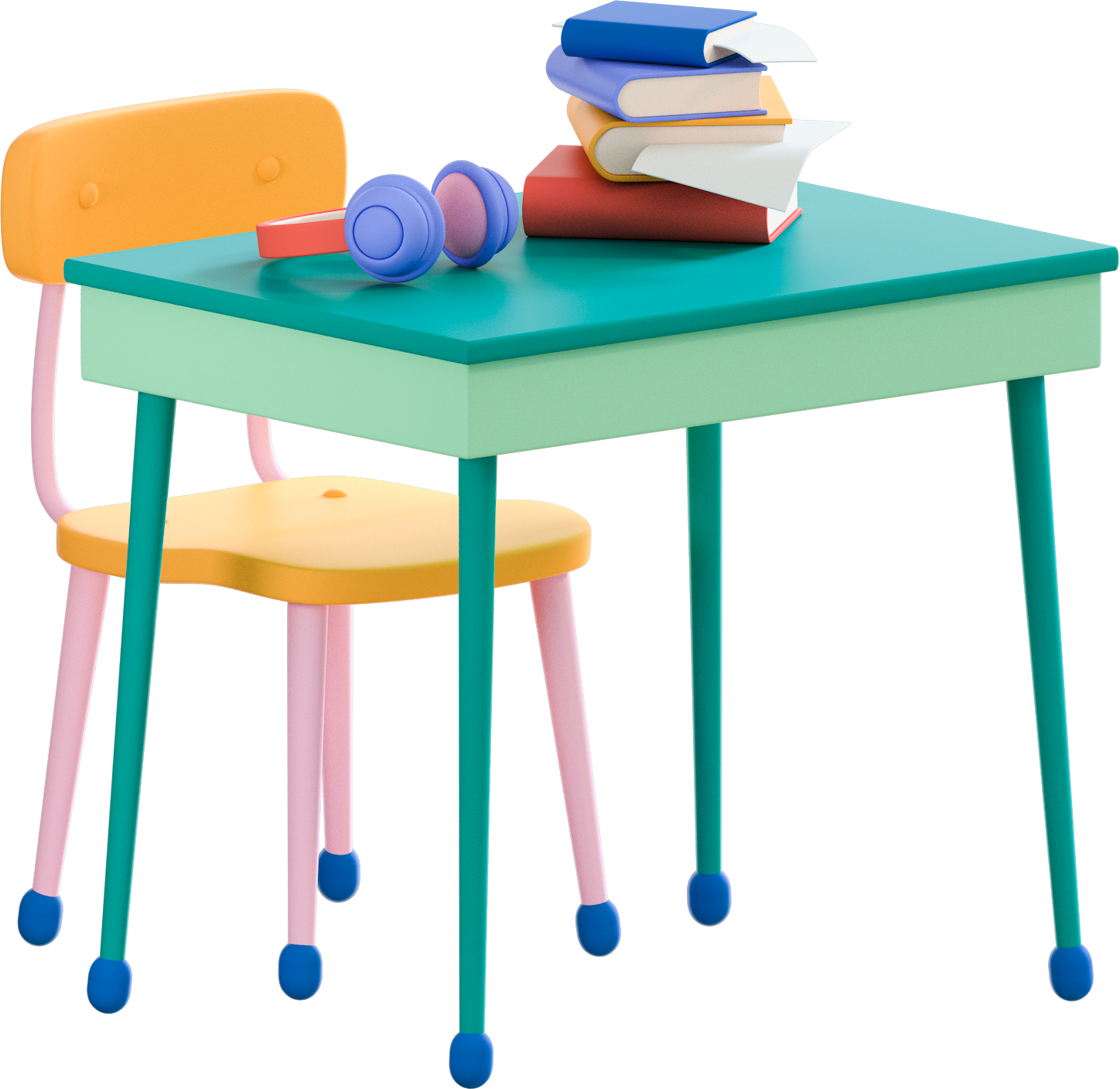 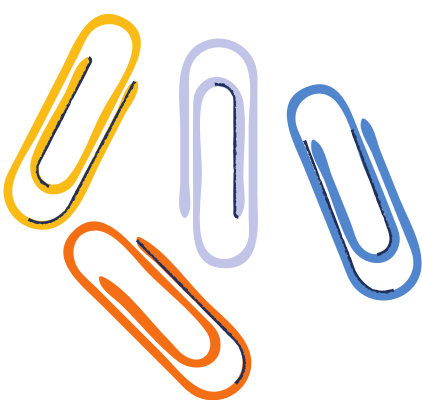 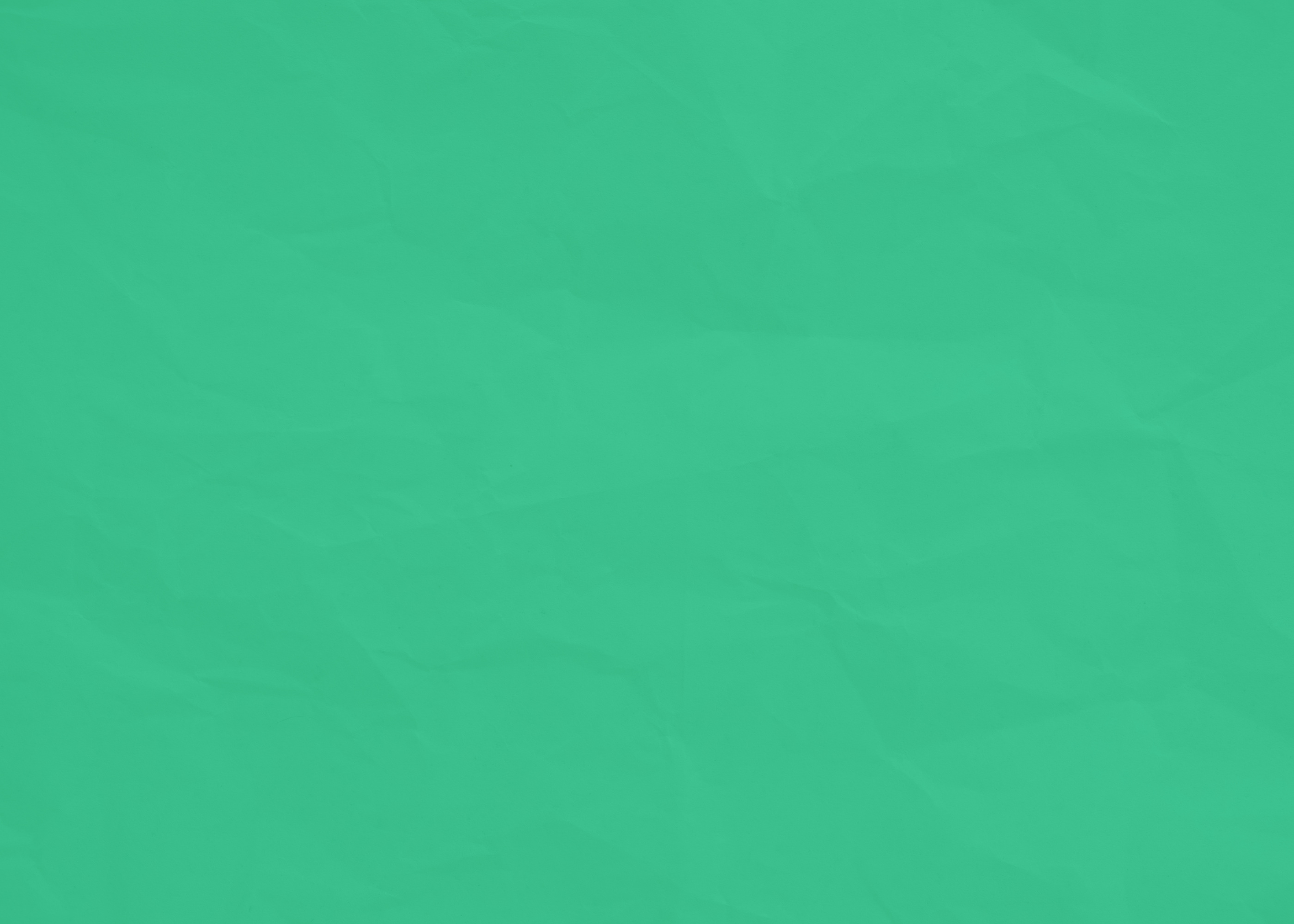 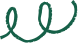 1. Các khái niệm cơ bản về tập hợp
a. Tập hợp
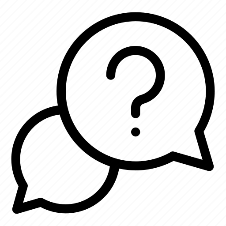 Hoạt động nhóm đôi và hoàn thành HĐ1, HĐ2.
Trong tình huống trên, gọi A là tập hợp những thành viên tham gia Chuyên đề 1, B là tập hợp những thành viên tham gia Chuyên đề 2.
HĐ1
a) Nam có là một phần tử của tập hợp A không? Ngân có là một phần tử của tập hợp B không?
b) Hãy mô tả các tập hợp A và B bằng cách liệt kê các phần tử.
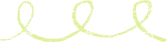 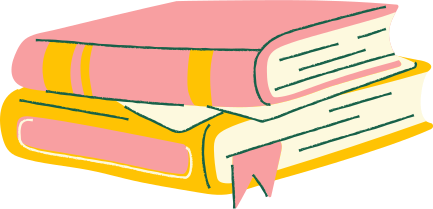 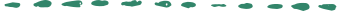 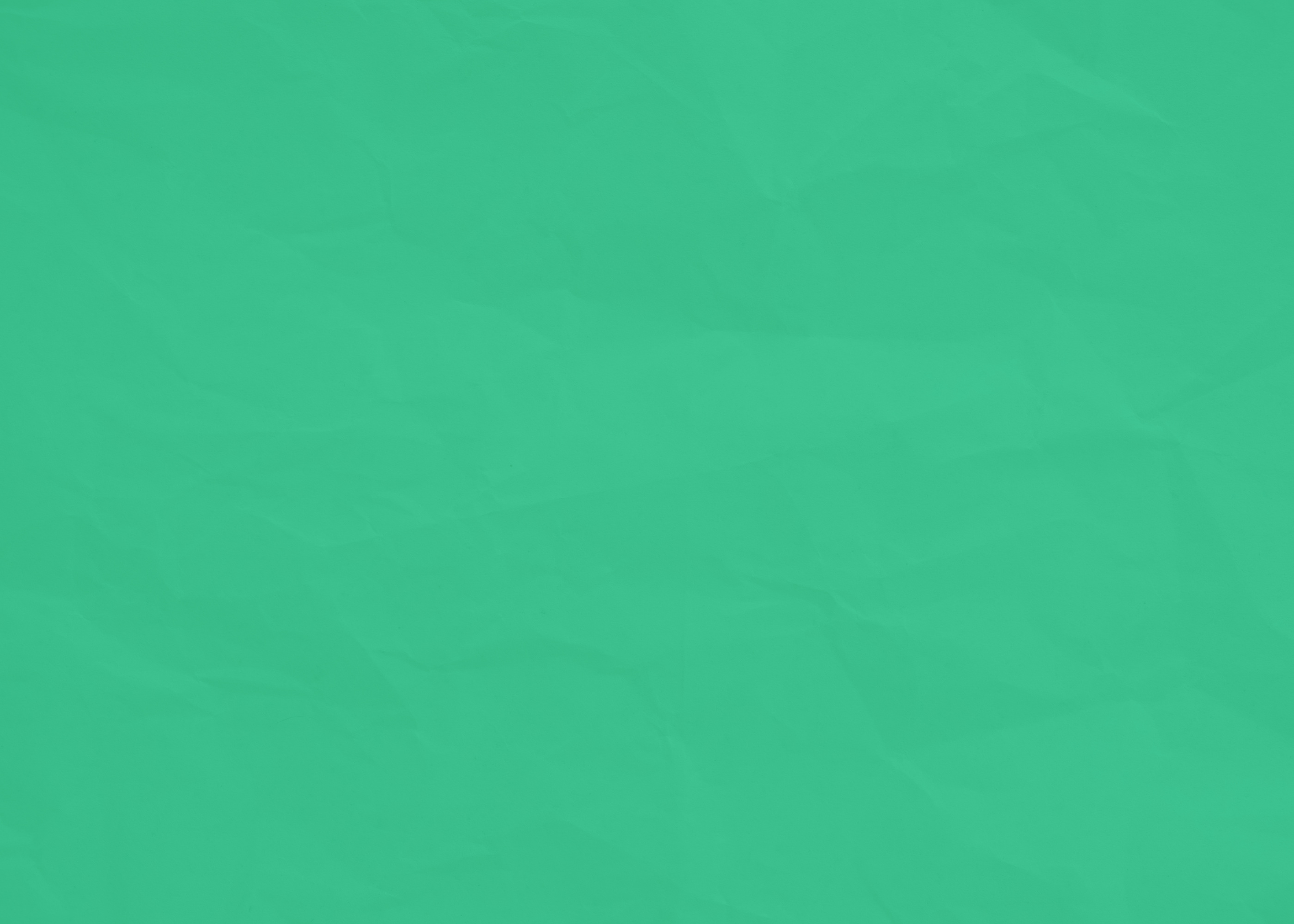 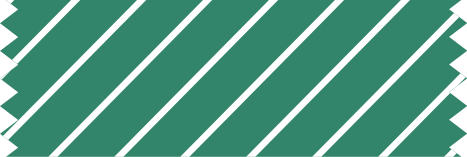 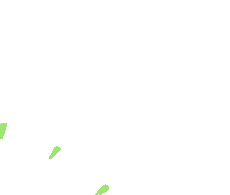 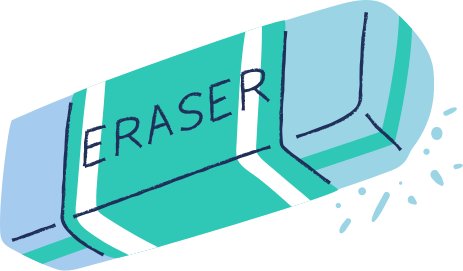 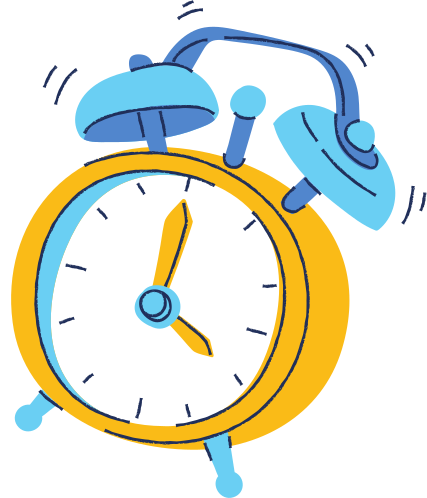 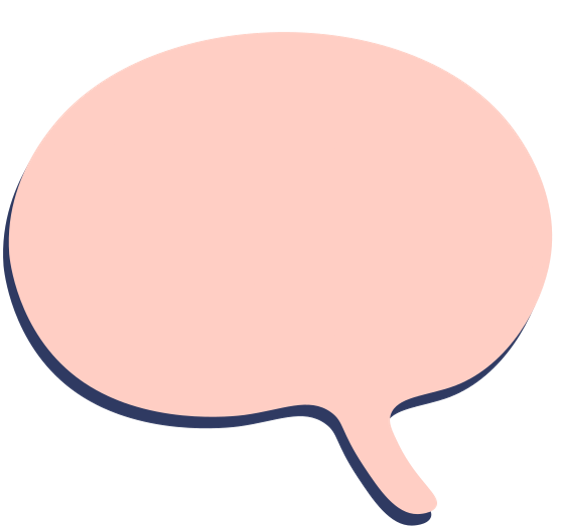 Giải
a) Nam có là phần tử của tập hợp A.
    Ngân không là phần tử của tập hợp B.
b) Tập hợp A = {Nam; Hương; Tú; Khánh; Bình; Chi; Ngân}
    Tập hợp B = {Hương; Khánh; Hiền; Chi; Bình; Lam; Tú; Hân}
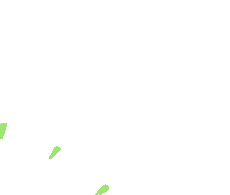 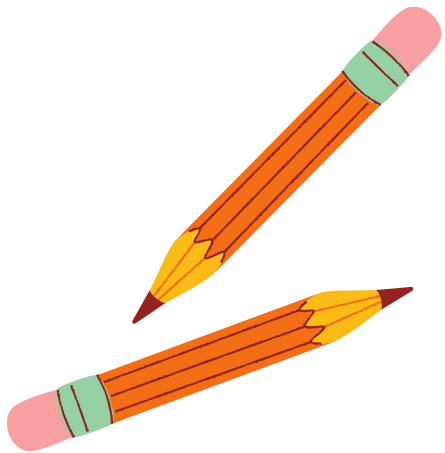 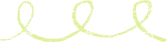 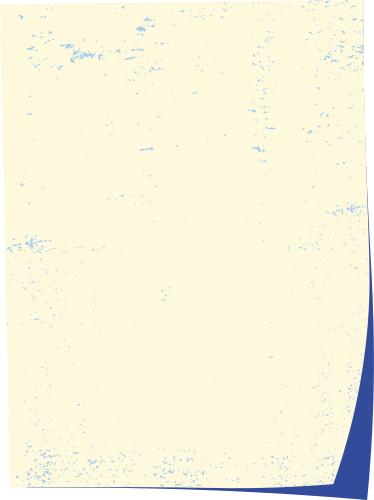 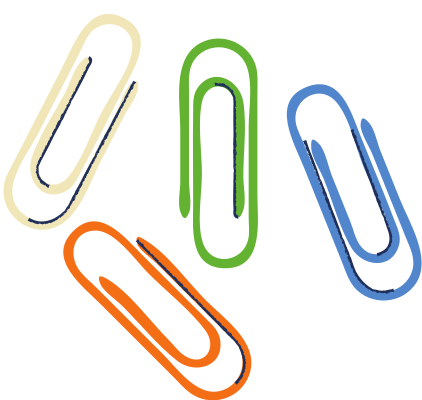 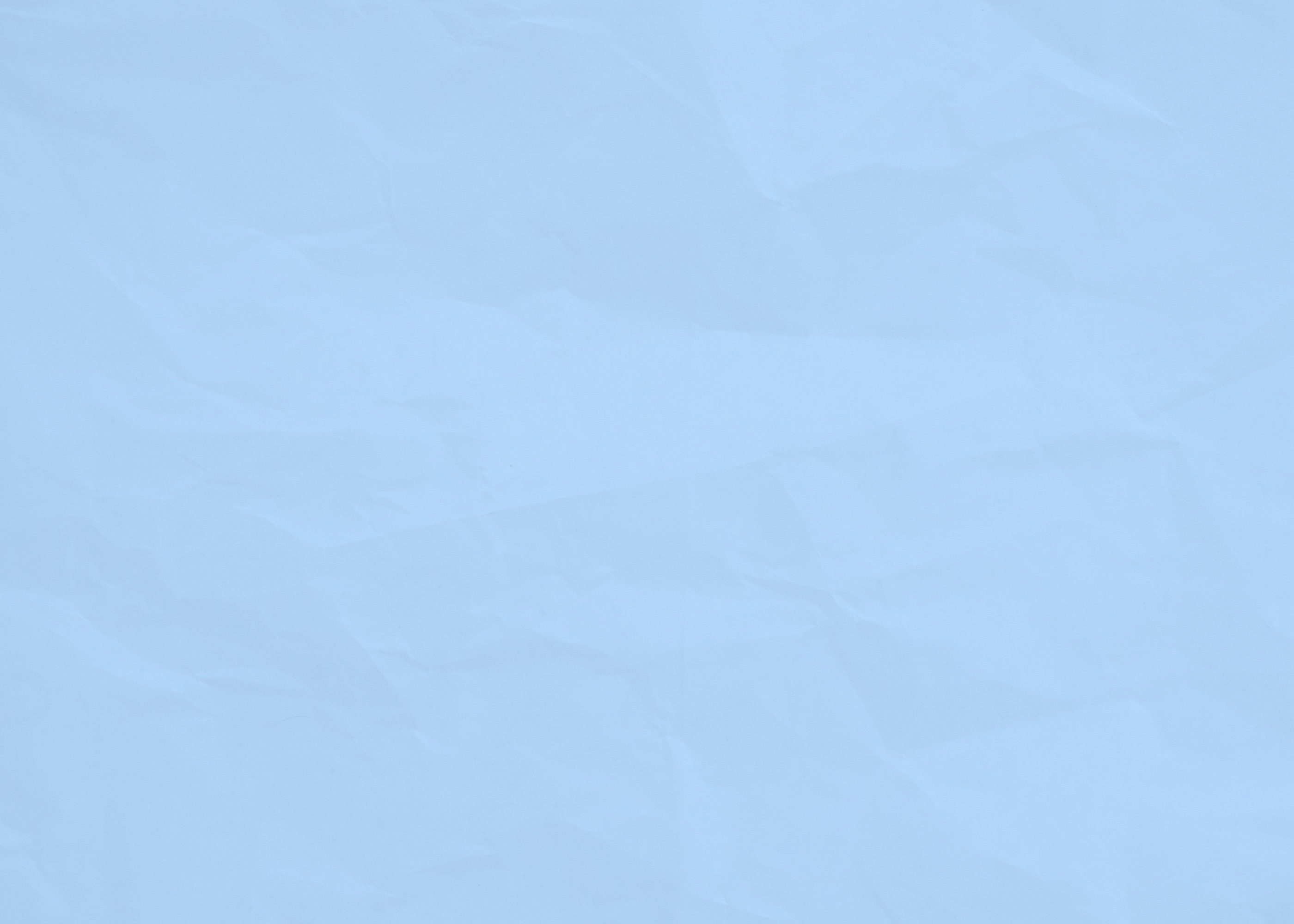 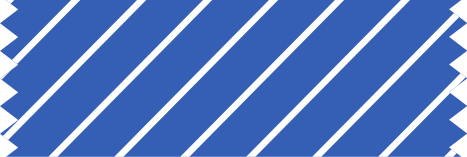 HĐ2
Cho tập hợp:
C = {châu Á; châu Âu; châu Đại Dương; châu Mĩ; châu Nam Cực; châu Phi}.
a) Hãy chỉ ra tính chất đặc trưng cho các phần tử của tập hợp C.
b) Tập hợp C có bao nhiêu phần tử?
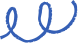 Các châu lục trên Trái Đất
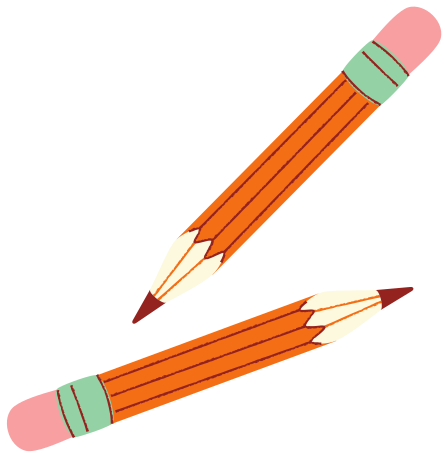 6 phần tử
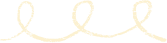 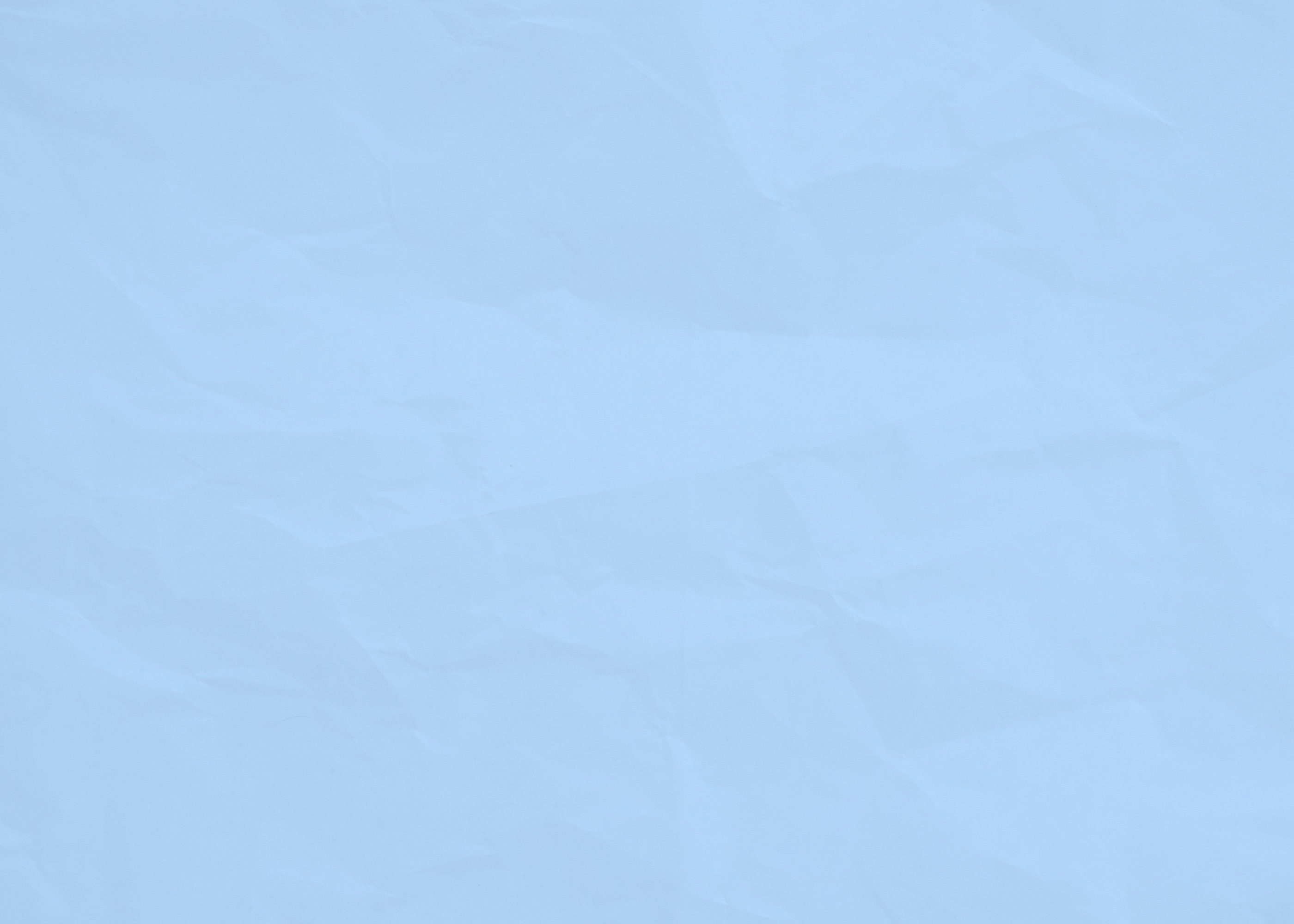 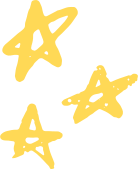 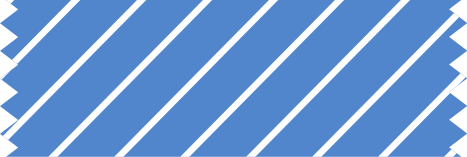 Có những cách nào để mô tả một tập hợp?
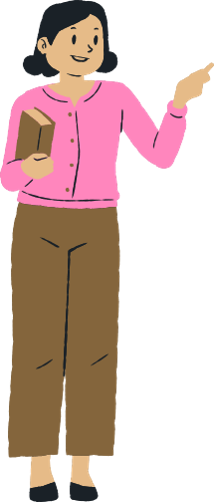 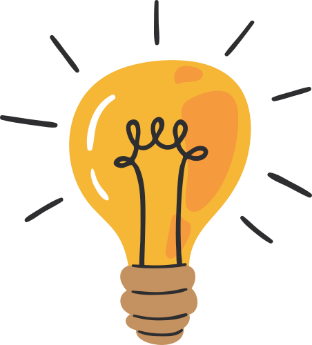 Khi phần tử a thuộc tập hợp S ta sử dụng kí hiệu ∈, a không thuộc tập hợp S ta sử dụng kí hiệu ∉.
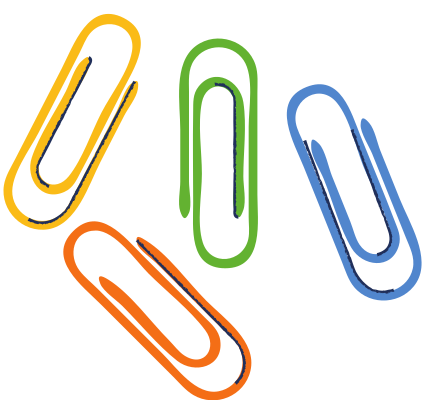 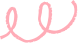 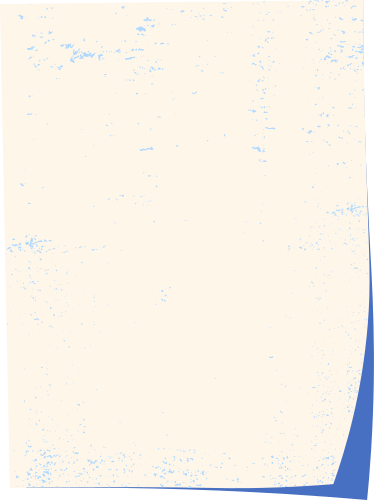 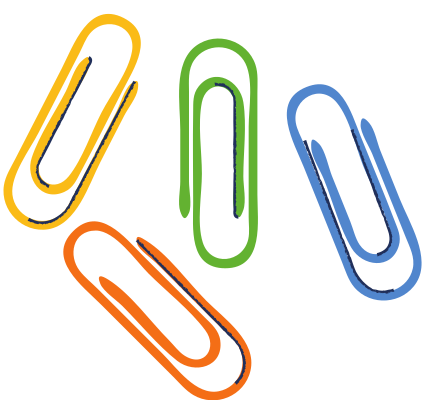 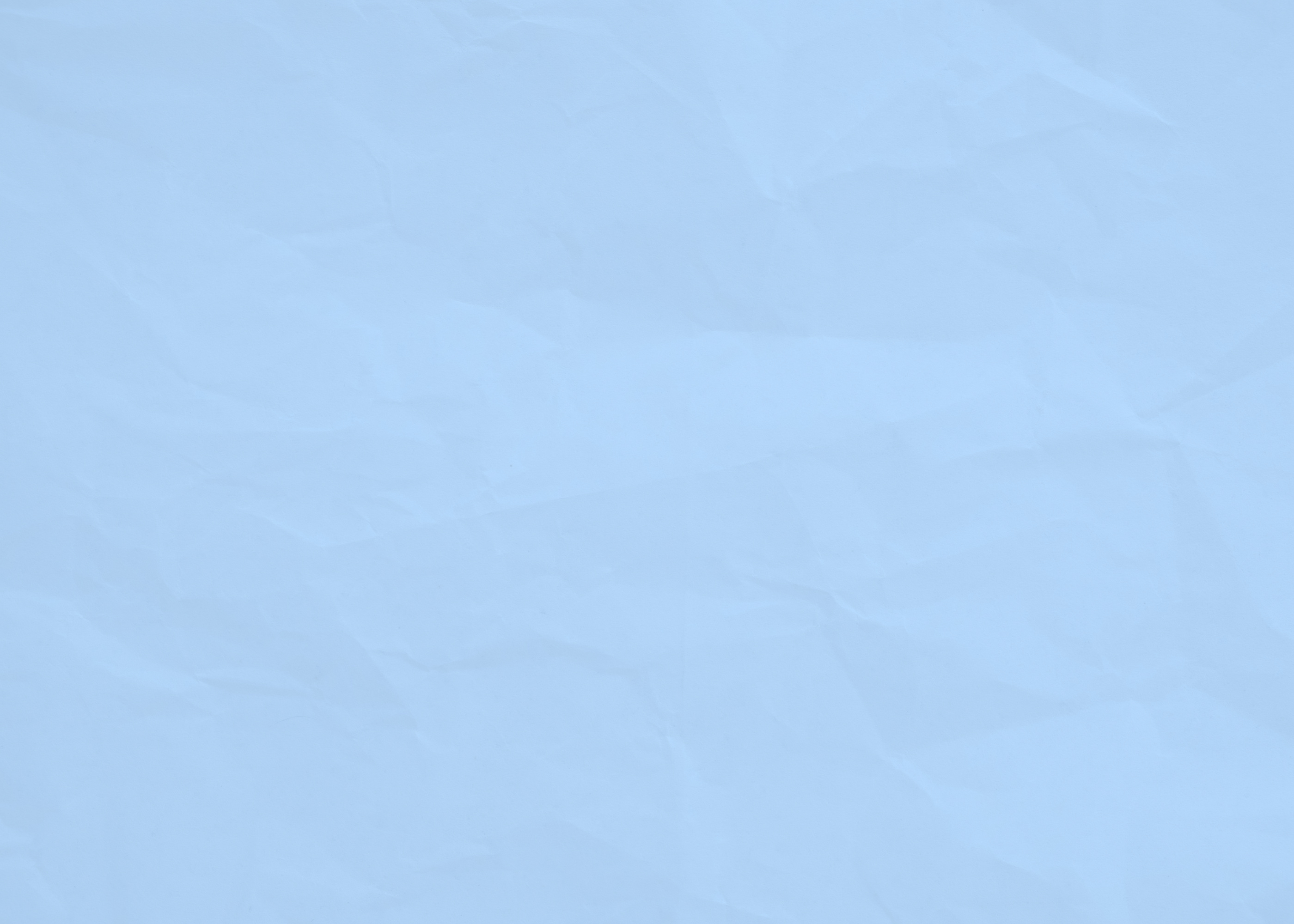 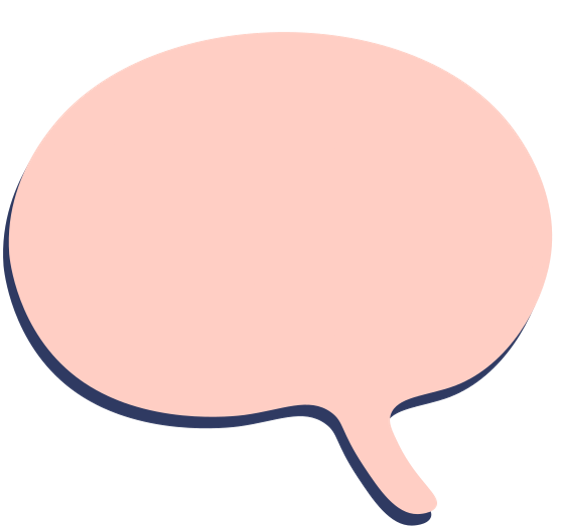 KẾT LUẬN
Có thể mô tả một tập hợp bằng một trong hai cách sau:
Cách 1: Liệt kê các phần tử của tập hợp.
Cách 2: Chỉ ra tính chất đặc trưng cho các phần tử của tập hợp.
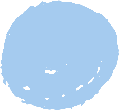 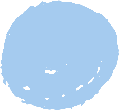 a ∈ S: phần tử a thuộc tập hợp S.
a ∉ S: phần tử a không thuộc tập hợp S.
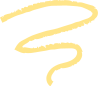 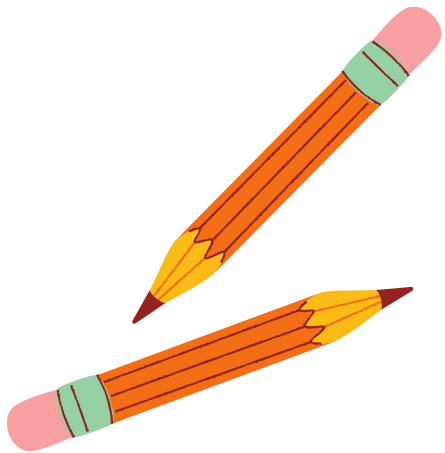 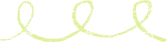 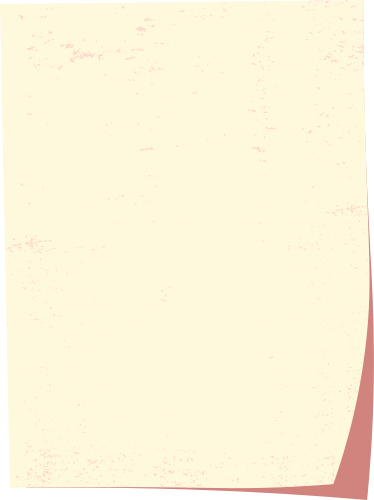 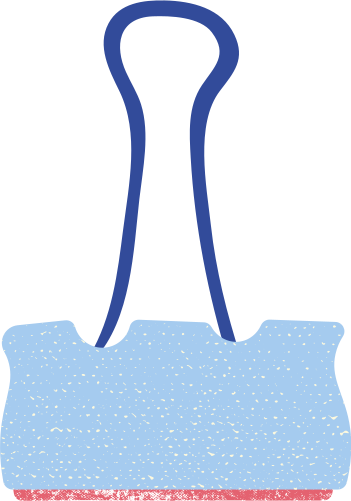 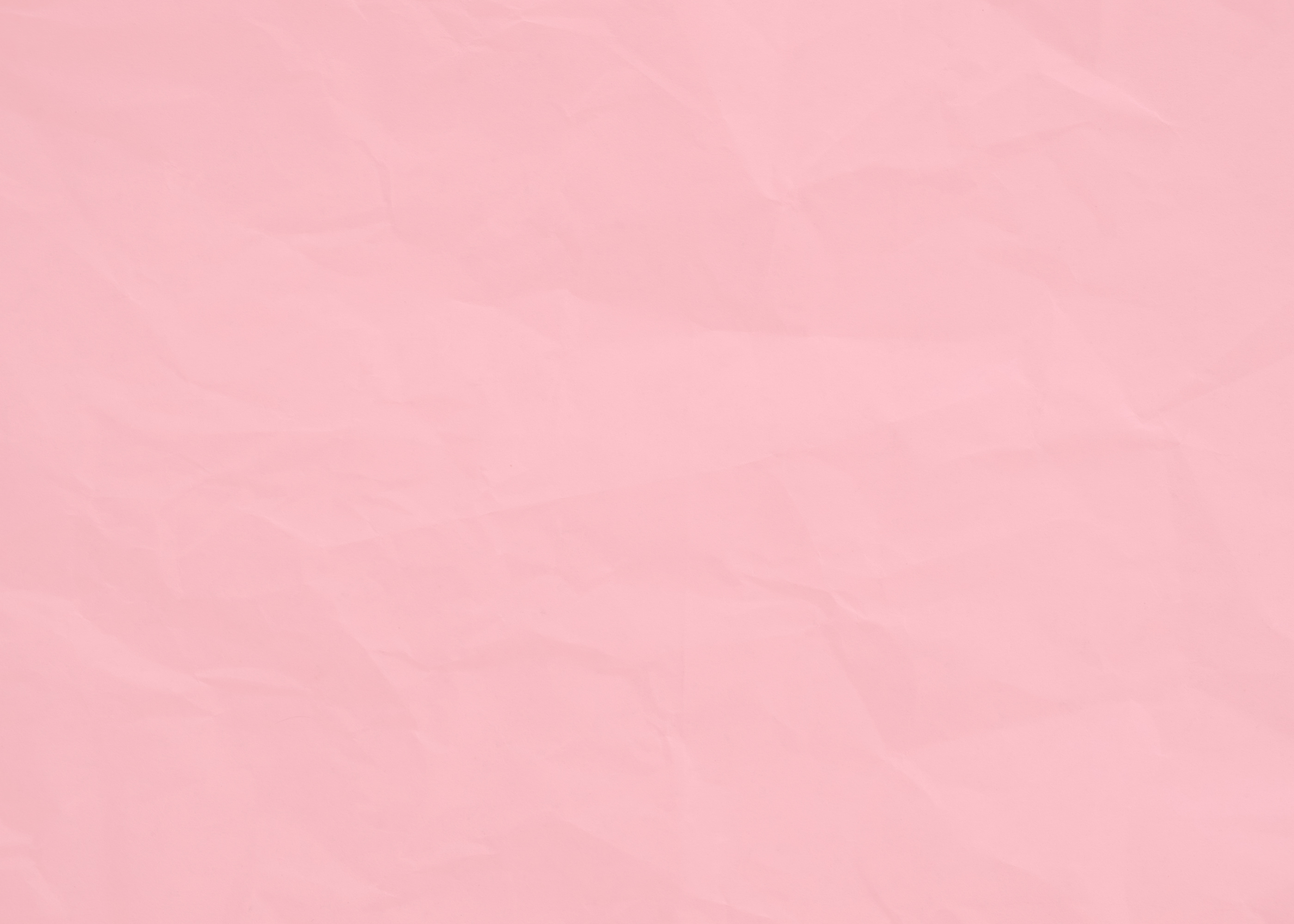 Ví dụ 1
Giải
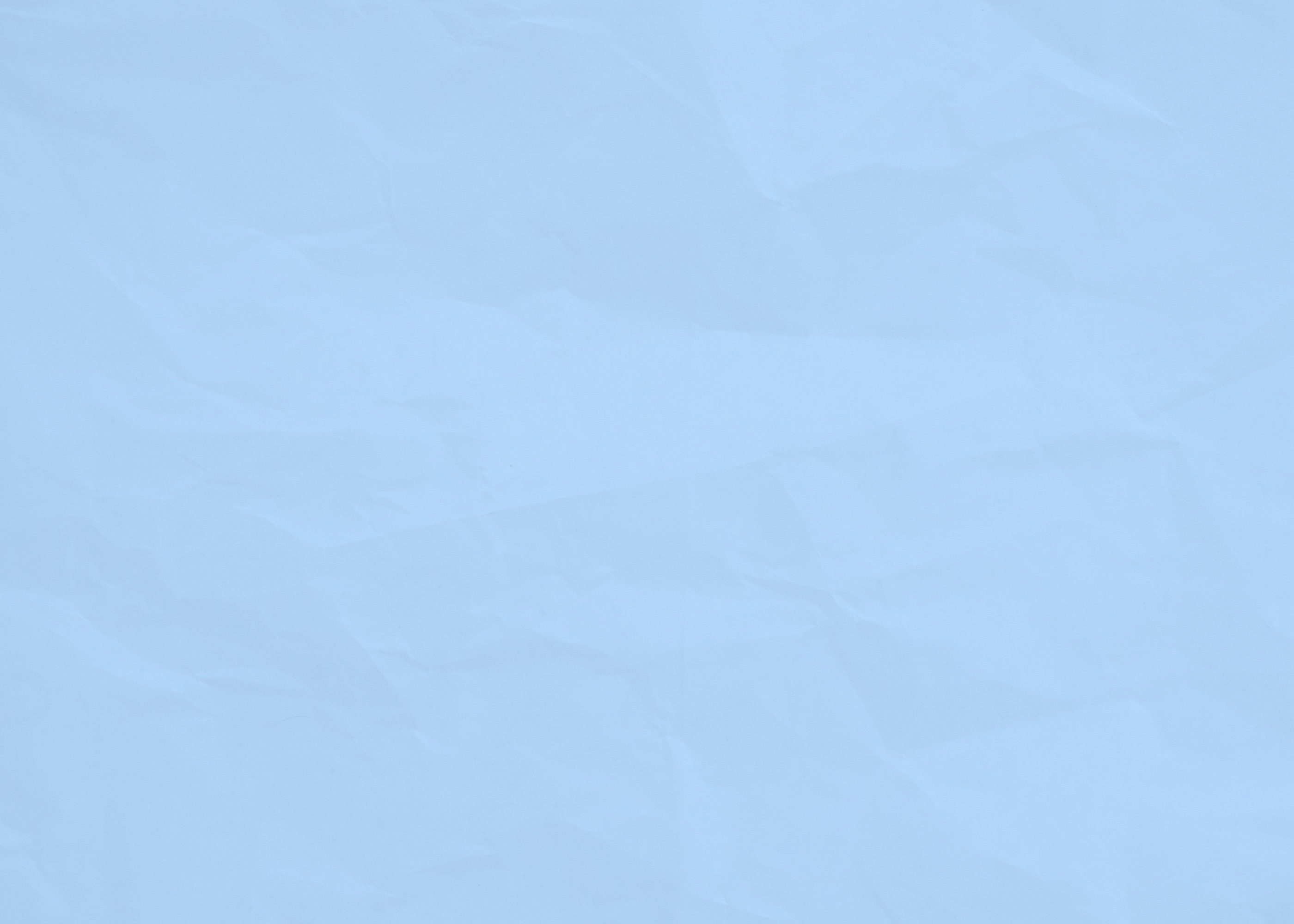 Chú ý
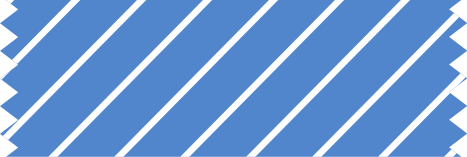 Số phần tử của tập hợp S được kí hiệu là n(S).
Ví dụ, tập hợp A trong HĐ1 có số phần tử là 7, ta viết n(A) = 7.
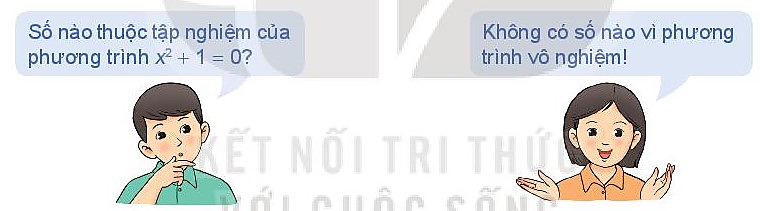 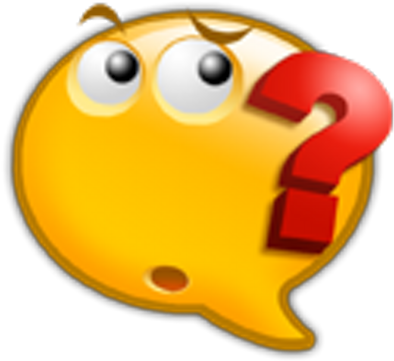 Em có nhận xét gì về tập nghiệm của phương trình trên?
Tập hợp không chứa phần tử nào gọi là gì?
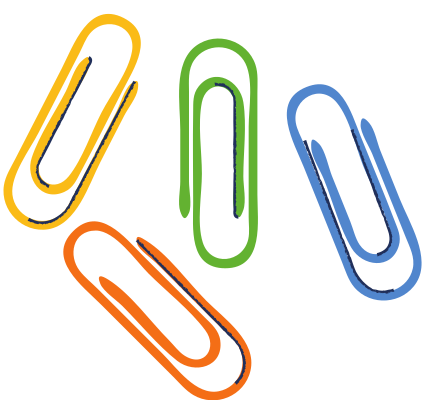 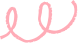 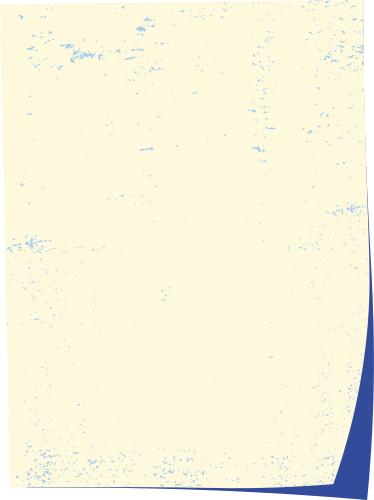 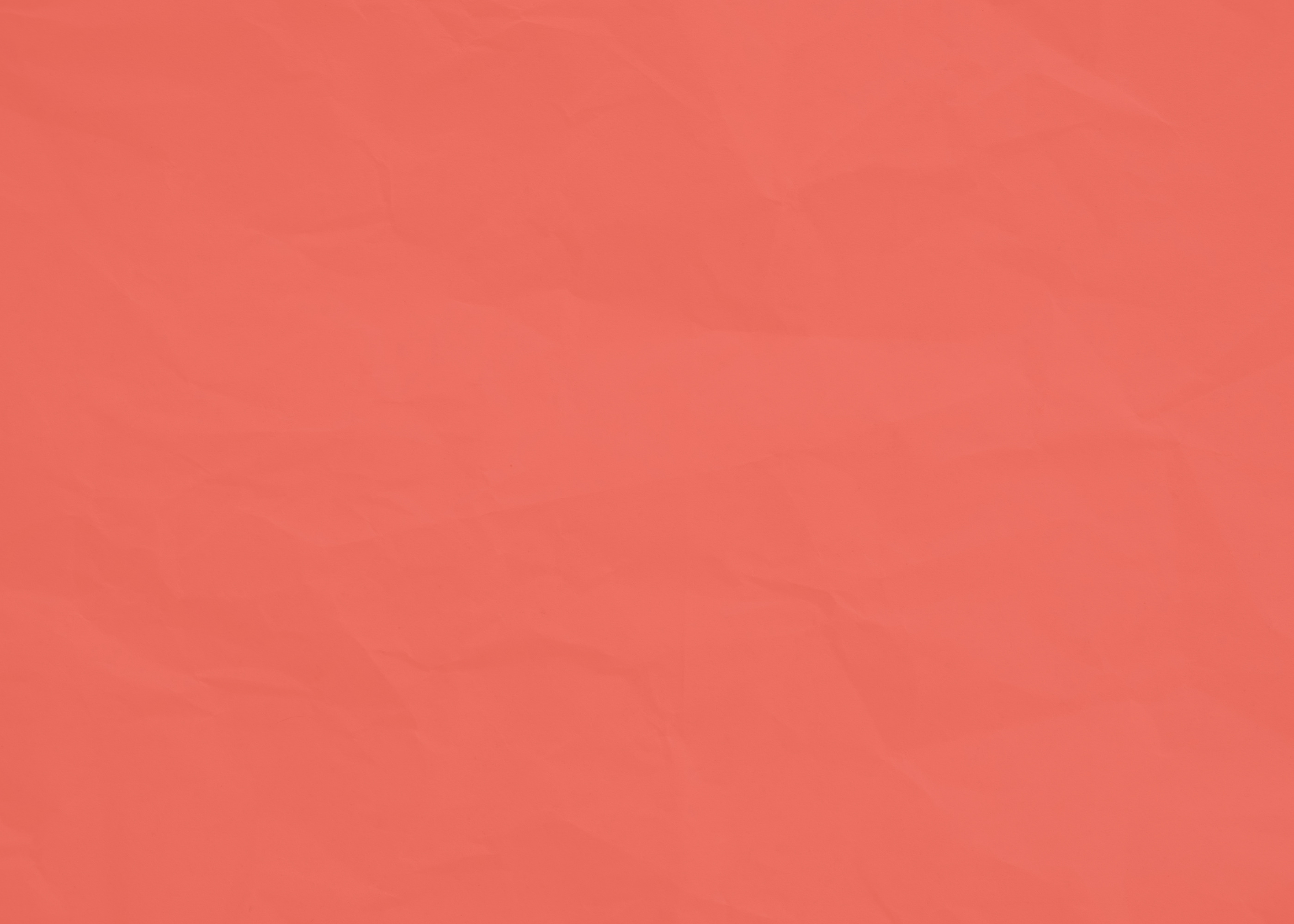 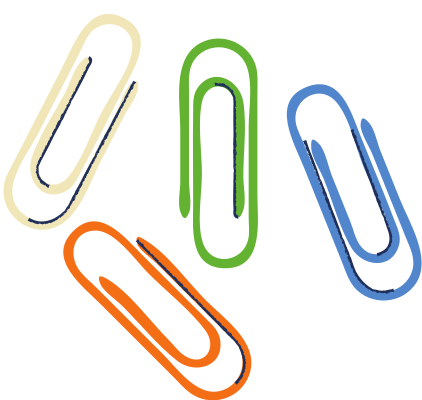 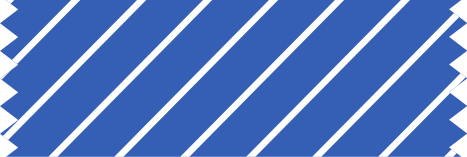 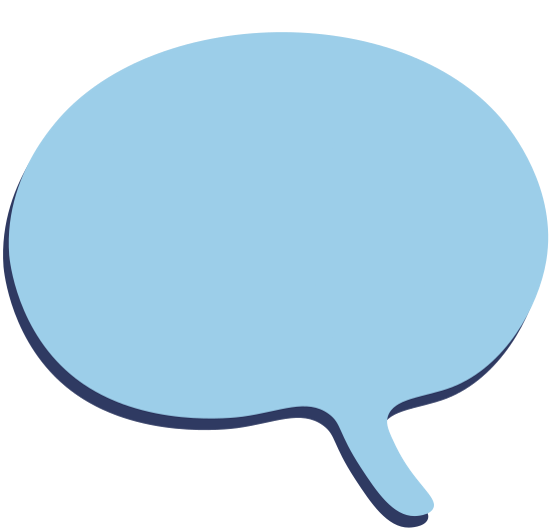 Khái niệm
Tập hợp không chứa phần tử nào được gọi là tập rỗng, kí hiệu là ∅.
Chú ý: ∅ ≠ {∅}
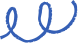 Chẳng hạn:
Tập hợp các nghiệm của phương trình x2 + 1 = 0 là tập rỗng.
Tập hợp những người sống trên Mặt Trời là tập rỗng.
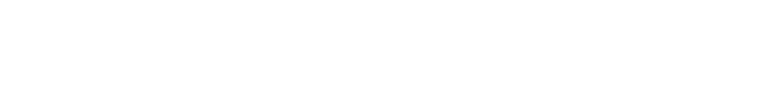 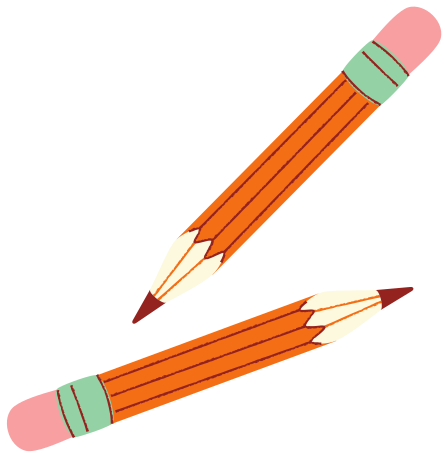 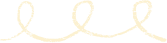 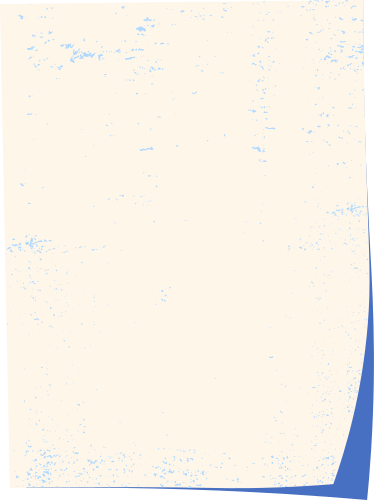 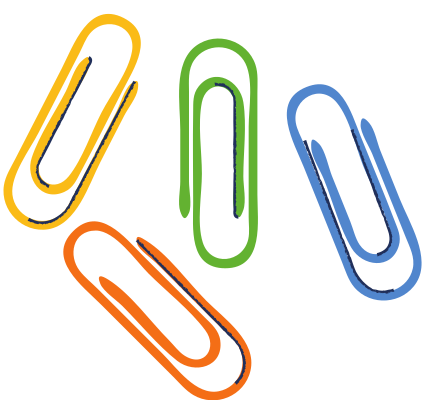 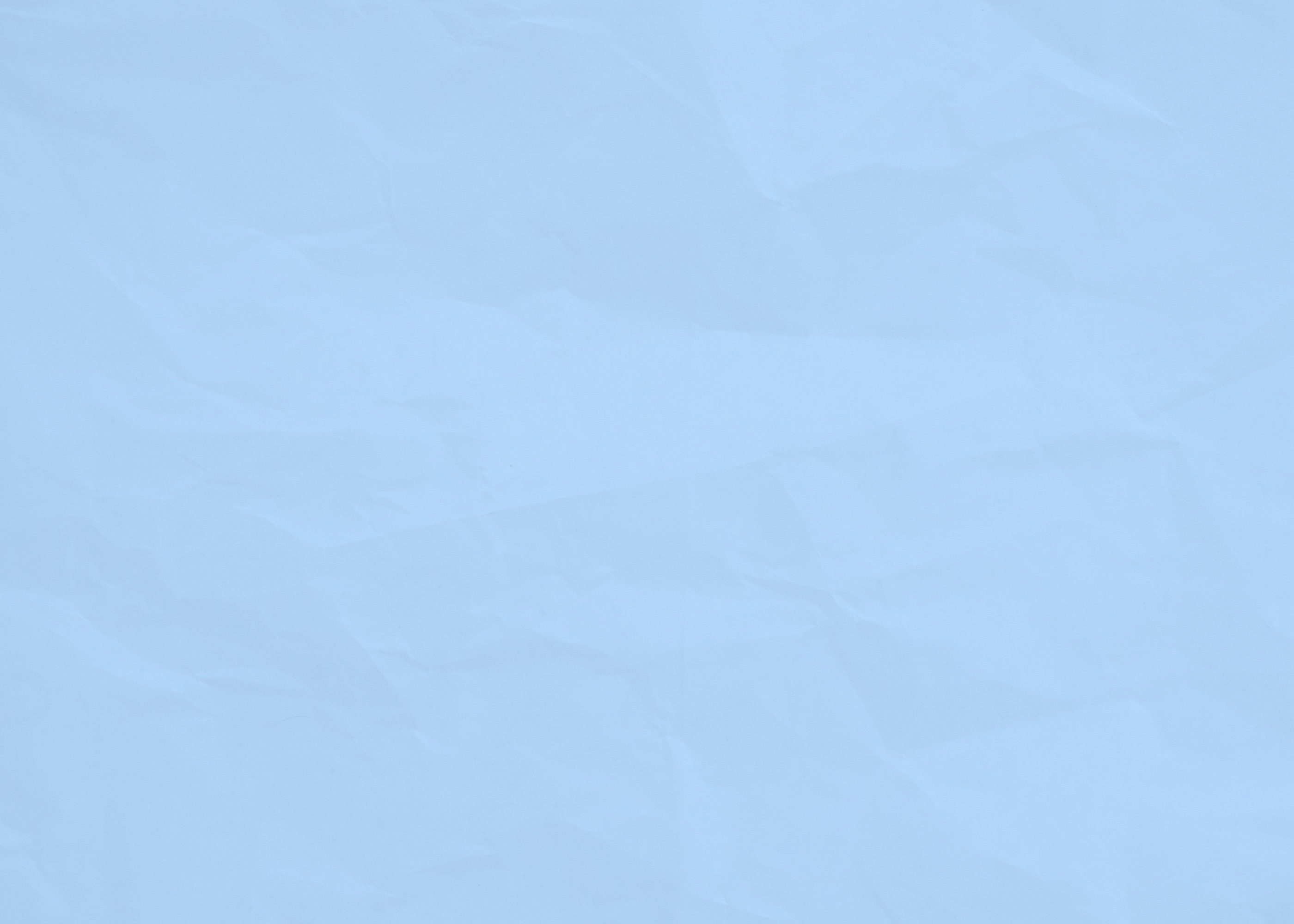 Luyện tập 1
Gọi S là tập nghiệm của phương trình x2 – 24x + 143 = 0.
Các mệnh đề sau đúng hay sai?
a) 13 ∈ S                 b) 11 ∉ S                      c) n(S) = 2.
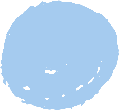 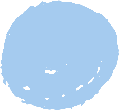 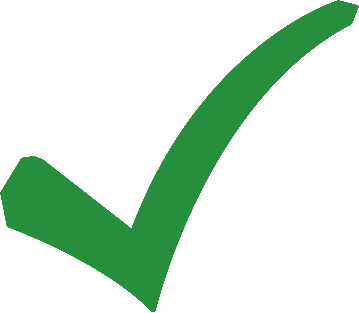 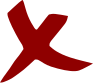 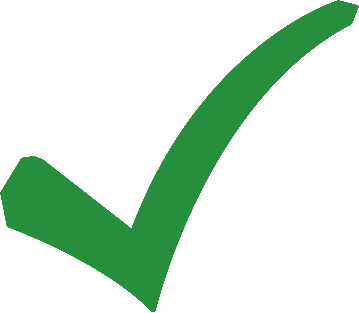 Phương trình x2 - 24x + 143 = 0 có hai nghiệm x = 11, x = 13.
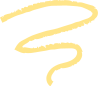 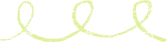 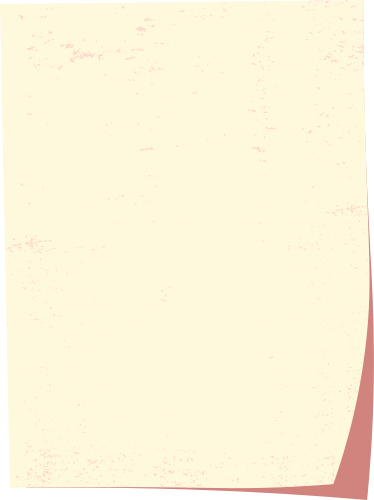 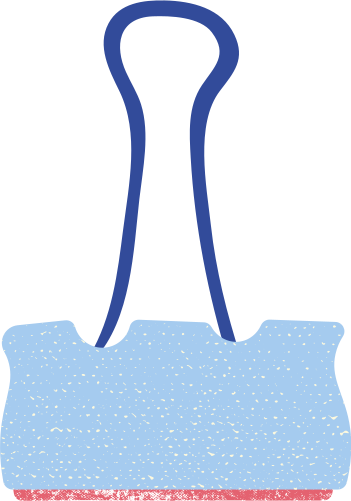 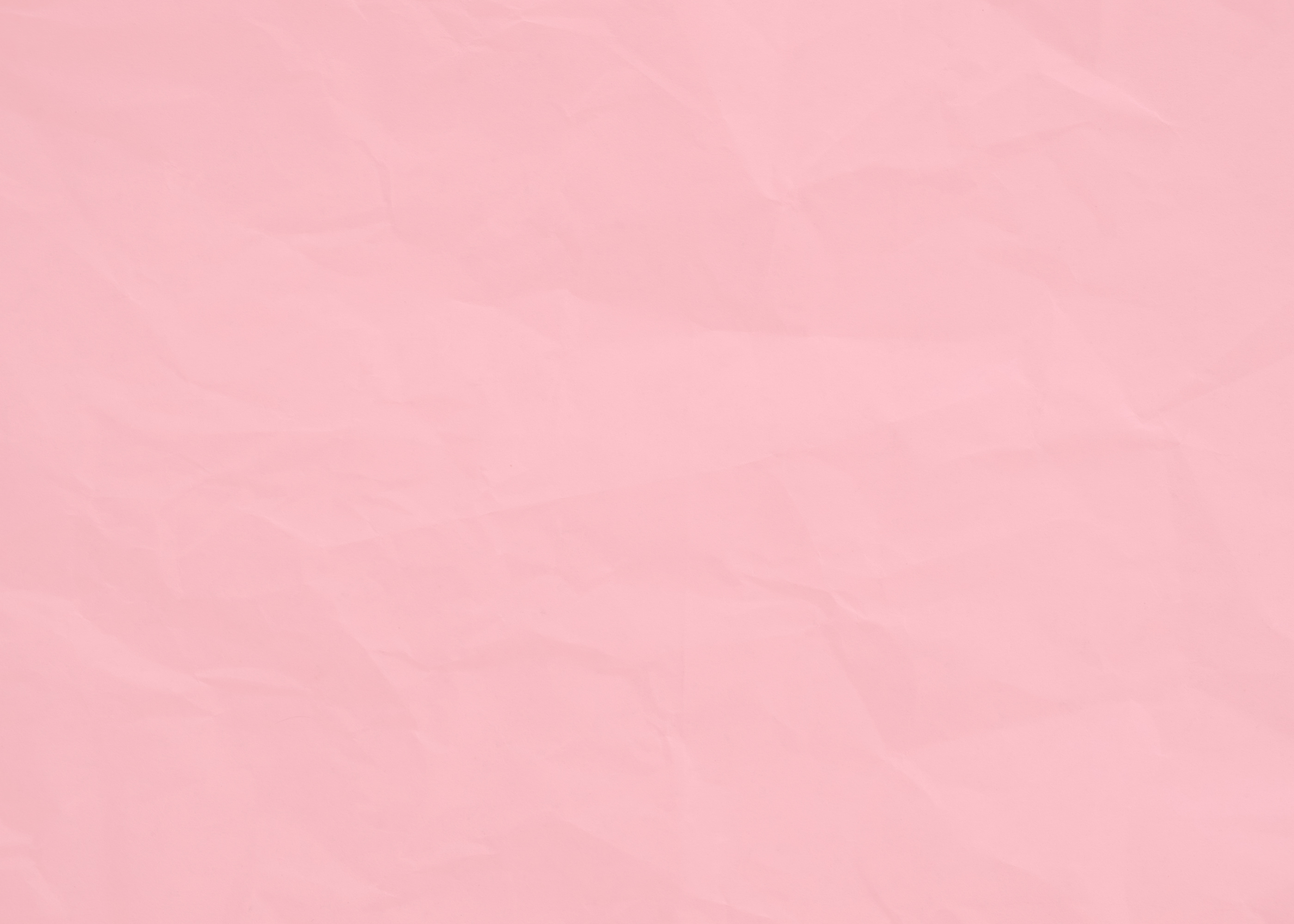 b. Tập hợp con
Gọi H là tập hợp các bạn tham gia Chuyên đề 2 trong tình huống mở đầu có tên bắt đầu bằng chữ H. Các phần tử của tập hợp H có là phần tử của tập hợp B trong HĐ1 không?
HĐ3
Giải
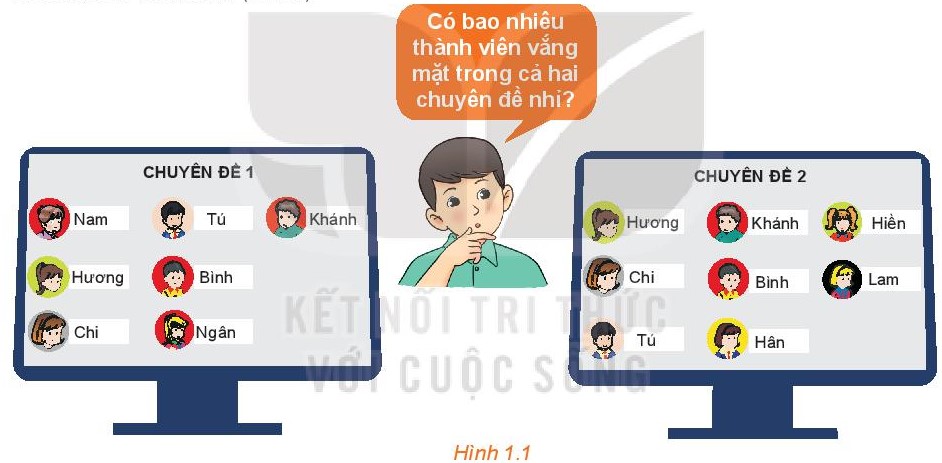 H = {Hương, Hiền, Hân}
B = {Hương; Khánh; Hiền; Chi; Bình; Lam; Tú; Hân}
Các phần tử của tập hợp H có là phần tử của tập hợp B.
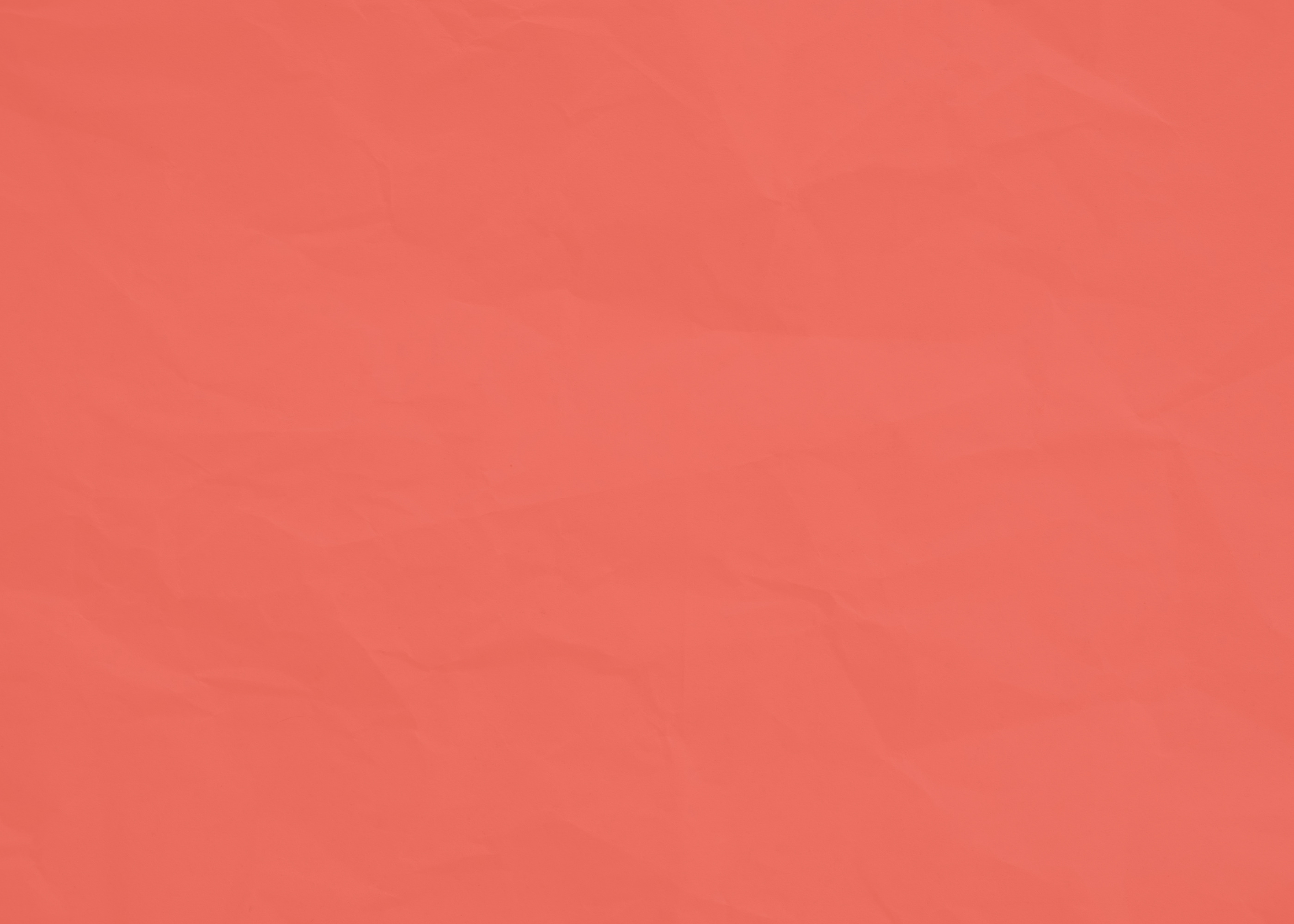 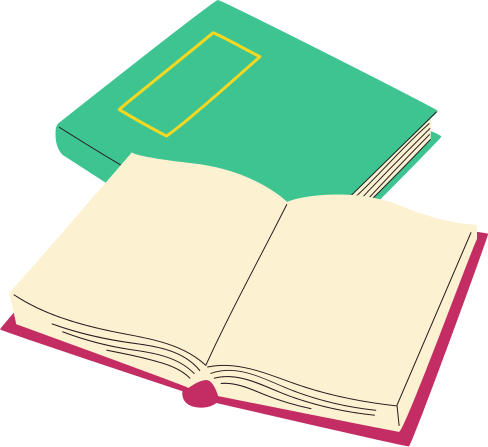 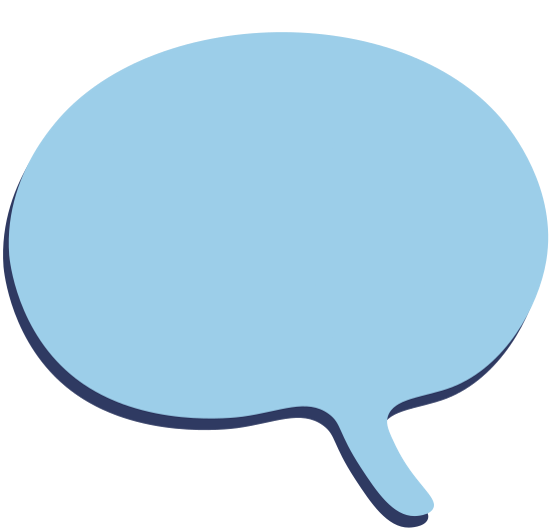 KẾT LUẬN
Nếu mọi phần tử của tập hợp T đều là phần tử của tập hợp S thì ta nói T là một tập hợp con (tập con) của S và viết tắt là T⊂ S (đọc là T chứa trong S).
Cách viết khác: S ⊃ T (đọc là S chứa T).
Kí hiệu: T ⊄ S, để chỉ T không là tập con của S.
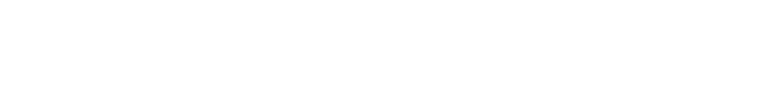 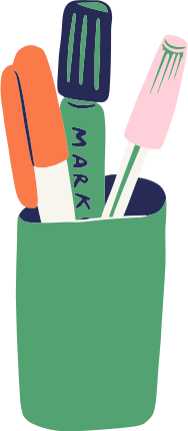 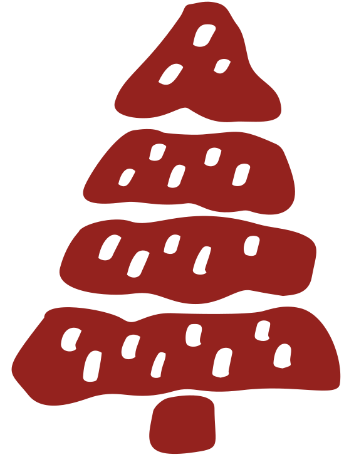 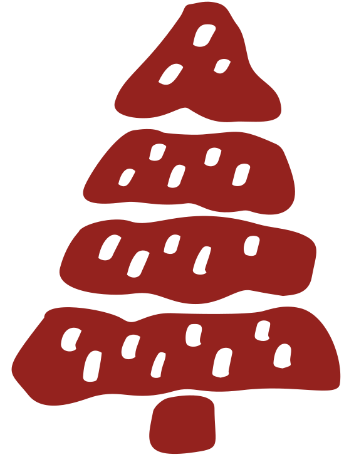 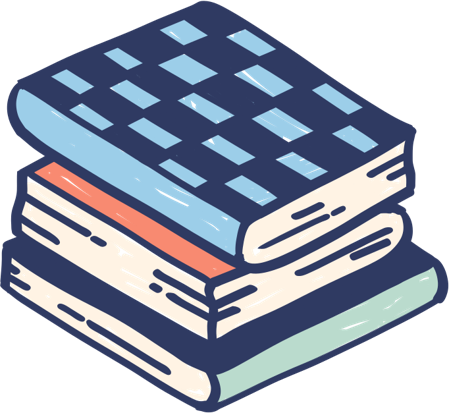 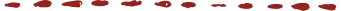 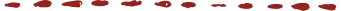 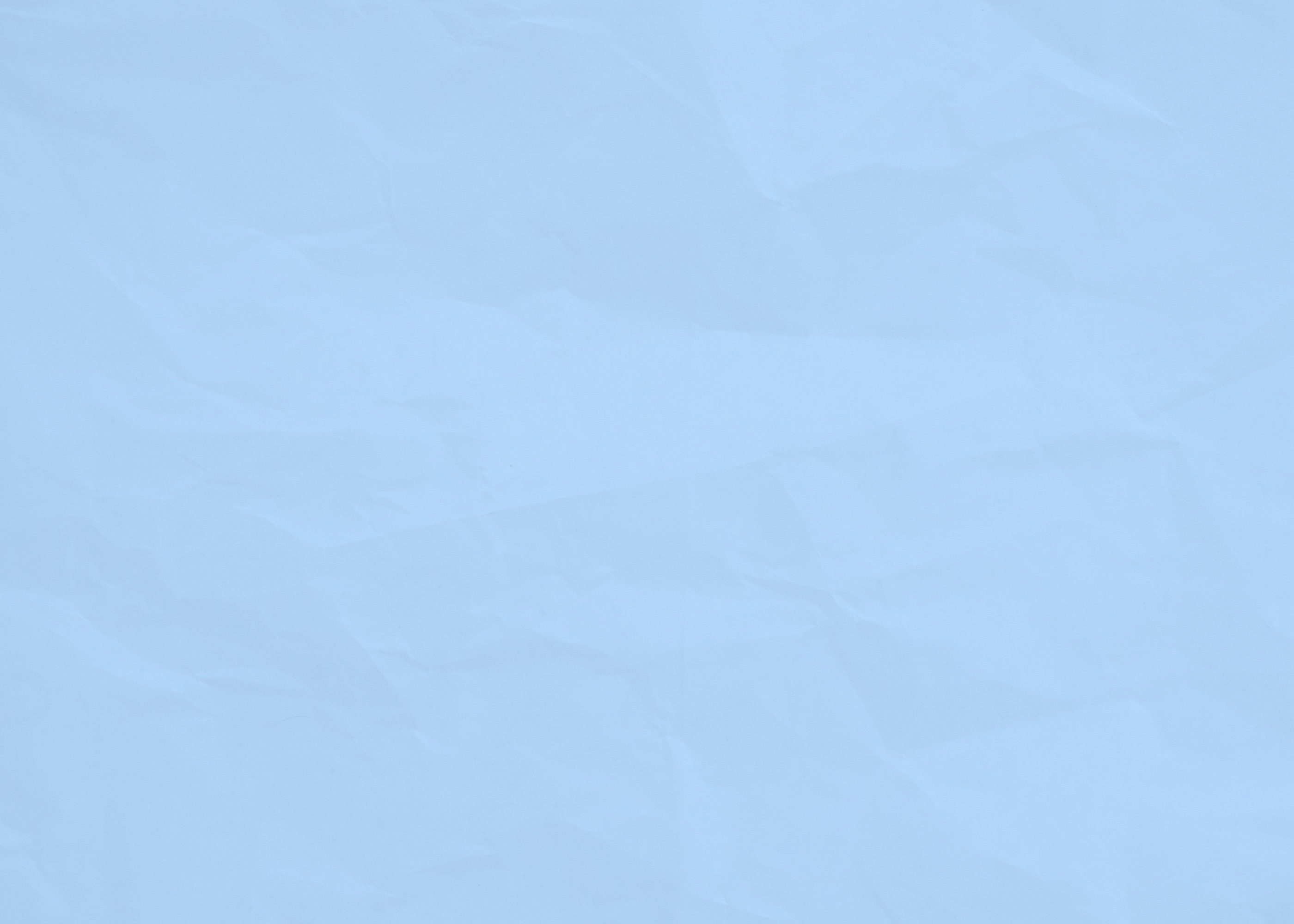 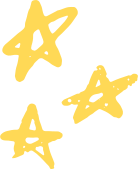 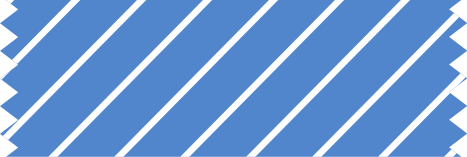 Nhận xét
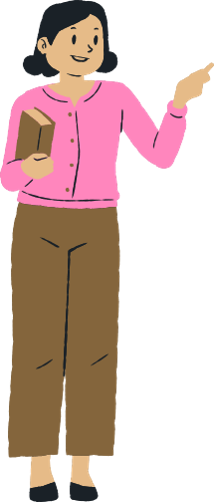 T ⊂ S ⇔ “∀x, x ∈ T ⇒ x ∈ S” là mệnh đề đúng.
∅ ∈ T, với mọi tập hợp T.
T ⊂ T, với mọi tập hợp T.
Nếu A ⊂ B và B ⊂ C thì A ⊂ C.
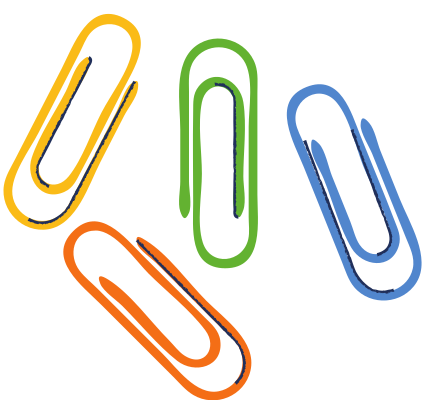 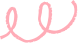 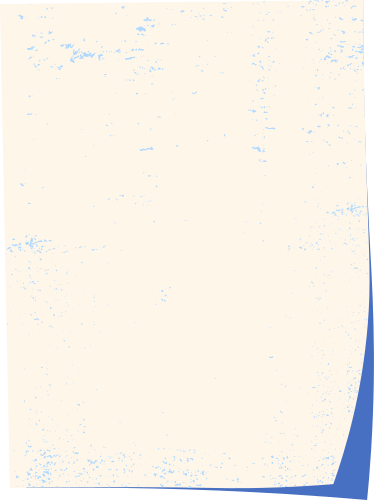 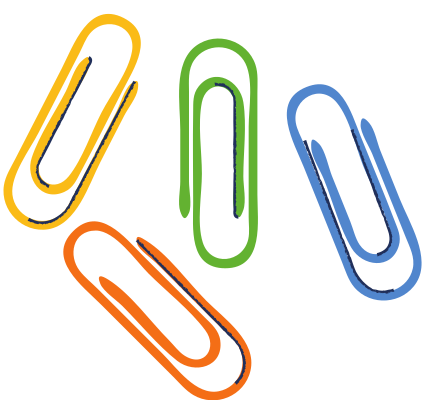 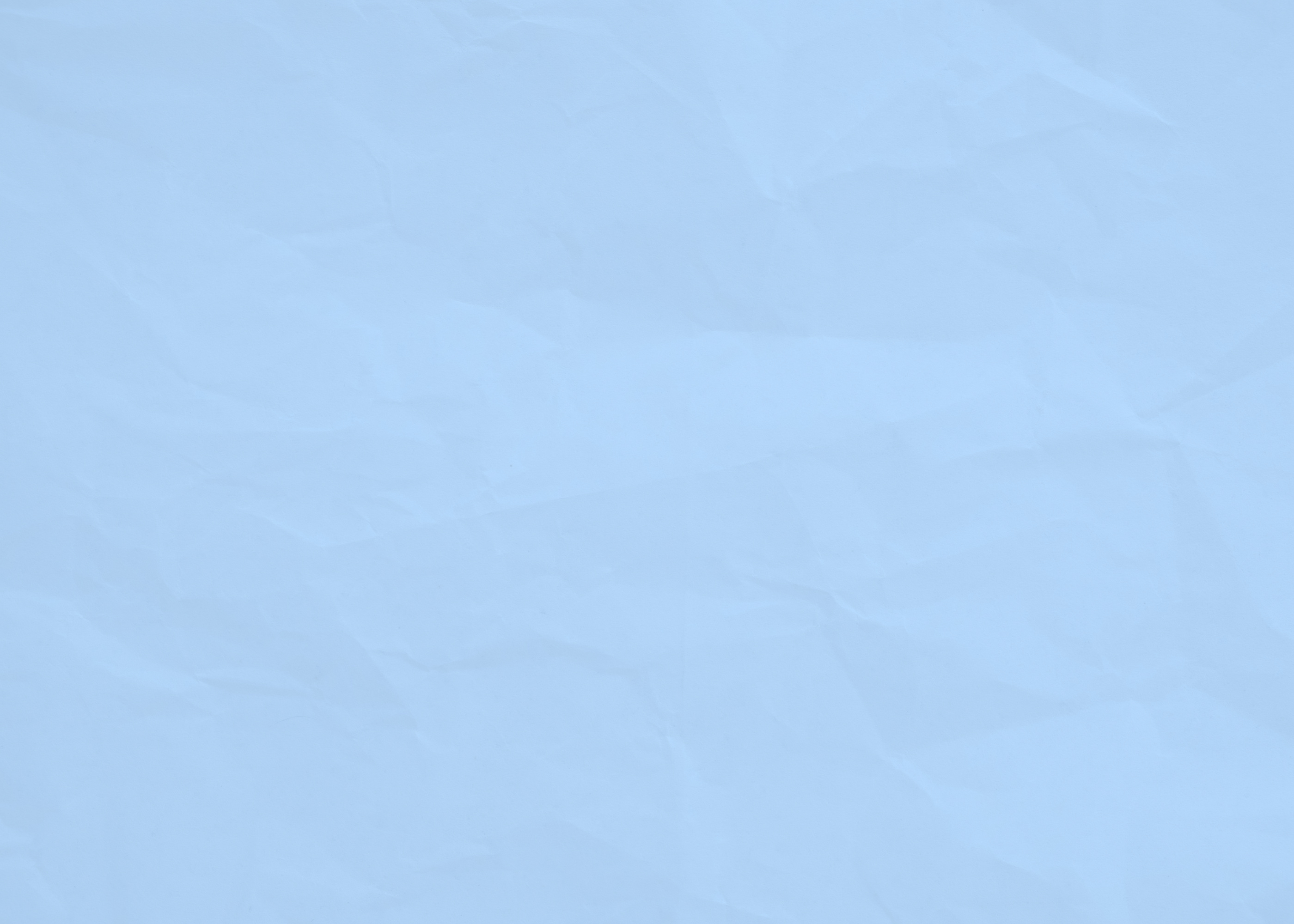 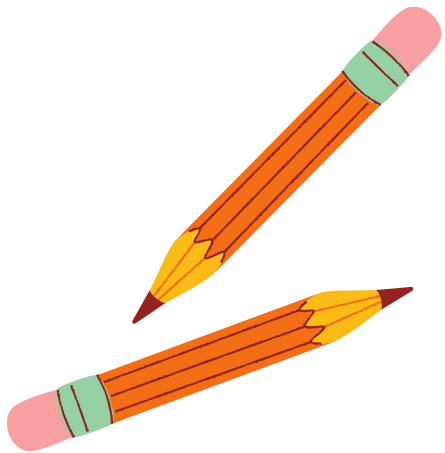 Biểu đồ Ven
Người ta thường minh họa một tập hợp bằng một hình phẳng được bao quanh bởi một đường kín, gọi là biểu đồ Ven.
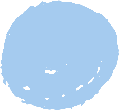 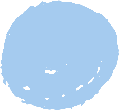 T
S
S
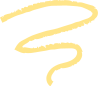 Minh họa T là một tập con của S
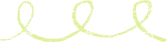 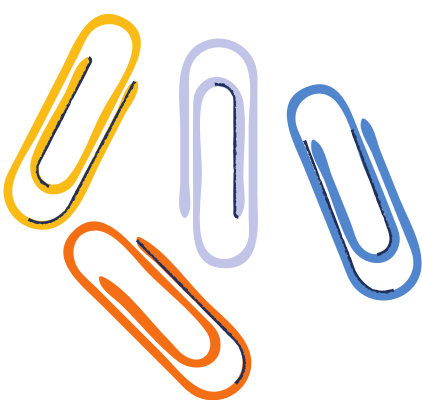 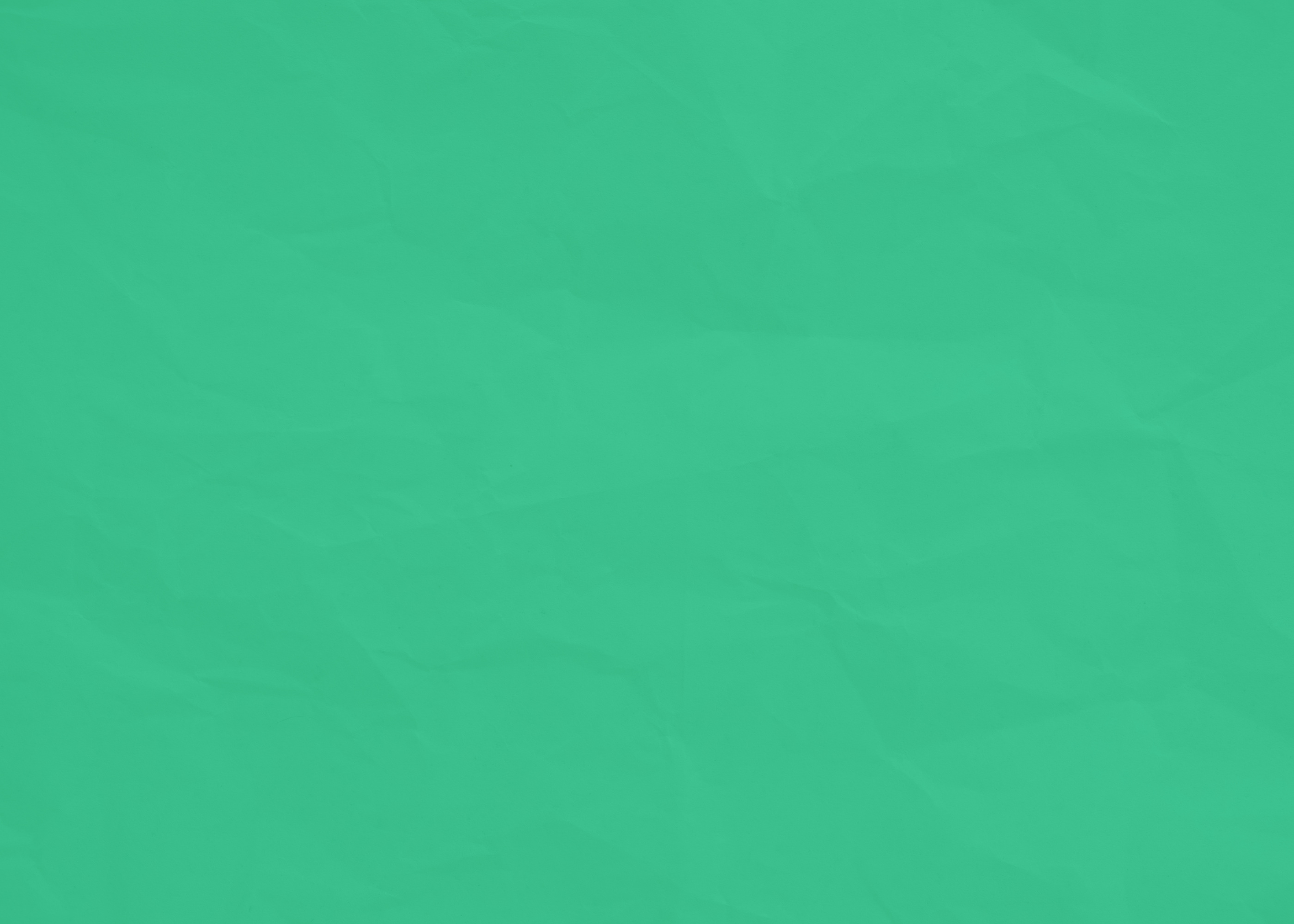 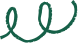 Ví dụ 2
Cho tập hợp S = {2; 3; 5}. Những tập hợp nào sau đây là tập hợp con của S?
    S1 = {3}                    S2 = {0; 2}                        S3 = {3; 5}
Giải
Các tập hợp S1 = {3}, S3 = {3; 5} là những tập con của S.
0
S2
S
S
S
2
2
2
S3
3
3
3
5
5
5
S1
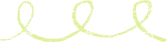 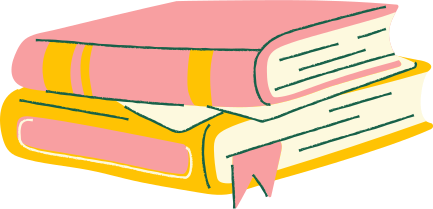 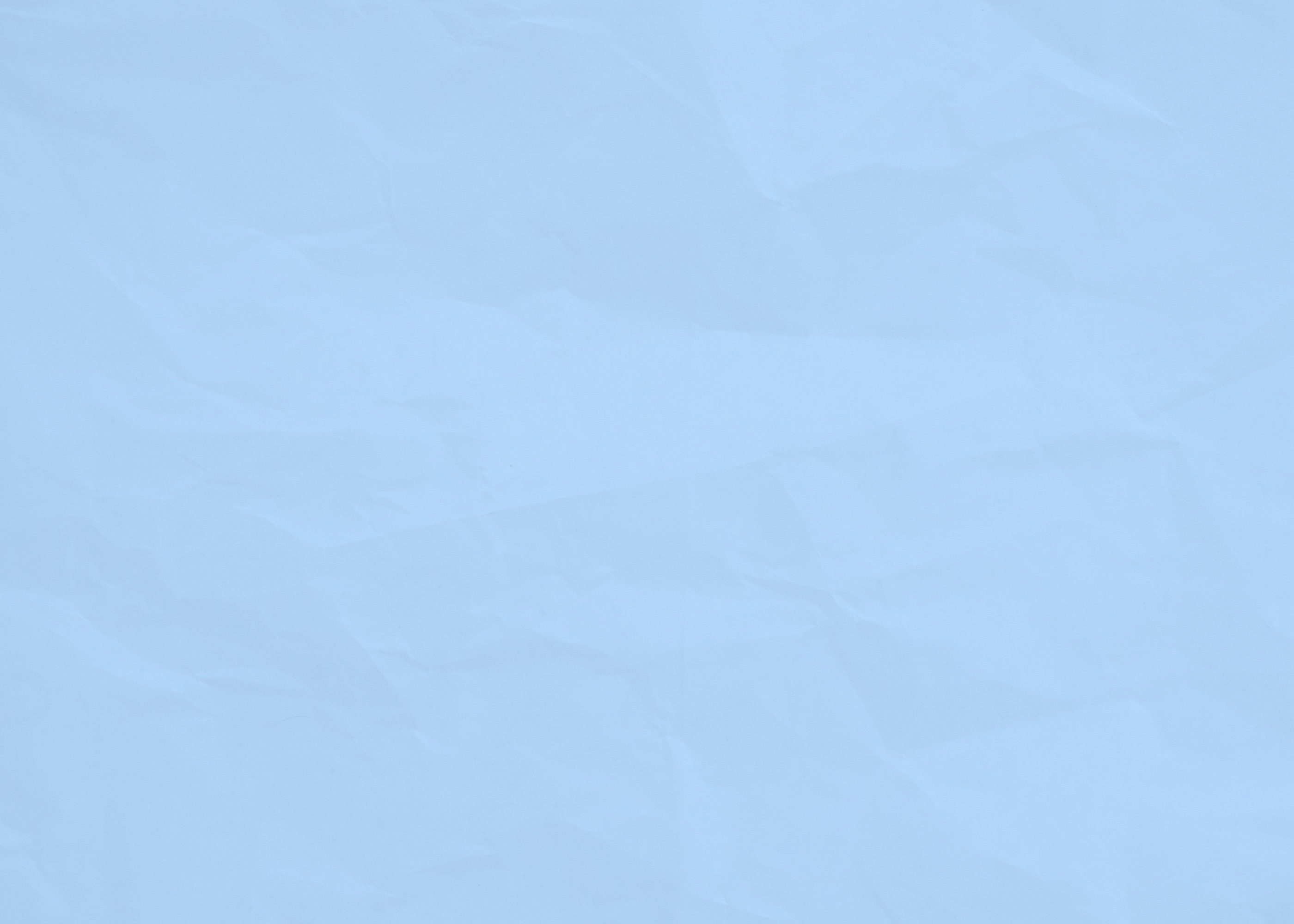 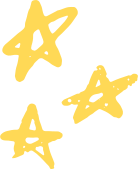 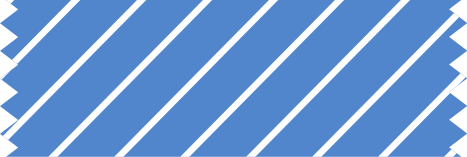 c. Hai tập hợp bằng nhau
Sơn và Thu viết tập hợp các số chính phương nhỏ hơn 100 như sau:
Sơn: S = {0; 1; 4; 9; 16; 25; 36; 49; 64; 81}
Thu: T = {n ∈ N|n là số chính phương; n < 100}.
Hỏi bạn nào viết đúng?
HĐ4
Cả hai bạn đều đúng
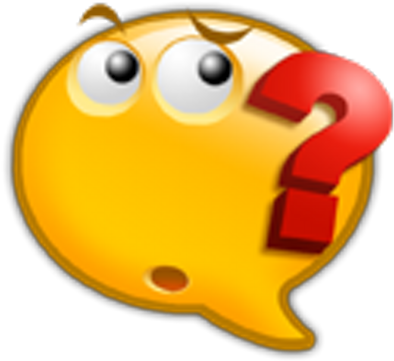 Phần tử tập hợp S có thuộc tập hợp T không? Ngược lại phần tử tập hợp T có thuộc tập hợp S không?
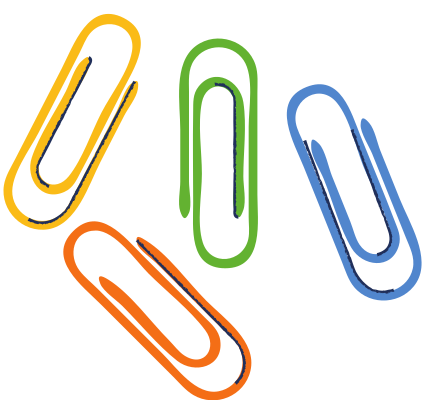 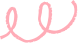 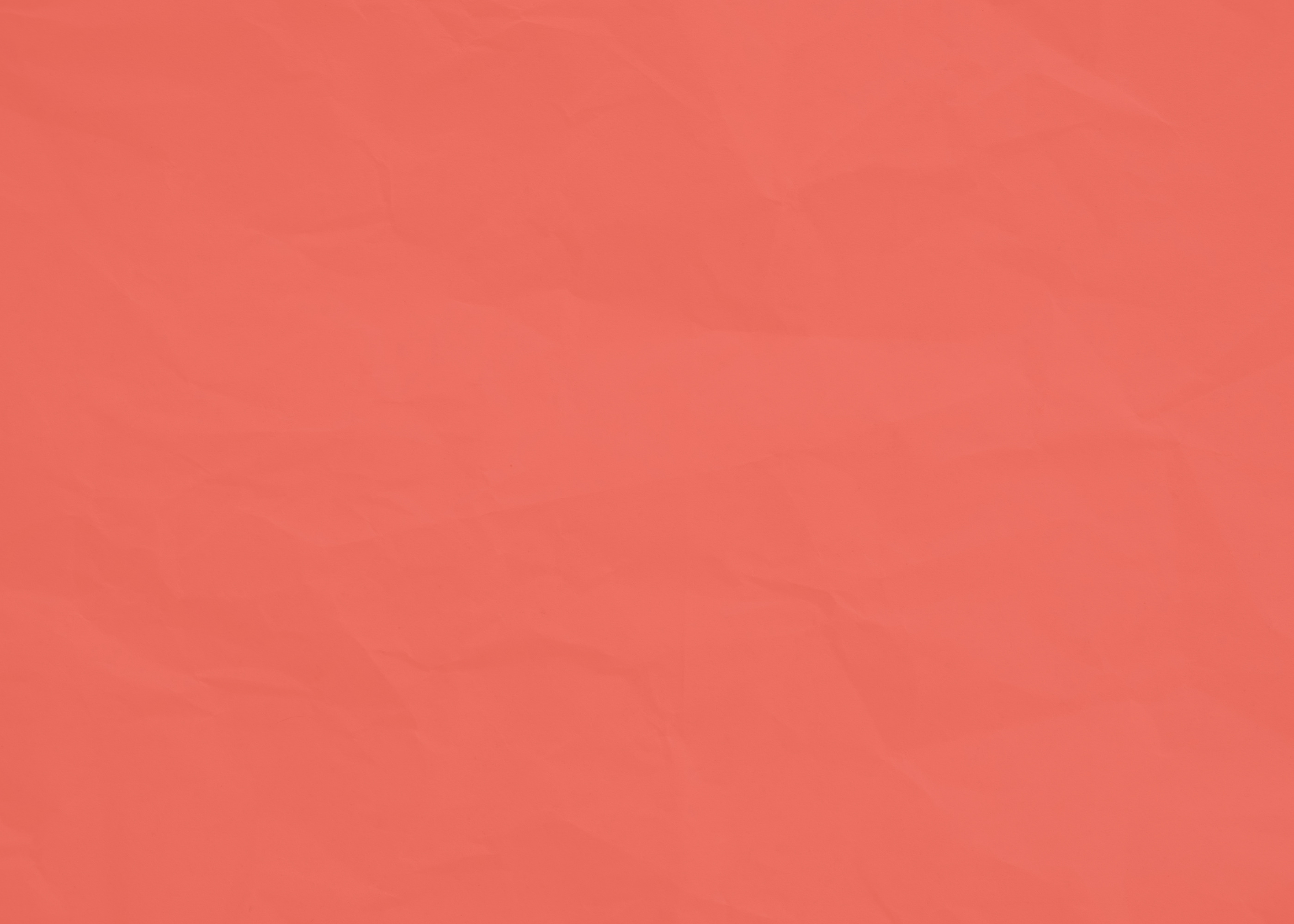 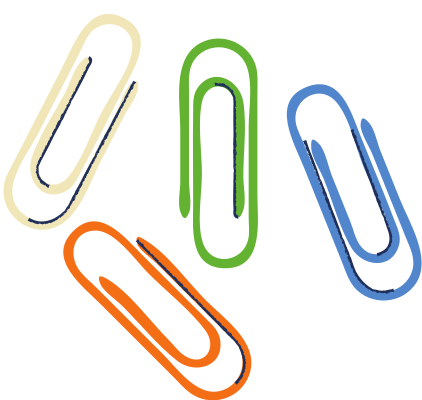 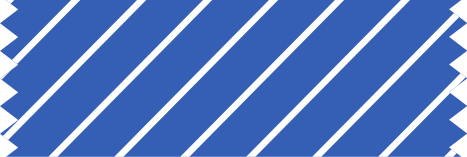 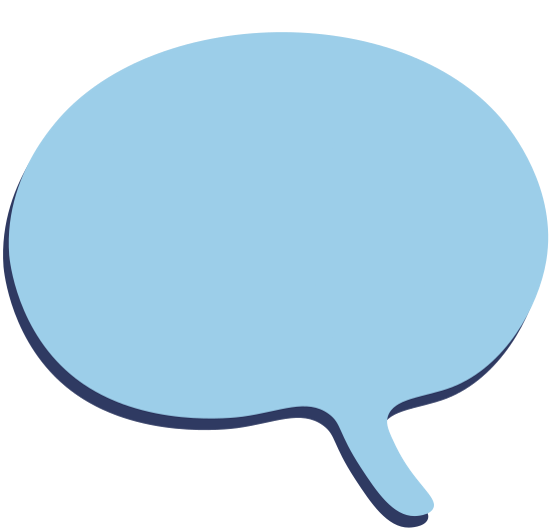 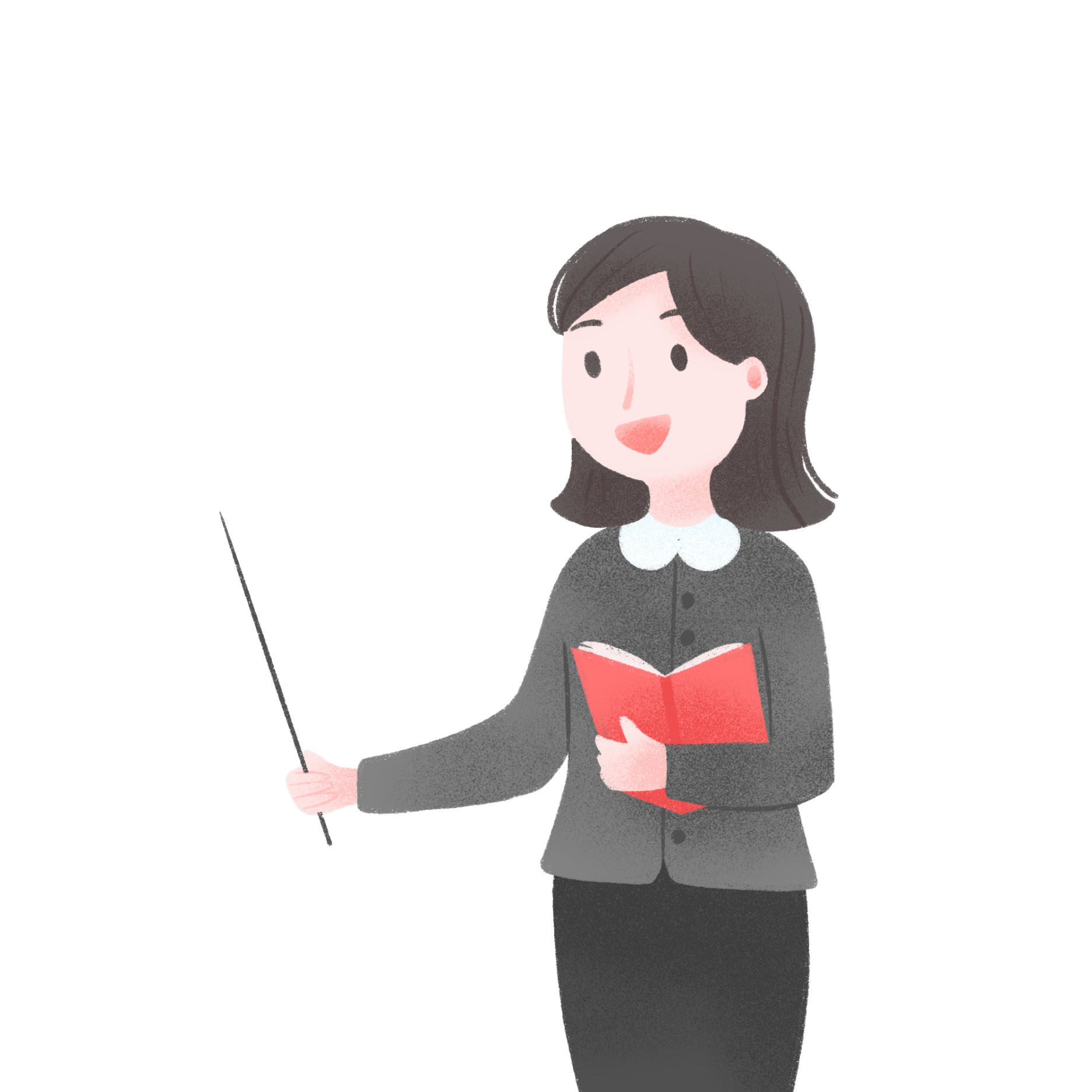 KẾT LUẬN
Hai tập hợp S và T được gọi là hai tập hợp bằng nhau nếu mỗi phần tử của T cũng là phần tử của tập hợp S và ngược lại.
Kí hiệu: S = T.
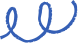 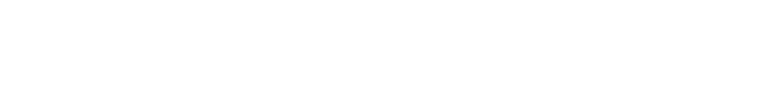 Nhận xét: 
Nếu S ⊂ T và T ⊂ S thì S = T.
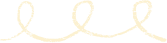 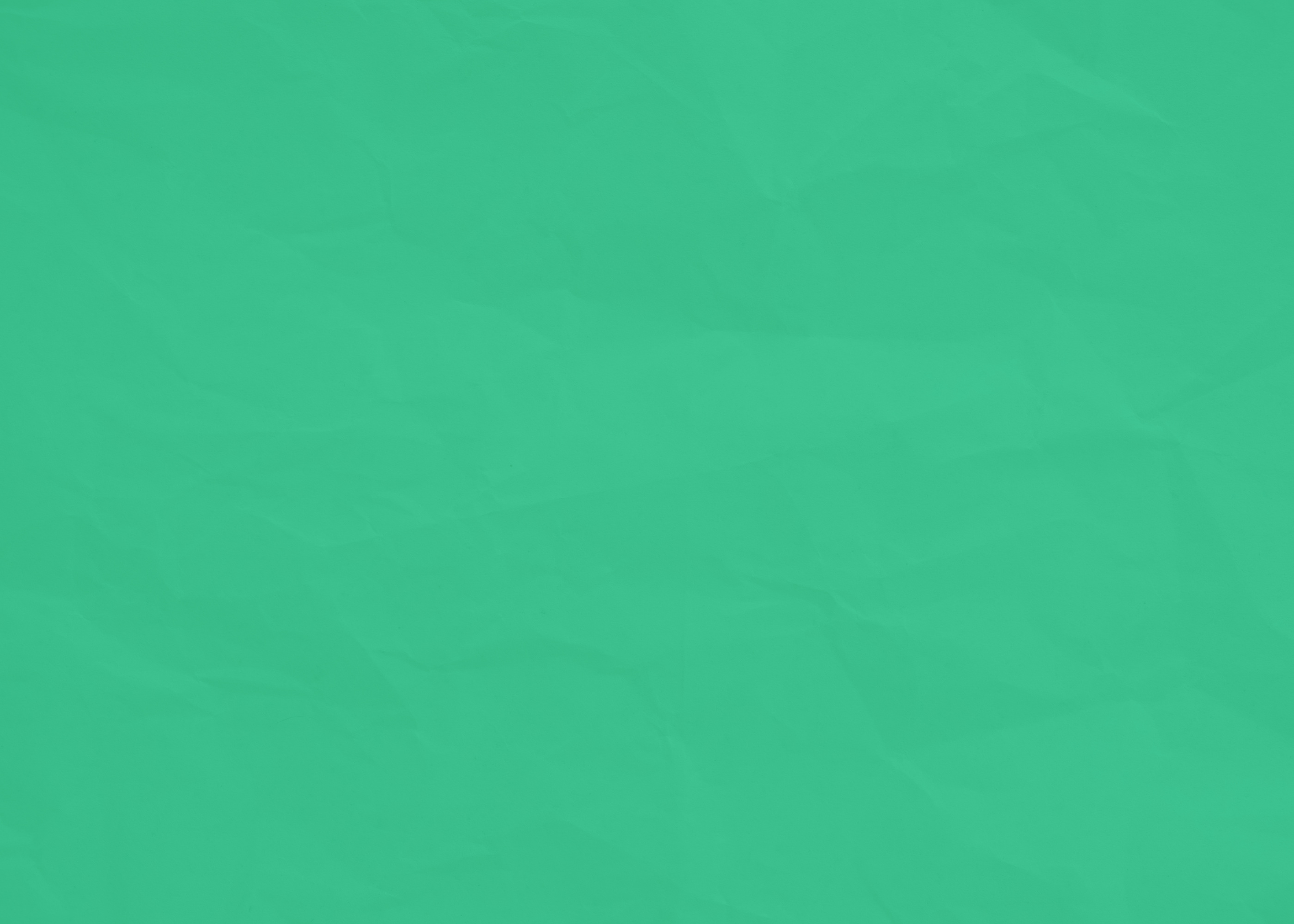 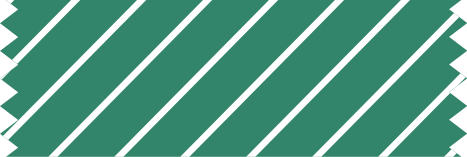 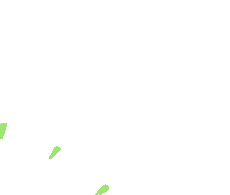 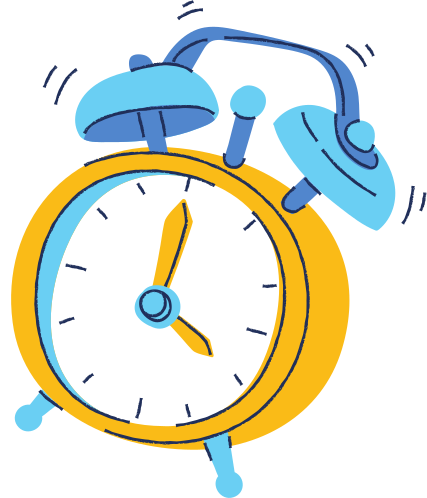 Ví dụ 3
Cho hai tập hợp:
Giải
Ta có: C = {0; 6; 12; 18; 24}
           D = {0; 6; 12; 18; 24}
Vậy C = D
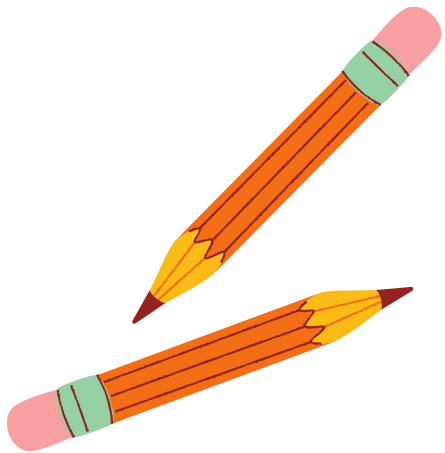 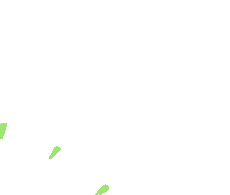 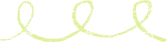 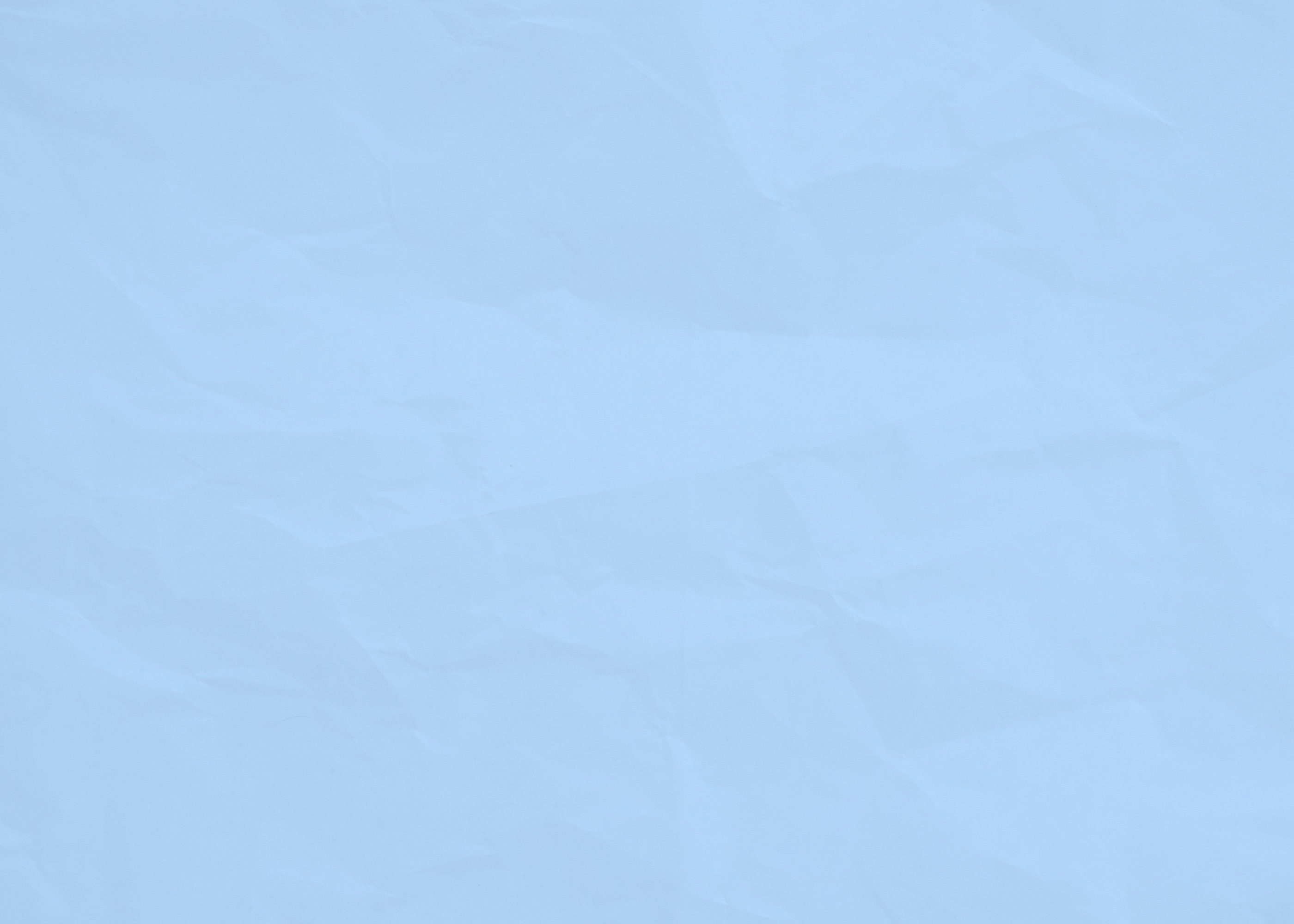 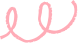 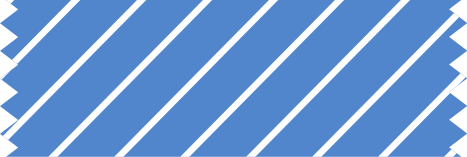 Luyện tập 1
Giả sử C là tập hợp các hình bình hành có hai đường chéo vuông góc; D là tập hợp các hình vuông.
Các mệnh đề sau đúng hay sai?
a) C ⊂ D                      b) C ⊃ D                       c) C = D.
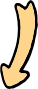 Mệnh đề sai: a, c.
Mệnh đề đúng: b.
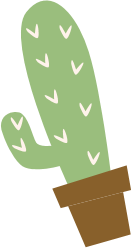 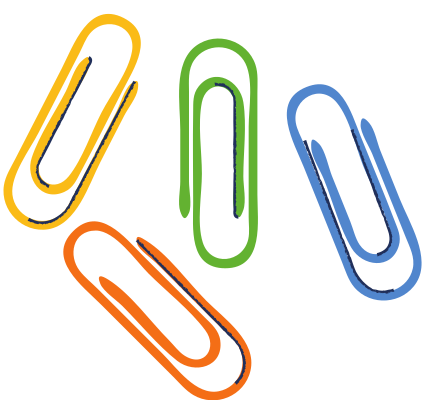 Tiết 2: CÁC TẬP HỢP SỐ
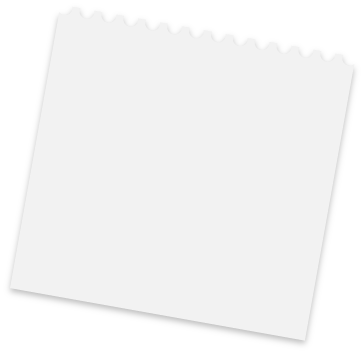 2. Các tập hợp số
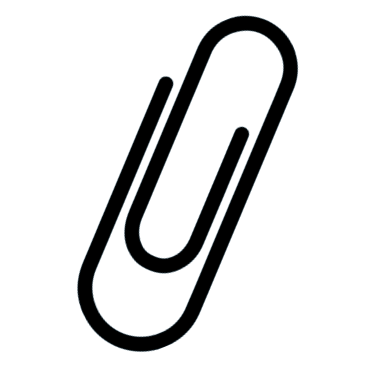 Hoạt động nhóm đôi, nêu các tập hợp số đã được học và chỉ ra tính chất đặc trưng của các tập hợp đó.
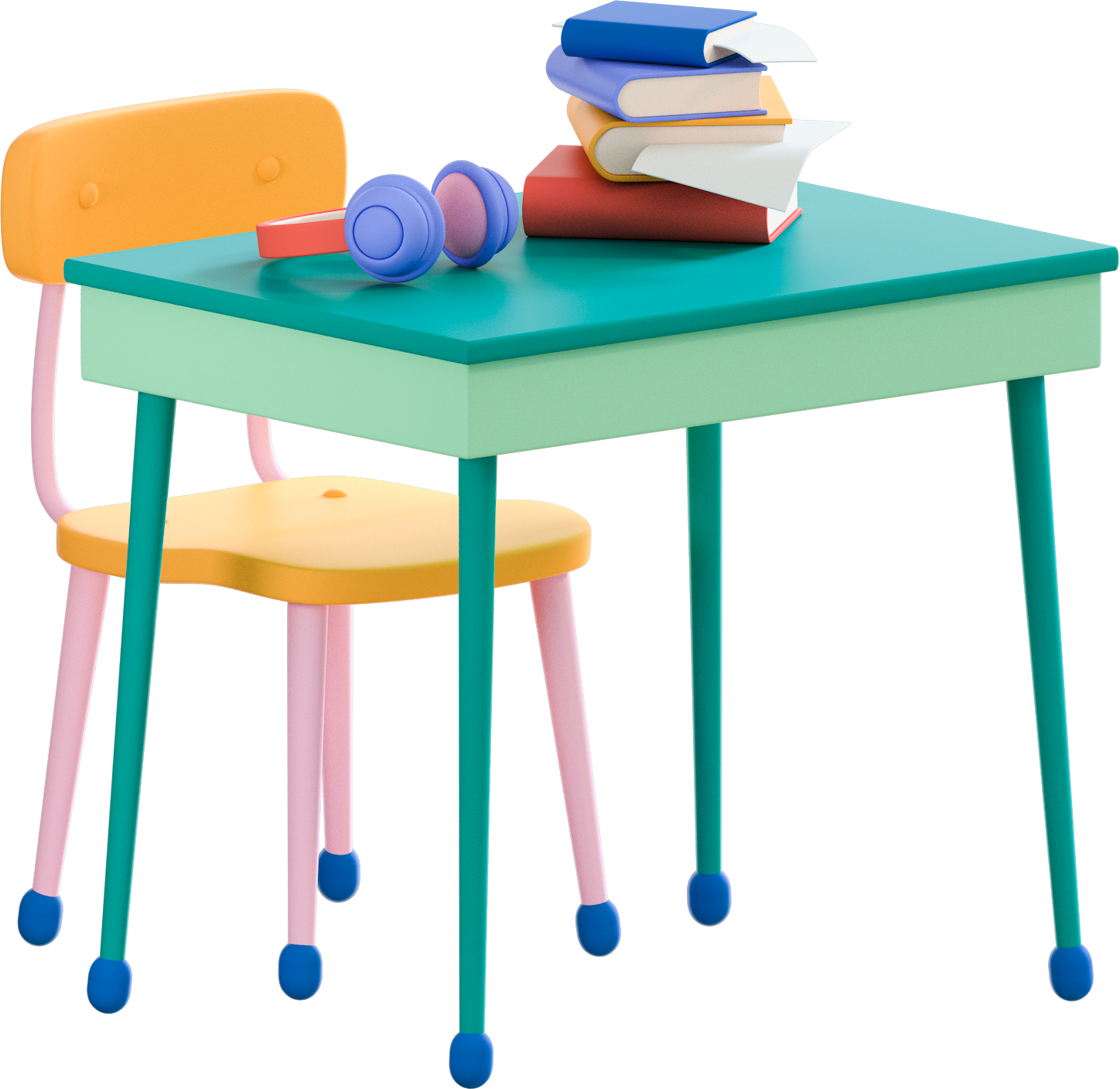 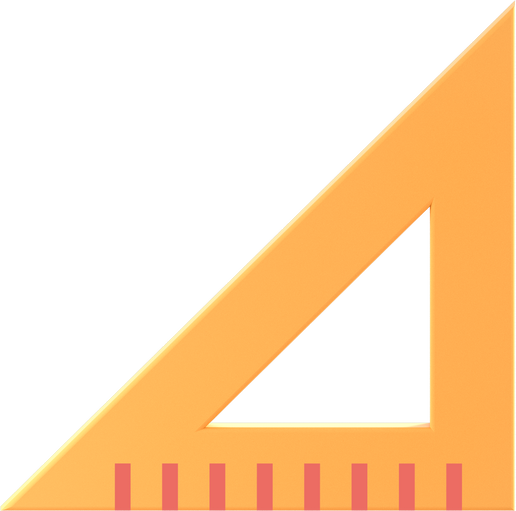 a. Mối quan hệ giữa các tập hợp số
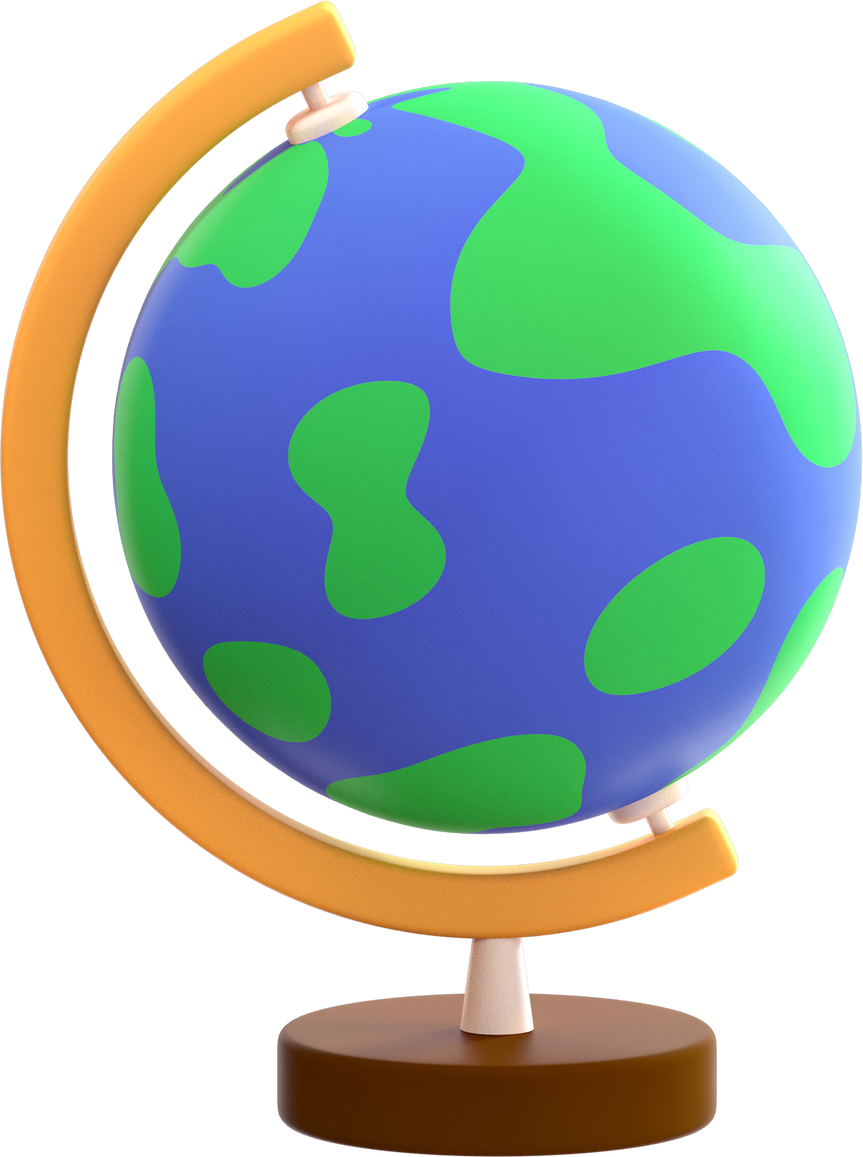 Các mệnh đề sau đúng hay sai?
a) Mọi số nguyên đều viết được dưới dạng phân số.
b) Tập hợp các số thực chứa tập hợp các số hữu tỉ.
c) Tồn tại một số thực không là số hữu tỉ.
HĐ5
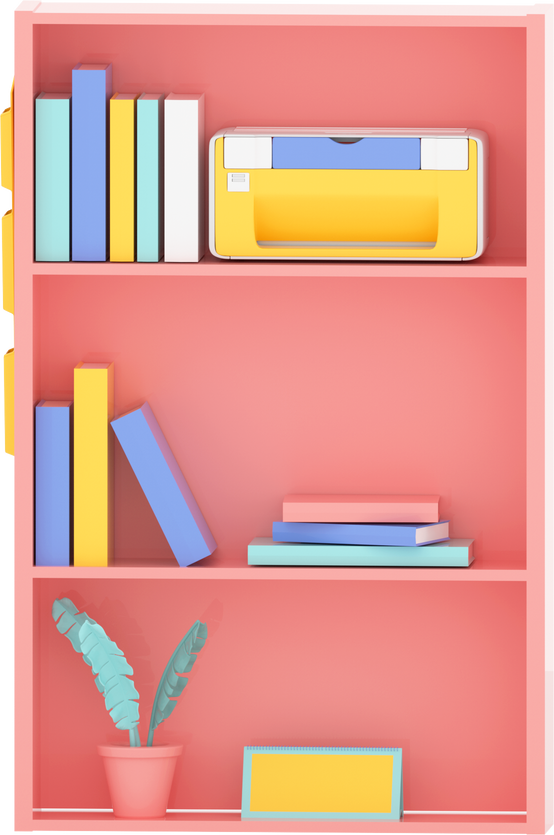 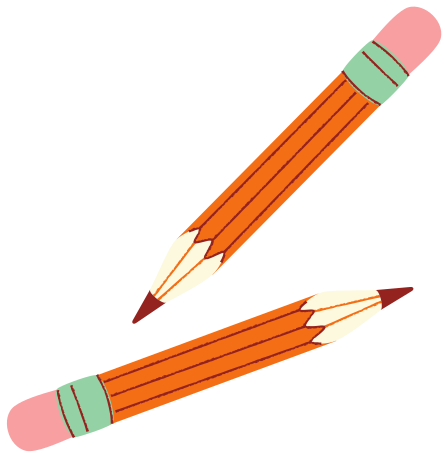 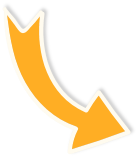 Cả 3 mệnh đề đều đúng.
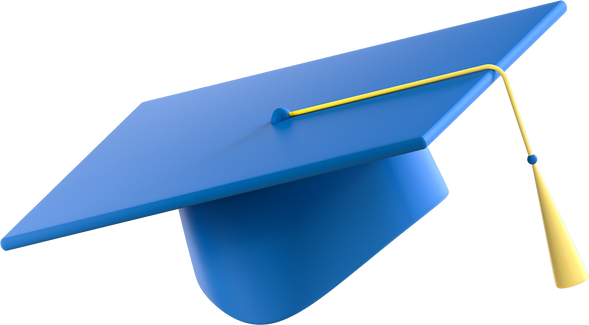 Ví dụ 4
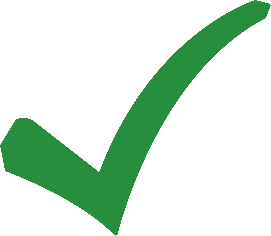 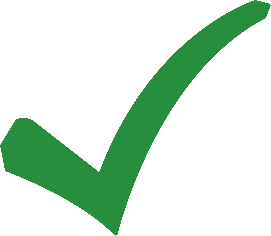 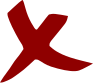 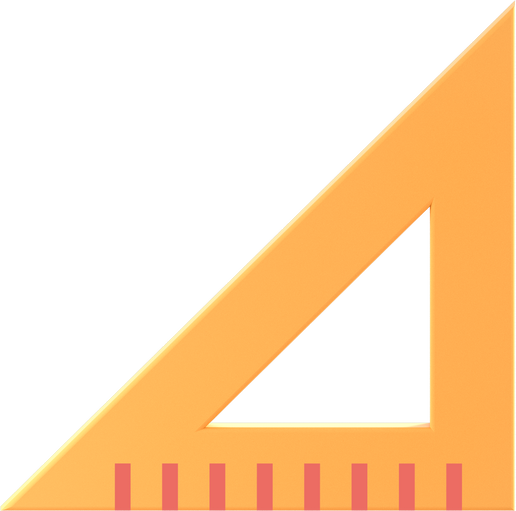 Luyện tập 3
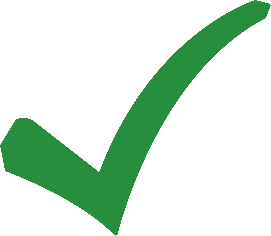 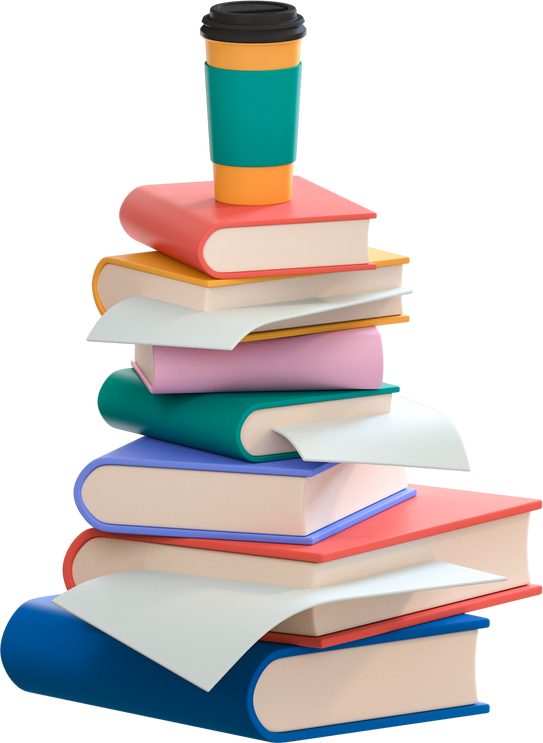 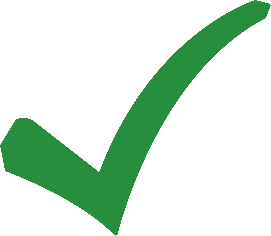 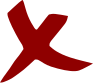 HĐ6
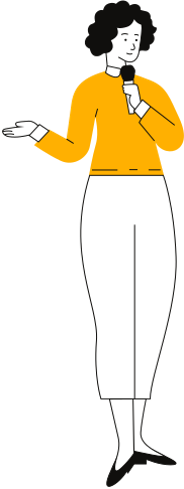 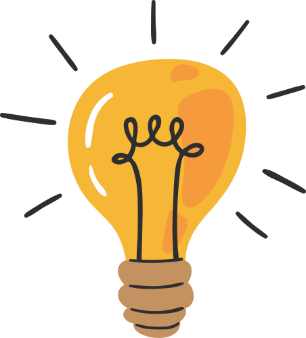 Mệnh đề đúng: a, c.
Mệnh đề sai: b, d.
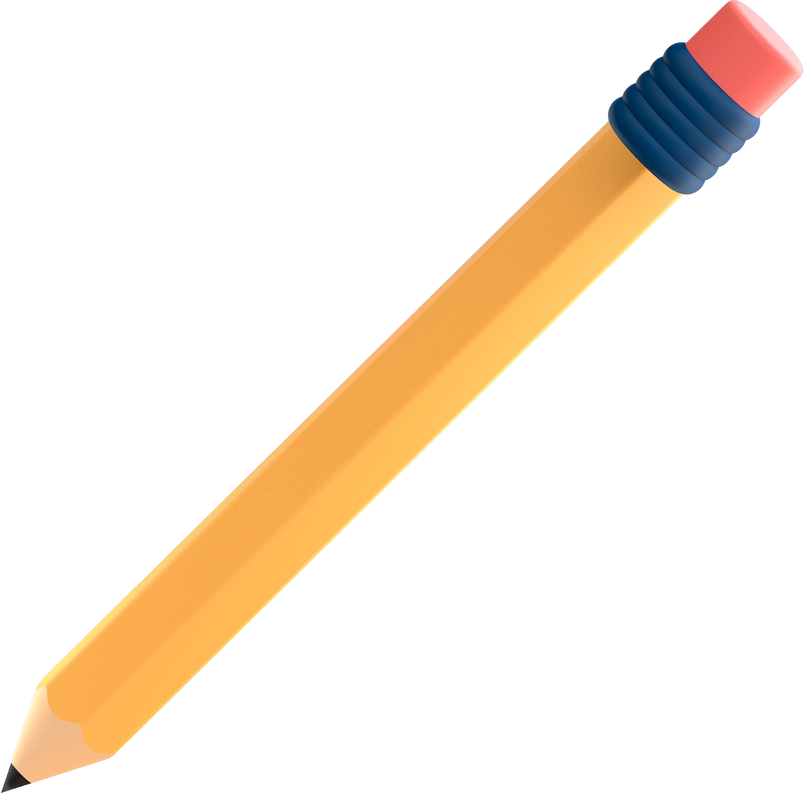 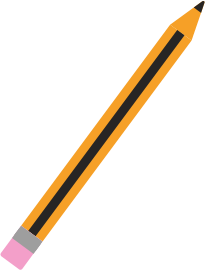 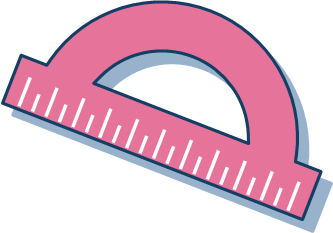 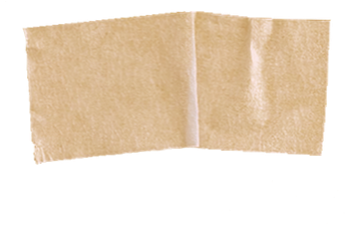 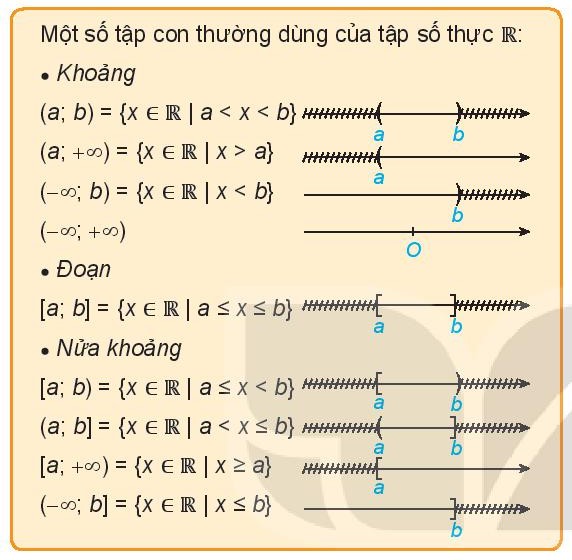 Các kí hiệu
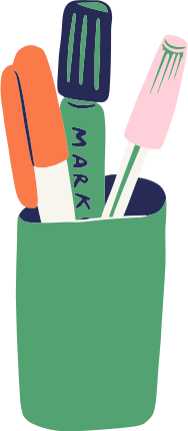 Ví dụ 5
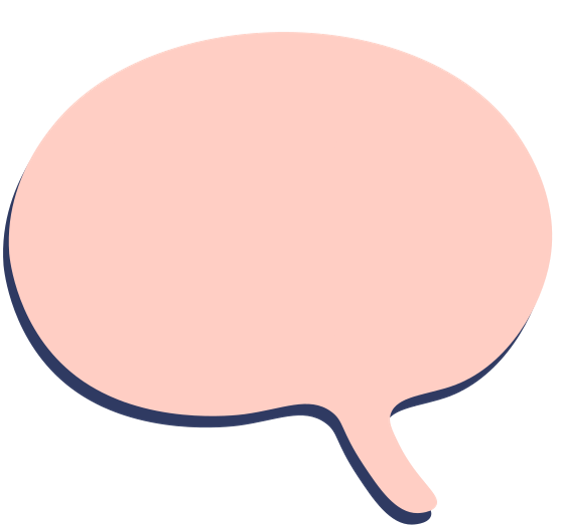 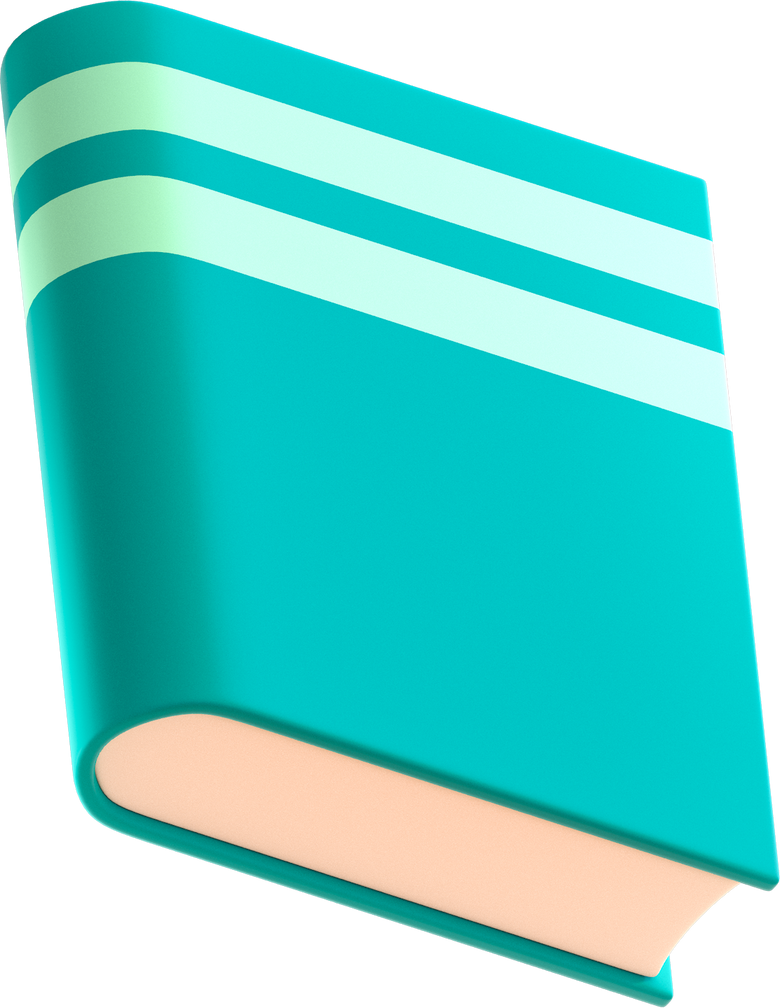 Giải
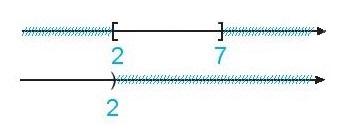 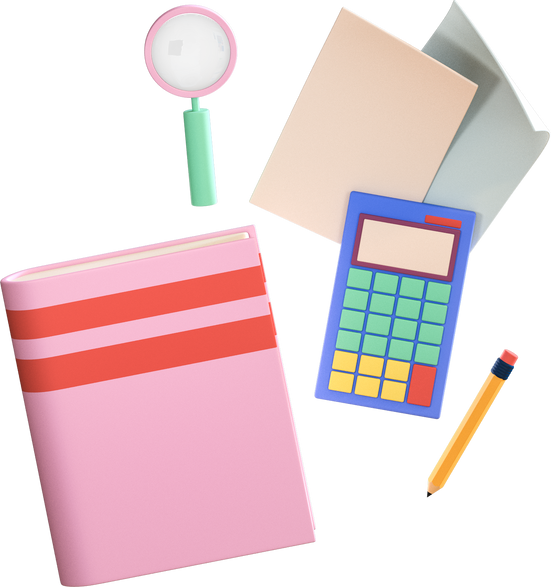 Hãy ghép mỗi dòng ở cột bên trái với một dòng thích hợp ở cột bên phải.
Luyện tập 4
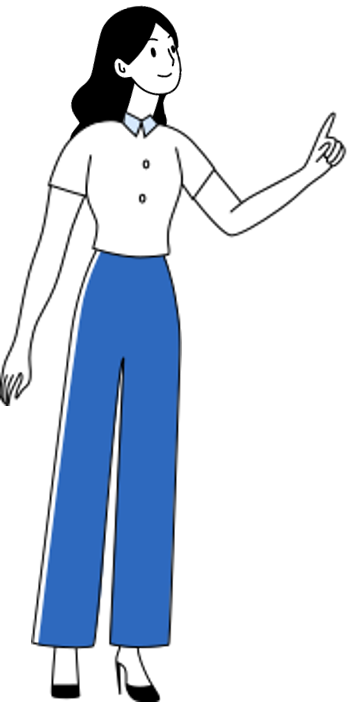 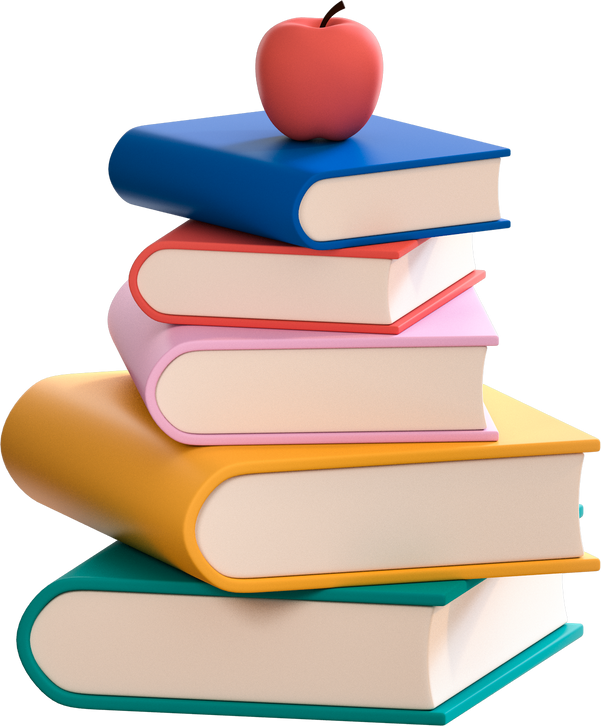 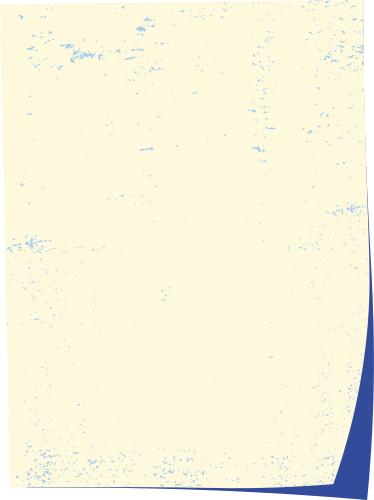 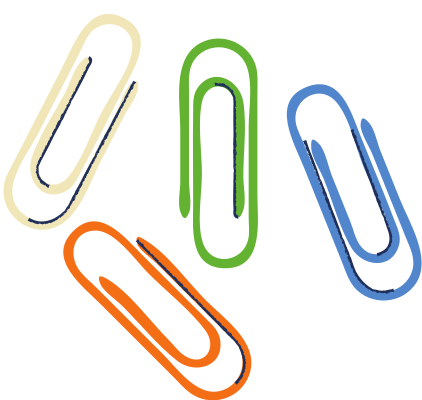 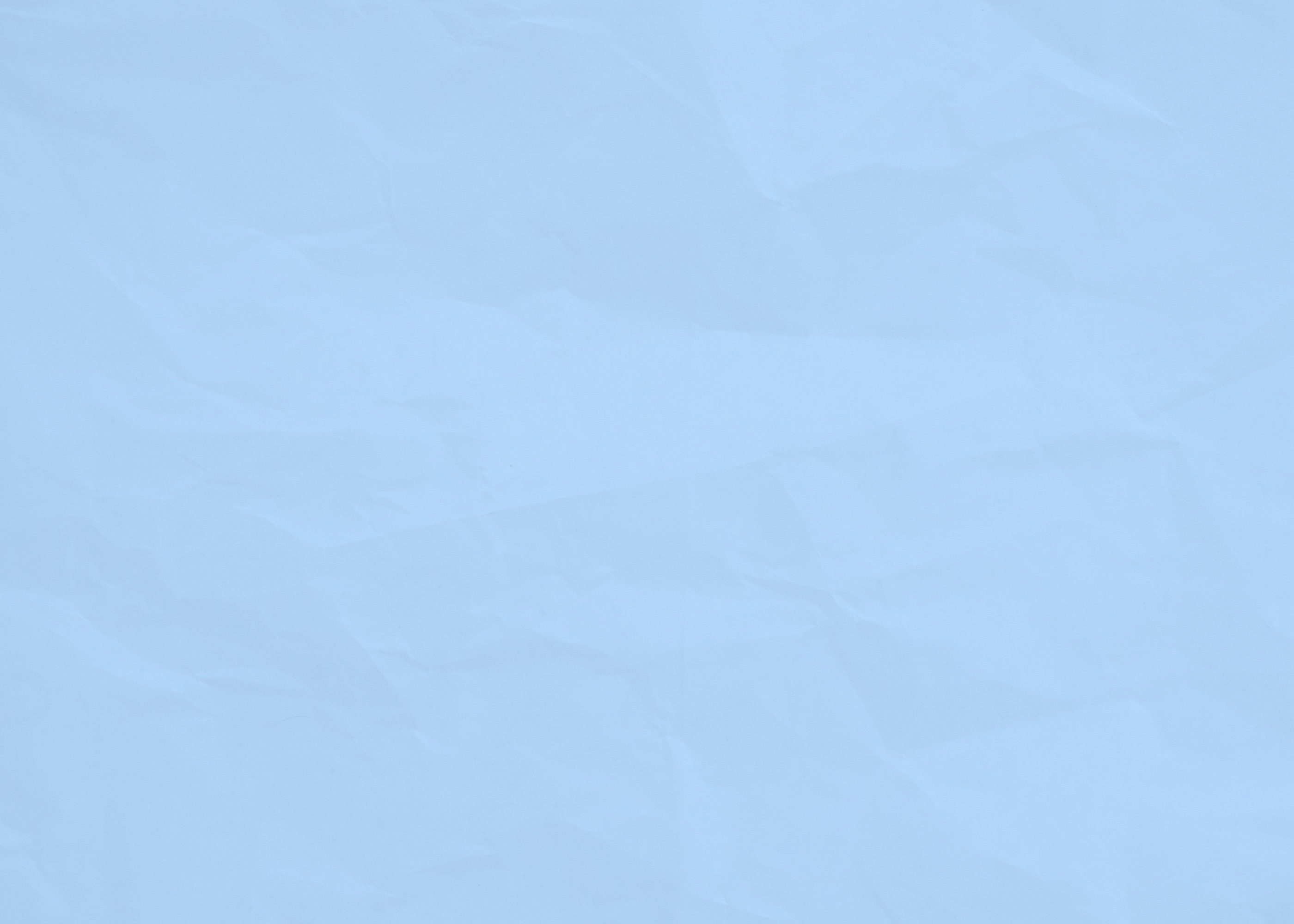 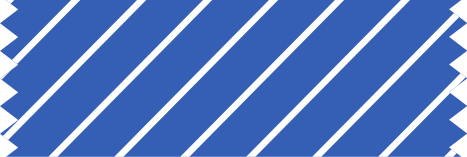 BÀI 2: TẬP HỢP VÀ CÁC PHÉP TOÁN TRÊN TẬP HỢP
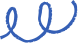 Tiết 3: CÁC PHÉP TOÁN TRÊN TẬP HỢP
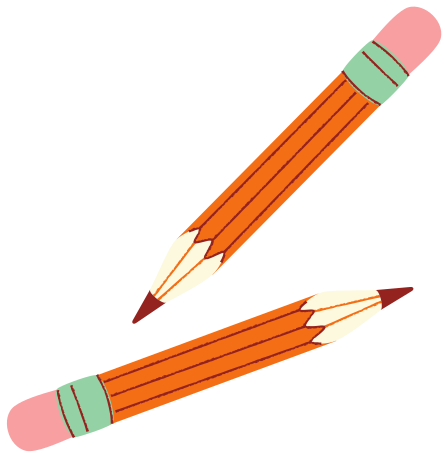 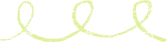 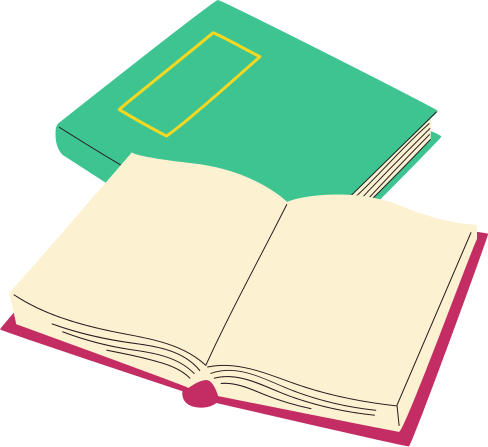 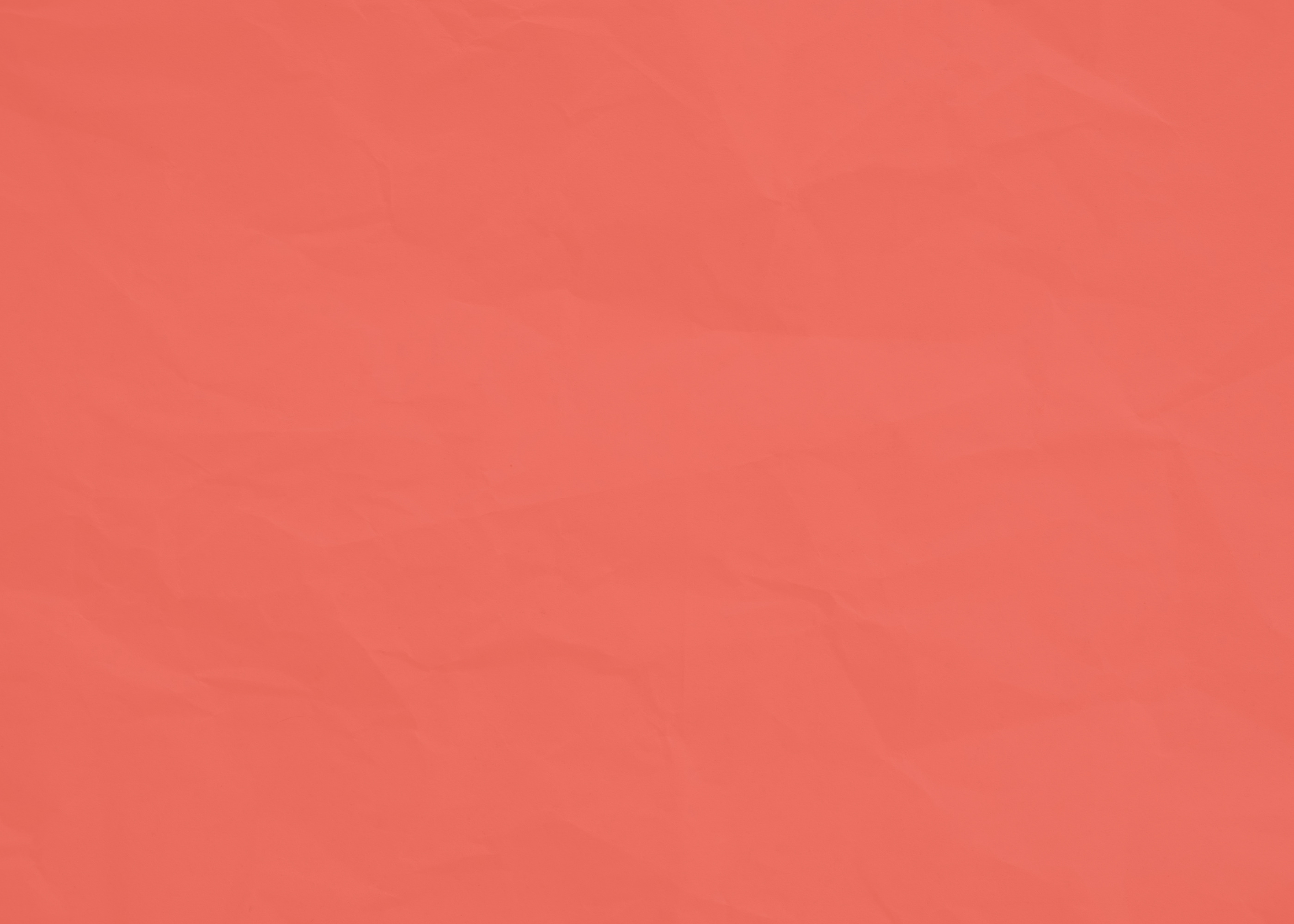 3. Các phép toán trên tập hợp
a. Giao của hai tập hợp
HĐ7
Viết tập hợp X gồm những thành viên tham gia cả hai chuyên đề 1 và 2 trong tình huống mở đầu.
Tập X có phải là tập con của tập A không? Tập X có phải là tập con của tập hợp B không? (A, B là các tập hợp trong HĐ1).
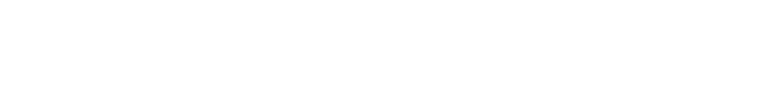 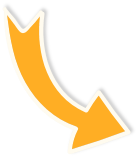 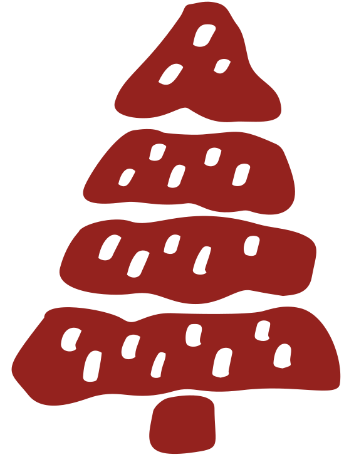 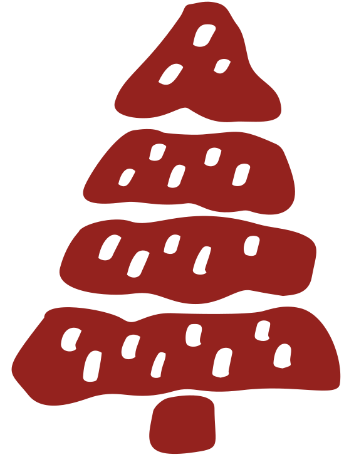 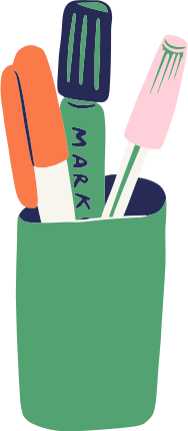 X = {Khánh, Hương, Tú, Bình, Chi}
Tập hợp X là tập con của A và B.
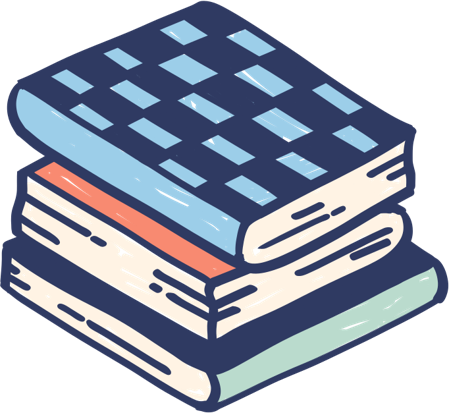 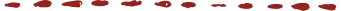 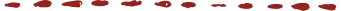 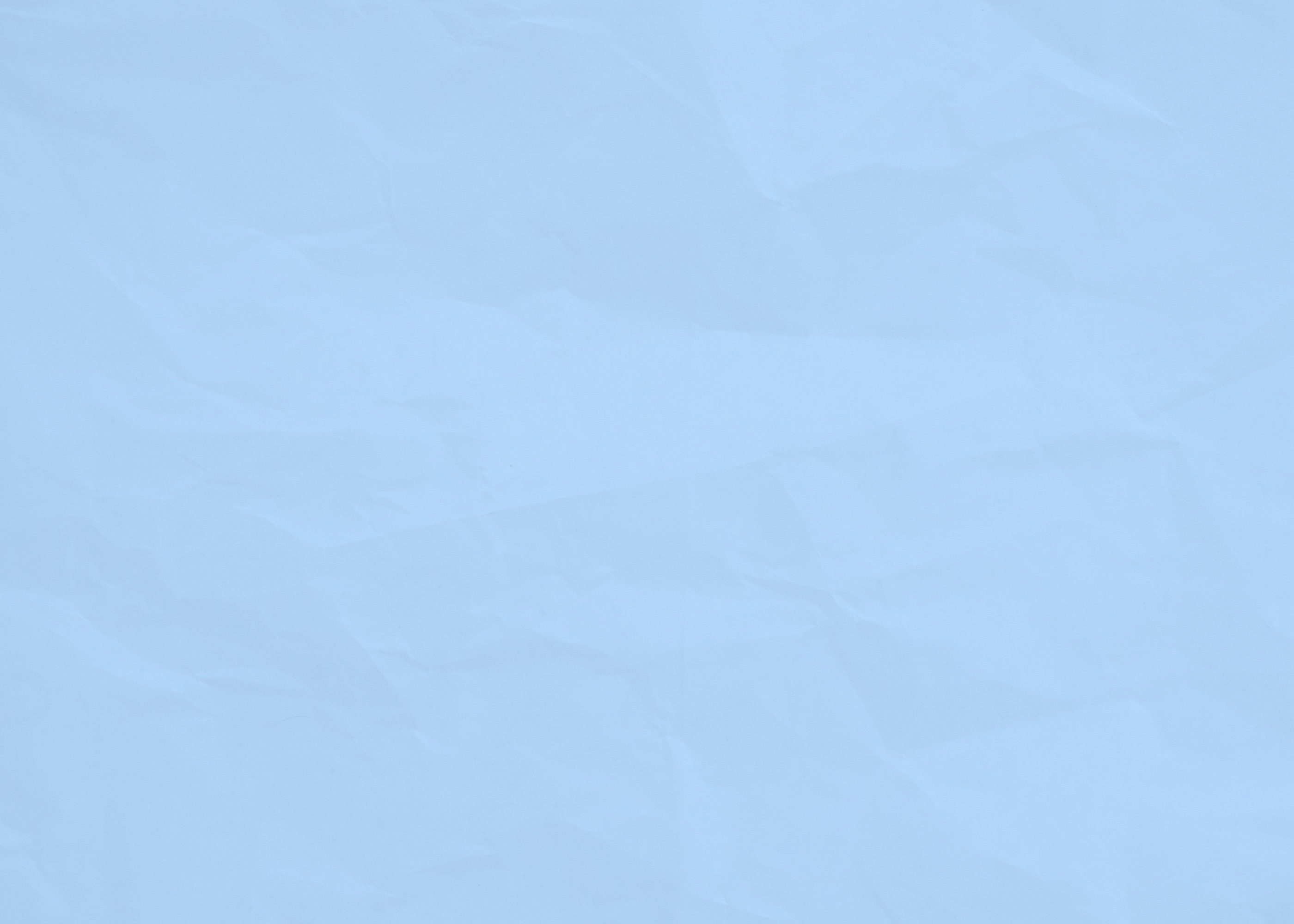 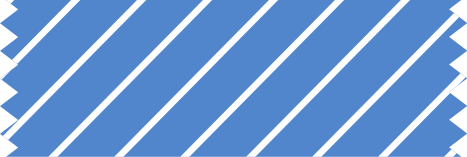 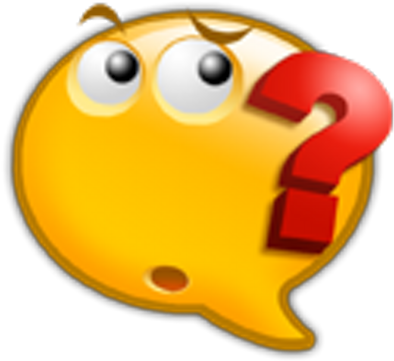 Em hãy cho biết thế nào là giao của hai tập hợp. Em hãy phát biểu dưới dạng kí hiệu, và minh họa bằng Biểu đồ Ven.
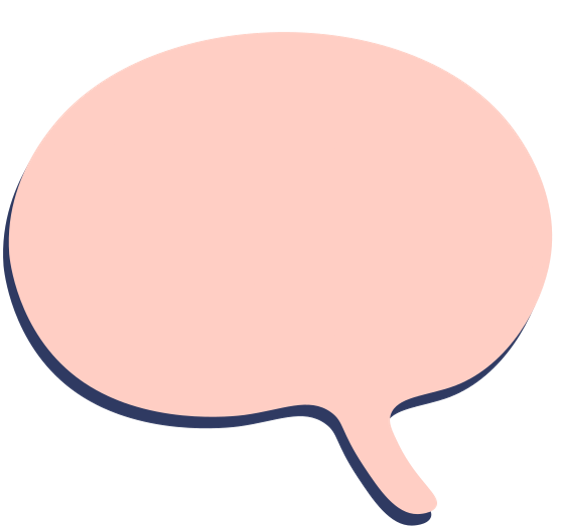 KẾT LUẬN
Tập hợp gồm các phần tử thuộc cả hai tập hợp S và T gọi giao của hai tập hợp A và T, kí hiệu là S ∩ T.
S ∩ T= {x |x ∈ S và x ∈ T}
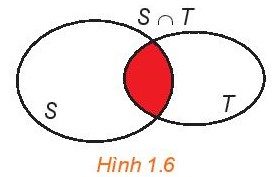 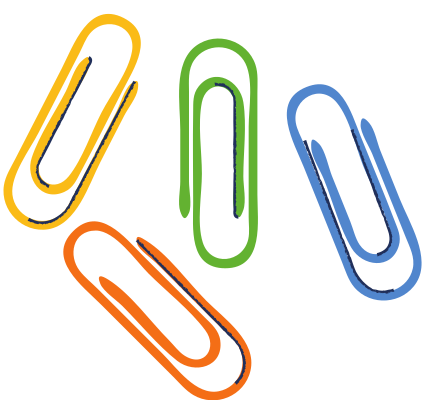 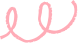 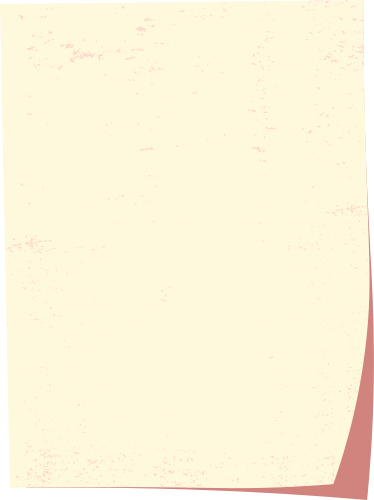 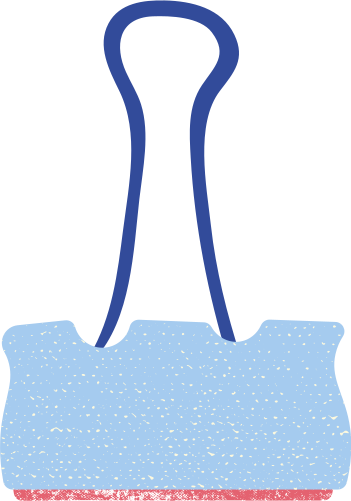 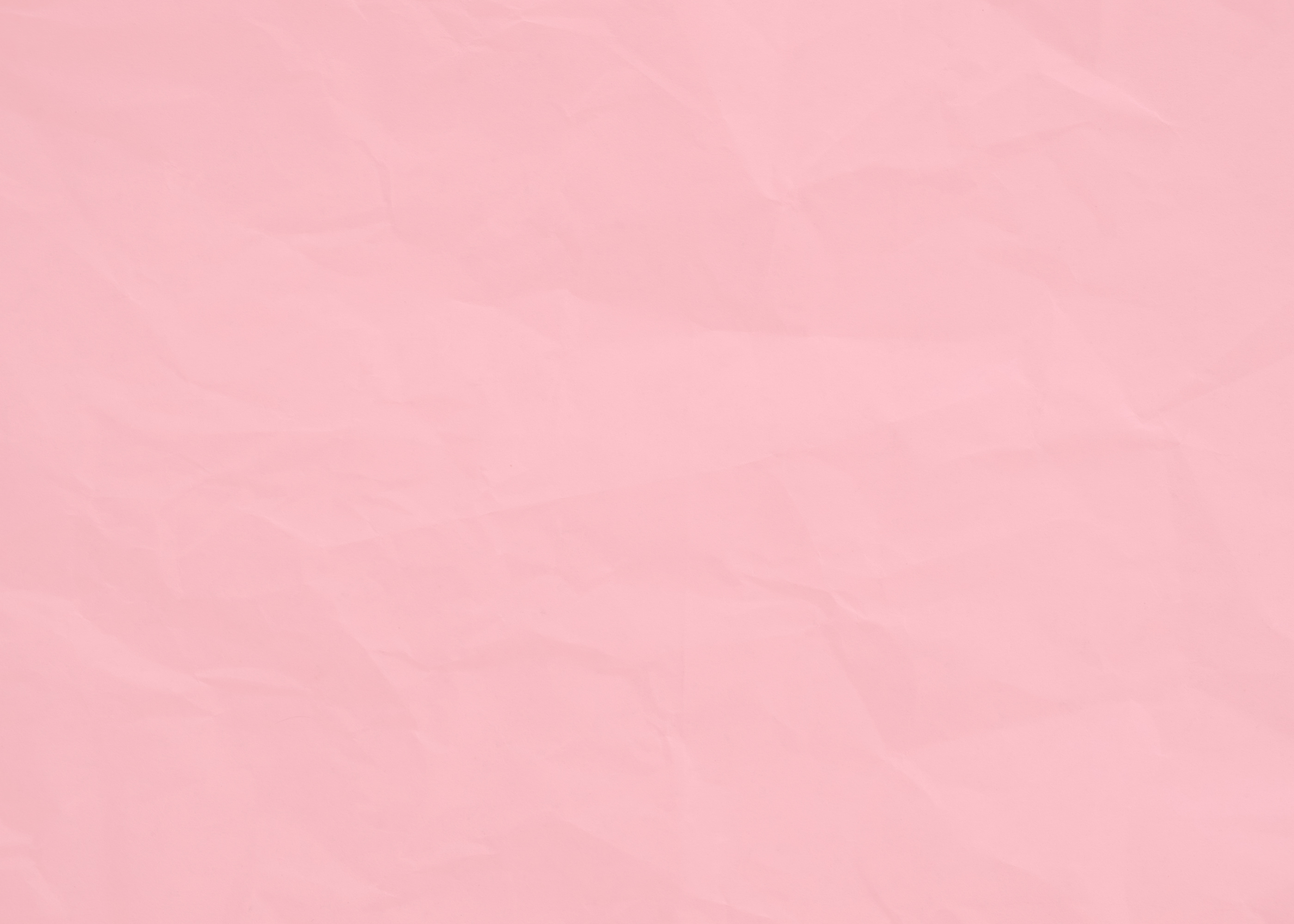 Ví dụ 6
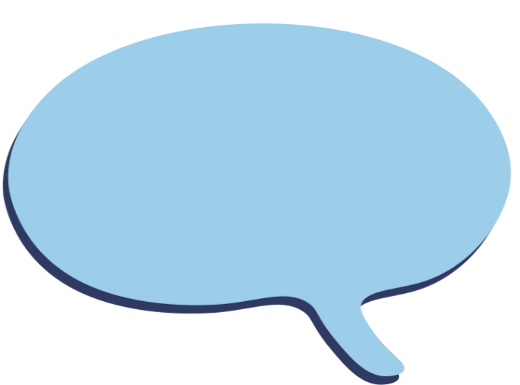 Giải
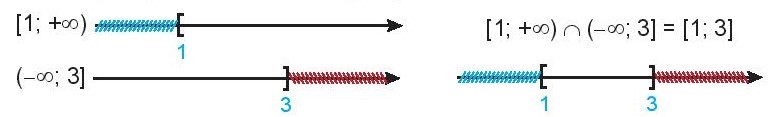 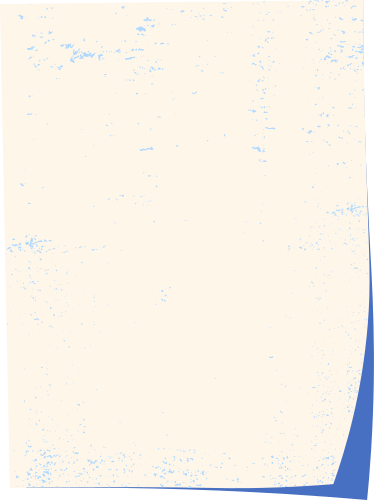 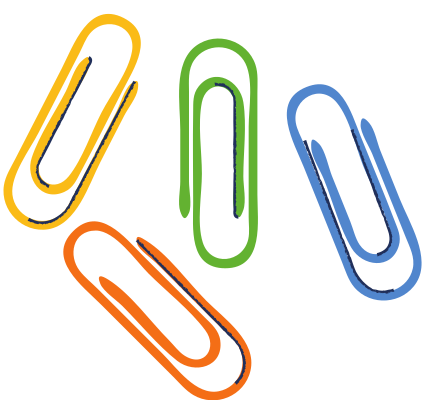 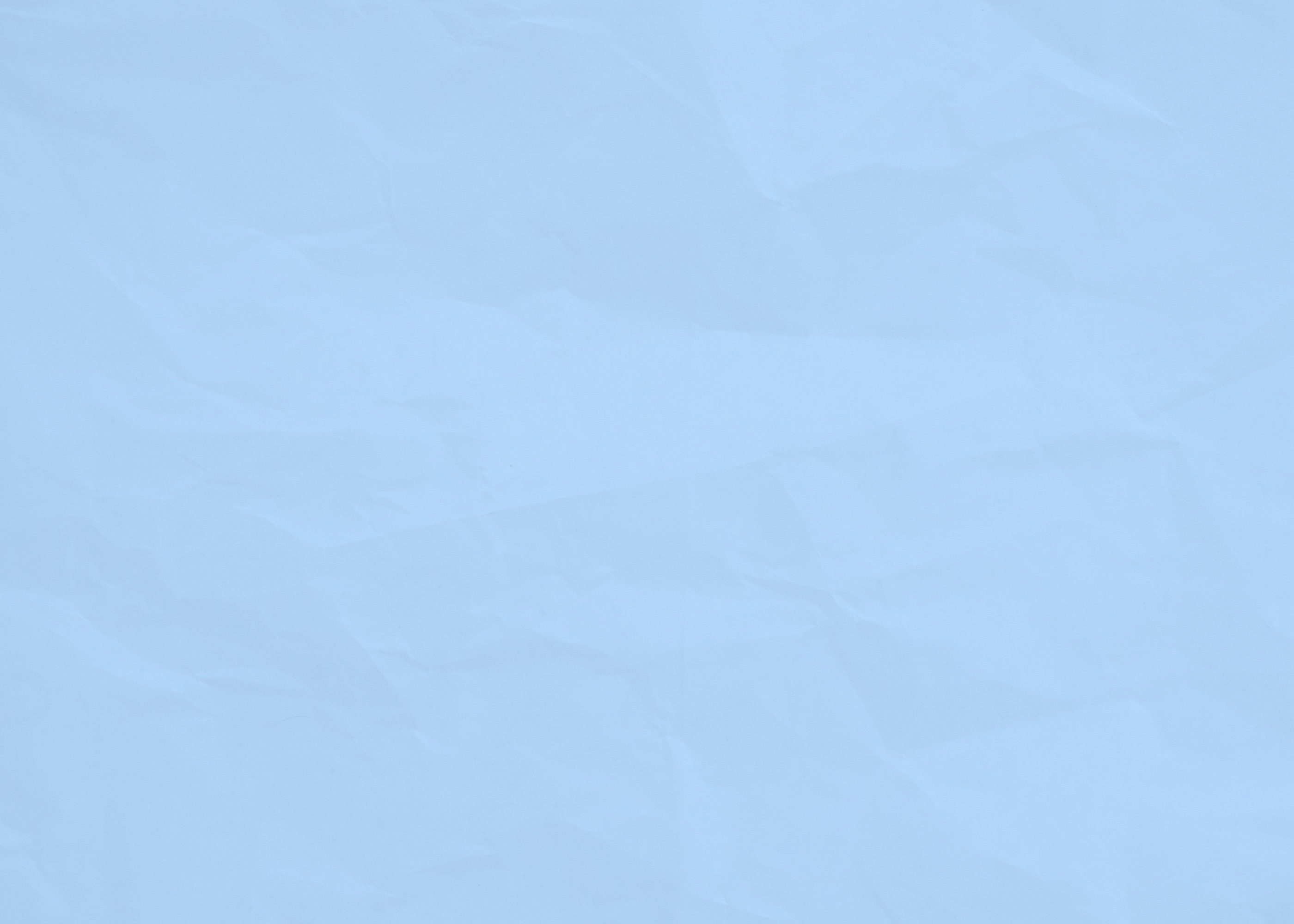 Luyện tập 5
Cho các tập hợp C = [1; 5], D = [-2; 3]. Hãy xác định tập hợp C ∩ D.
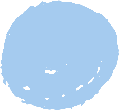 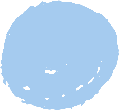 Giải
C ∩ D = [1 ;⁡3]
1
5
[                    ]
C = [1; 5]
-2
3
[                   ]
D = [-2; 3]
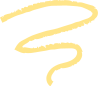 3
1
[           ]
C ∩ D = [1 ;⁡3]
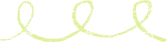 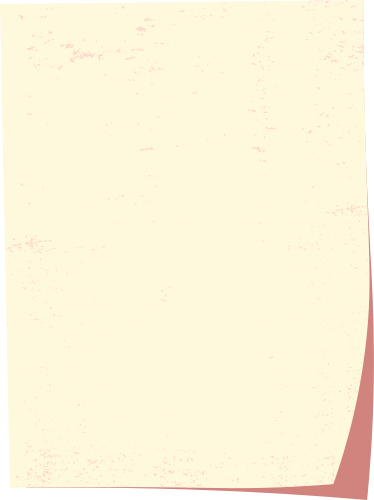 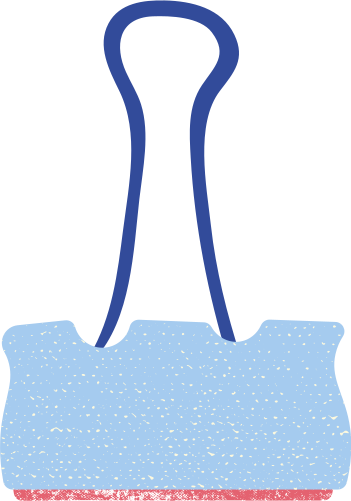 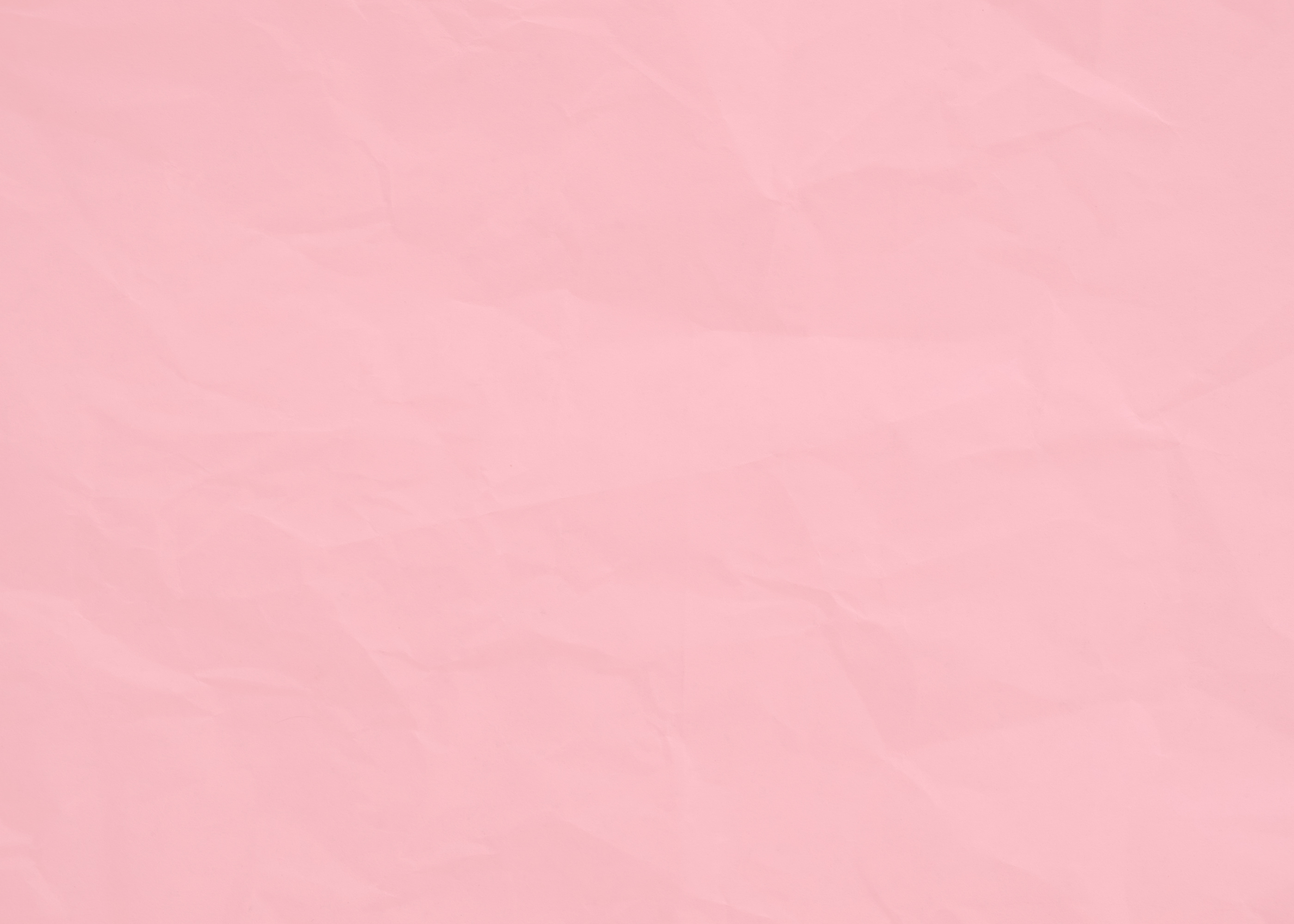 b. Hợp của hai tập hợp
Trở lại tình huống mở đầu, hãy xác định tập hợp các thành viên tham gia Chuyên đề 1 hoặc Chuyên đề 2.
HĐ8
H = {Nam; Ngân; Hân; Hiền; Lam; Khánh; Bình; Hương; Chi; Tú }
KẾT LUẬN
Tập hợp gồm các phần tử thuộc tập hợp S hoặc thuộc tập hợp T gọi là hợp của hai tập hợp S và T, kí hiệu là S ∪ T.
S ∪ T = {x | x ∈ S hoặc x ∈ T}
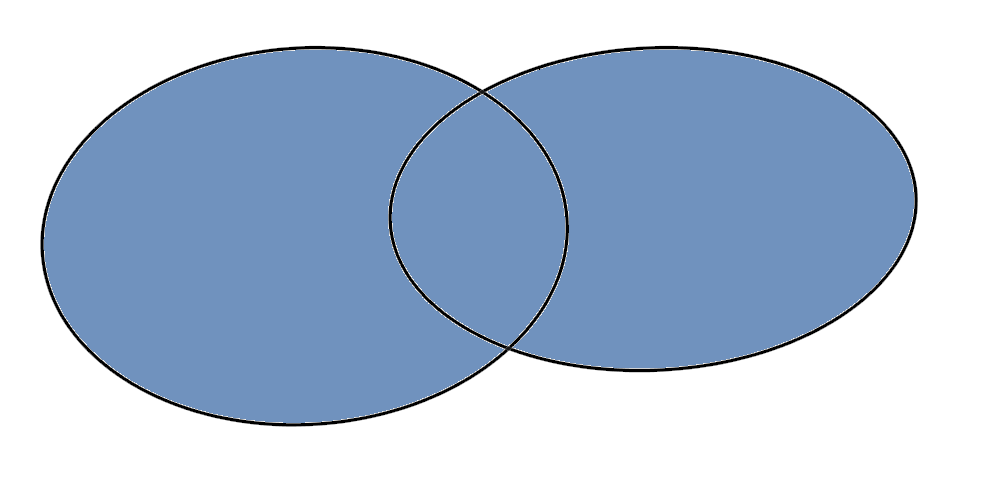 T
S
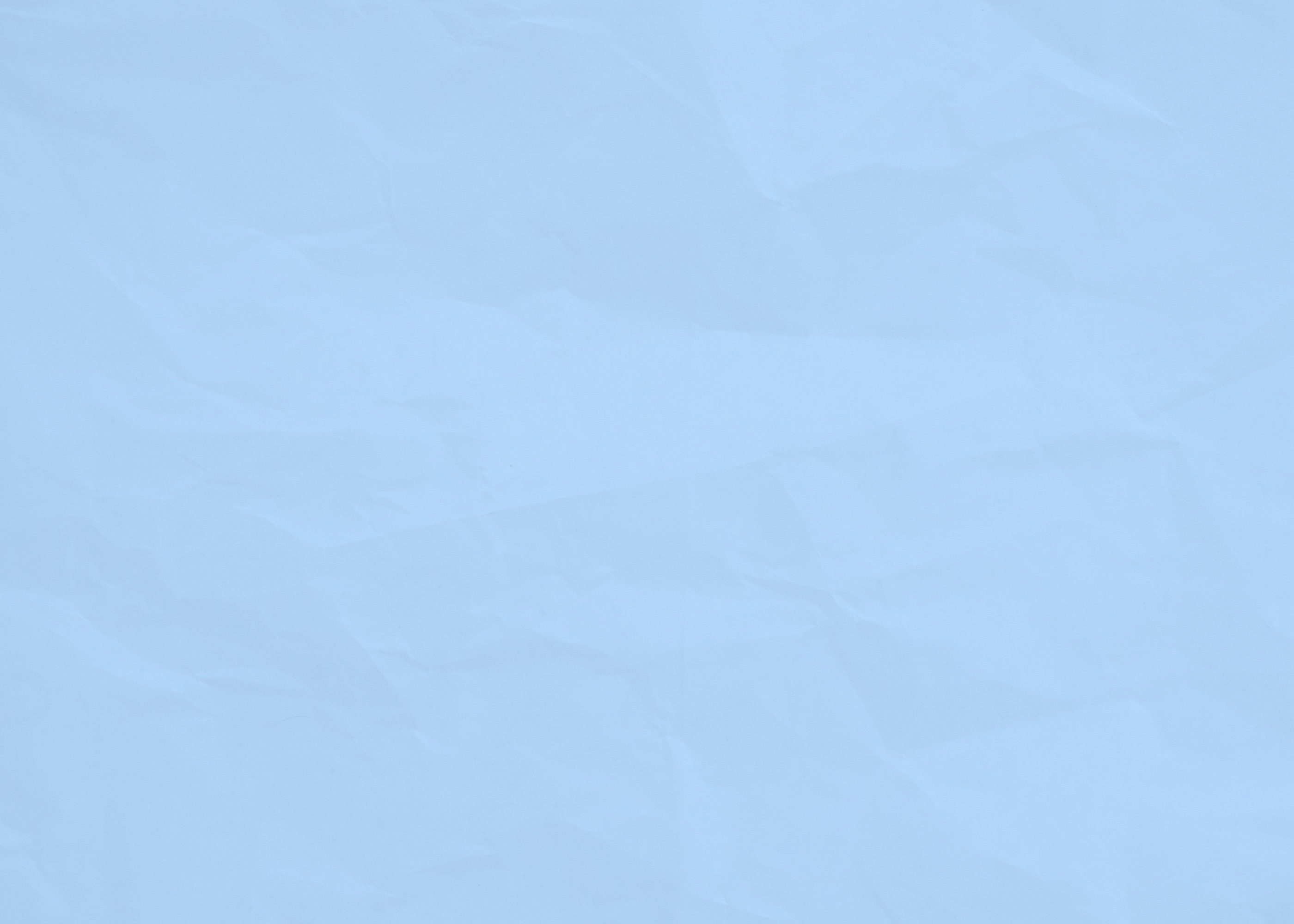 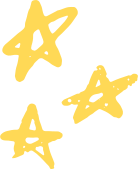 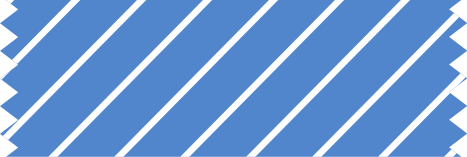 Ví dụ 7
Giải
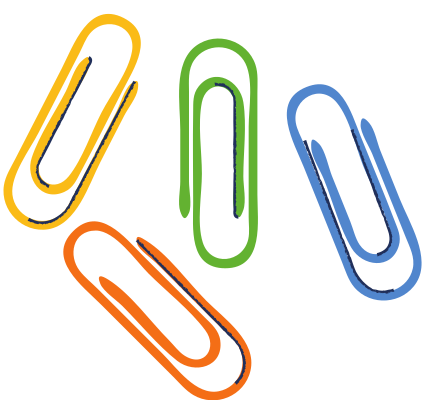 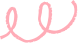 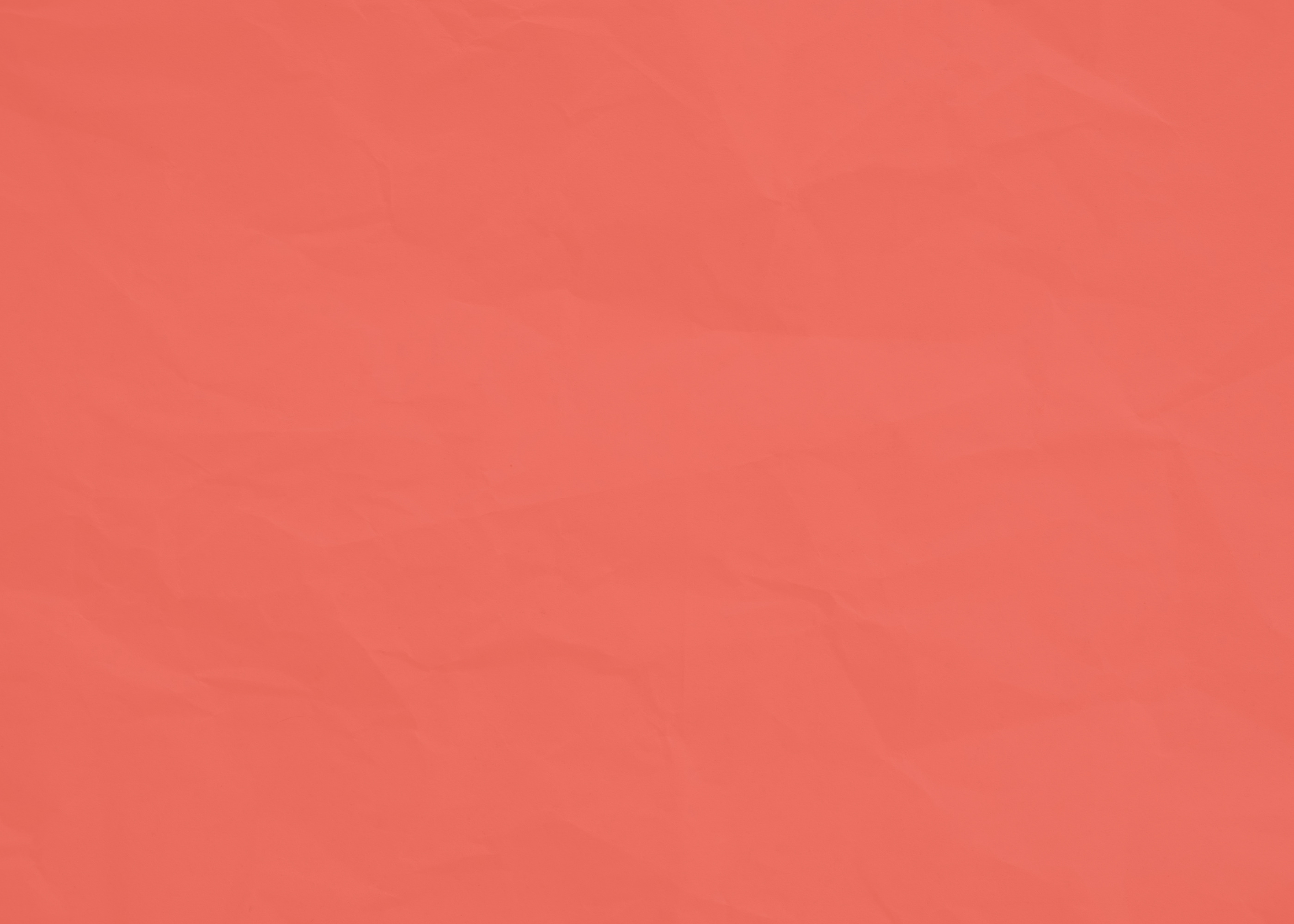 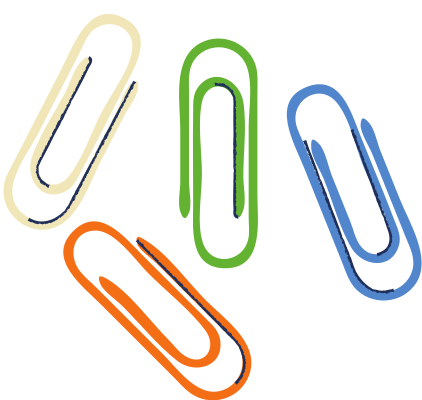 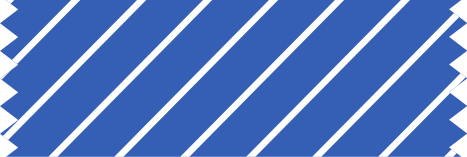 Ví dụ 8
Trở lại câu hỏi trong tình huống mở đầu.
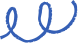 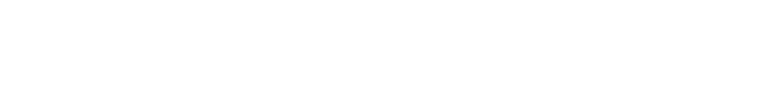 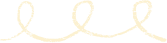 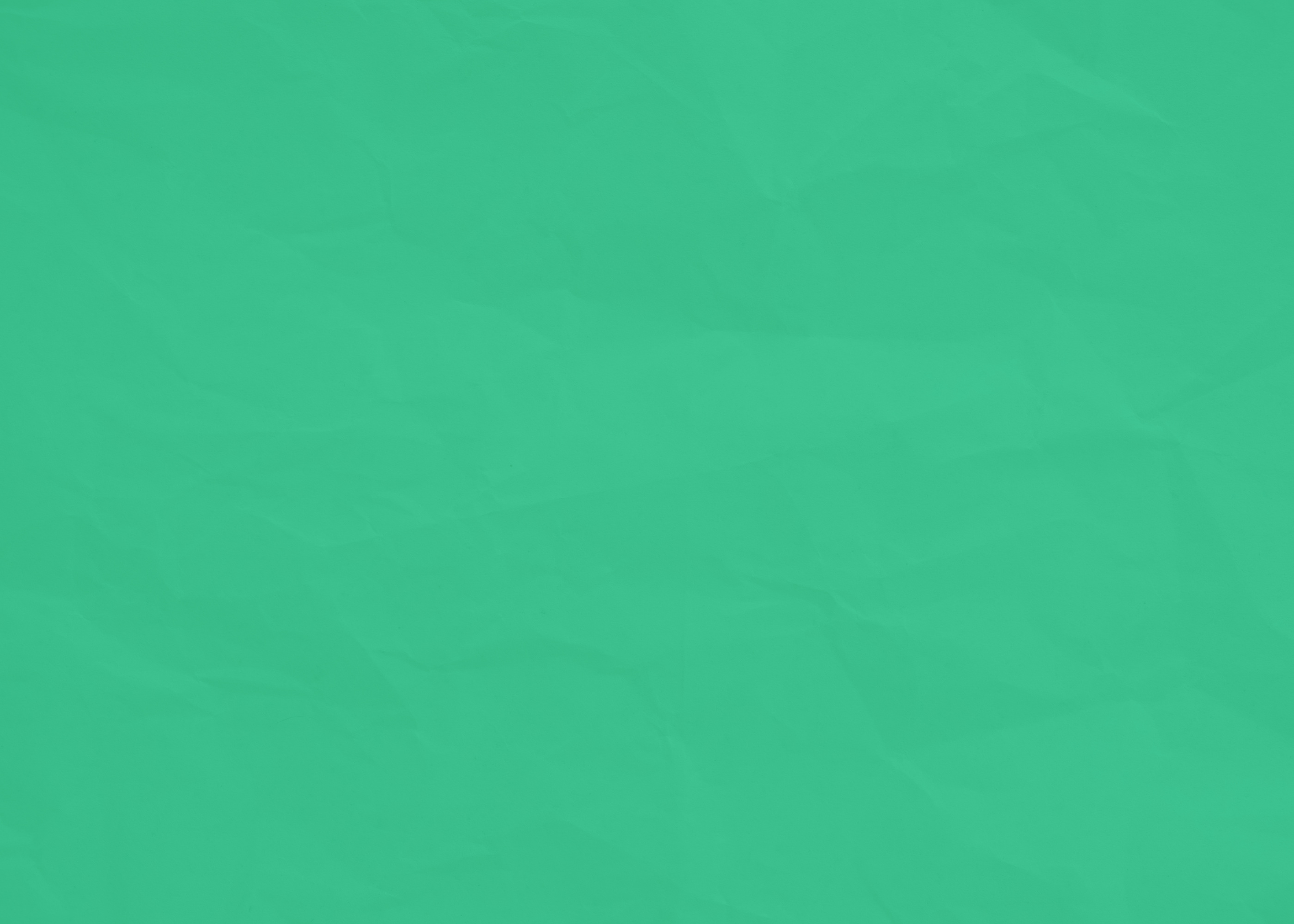 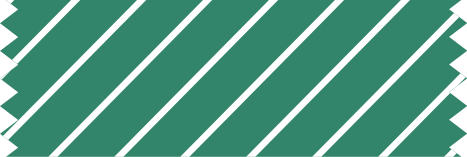 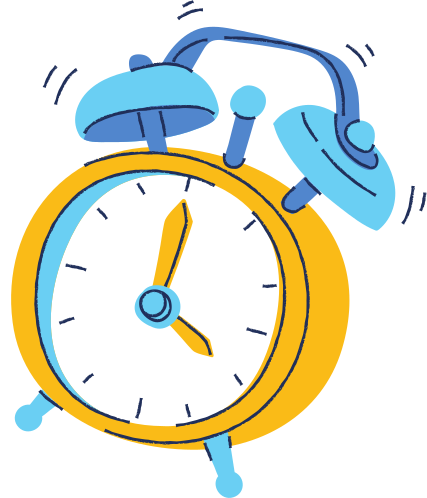 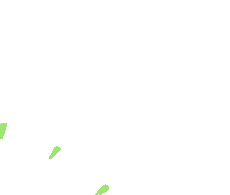 Luyện tập 6
Khánh
Hân
Nam
Bình
Hương
Hiền
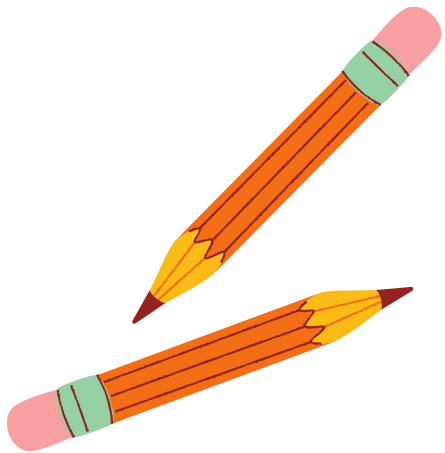 Ngân
Chi
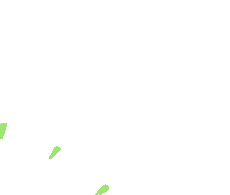 Lam
Tú
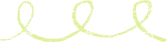 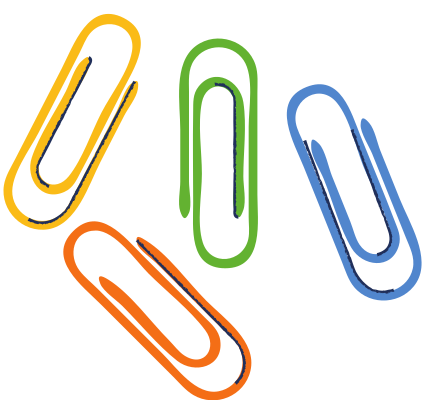 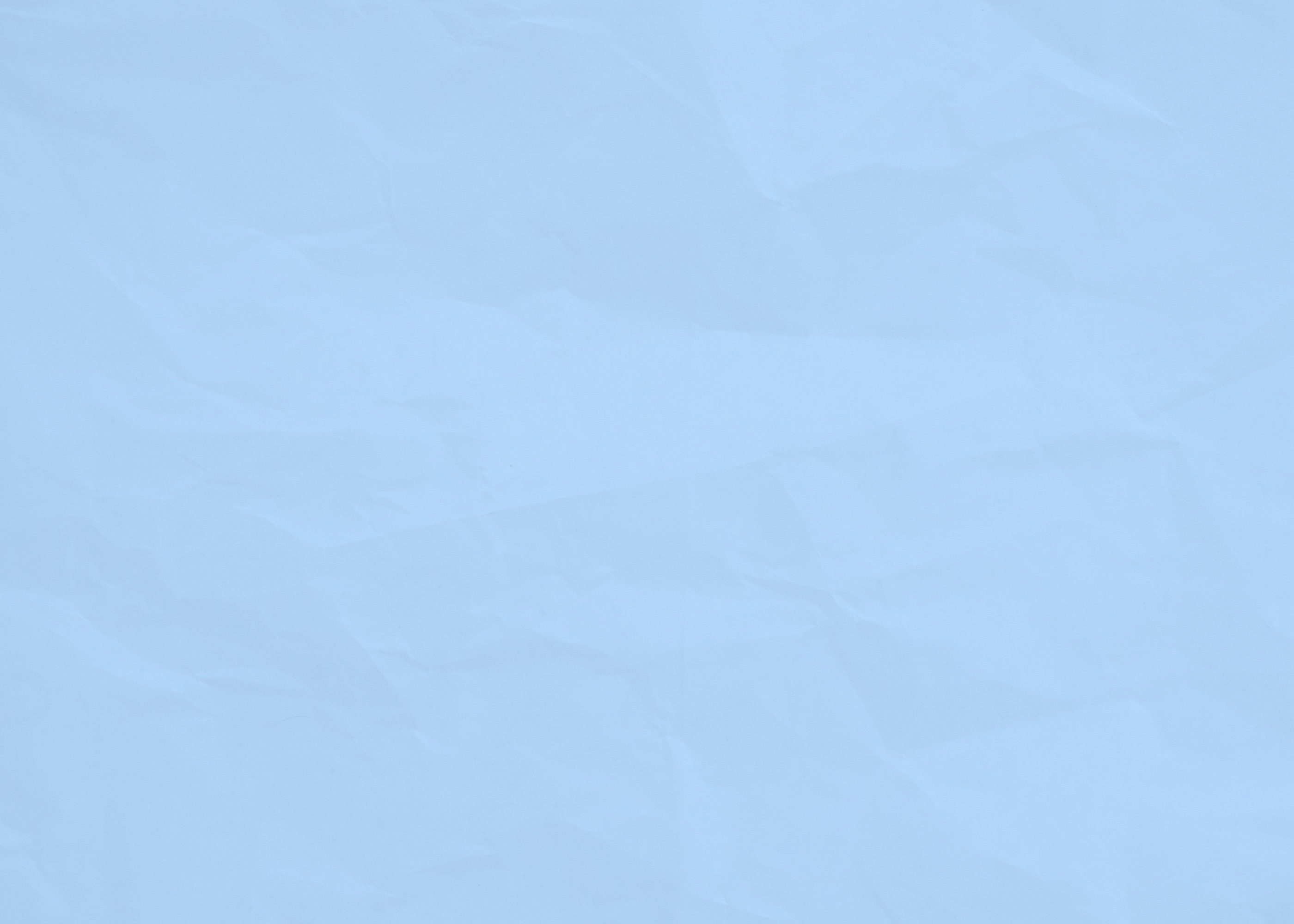 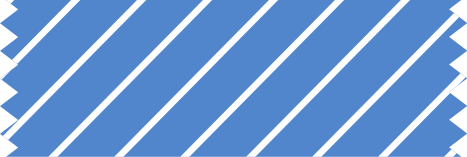 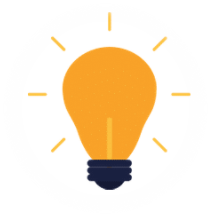 Hợp và giao của tập hợp A và tập rỗng là gì?
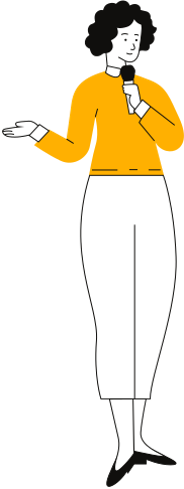 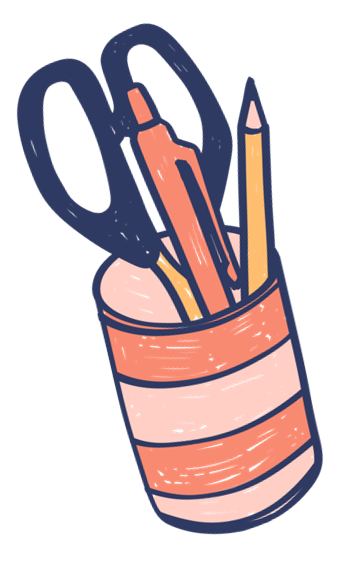 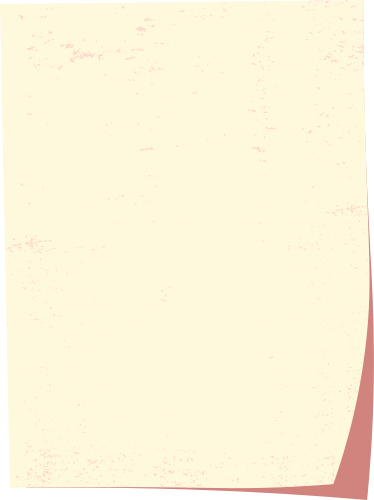 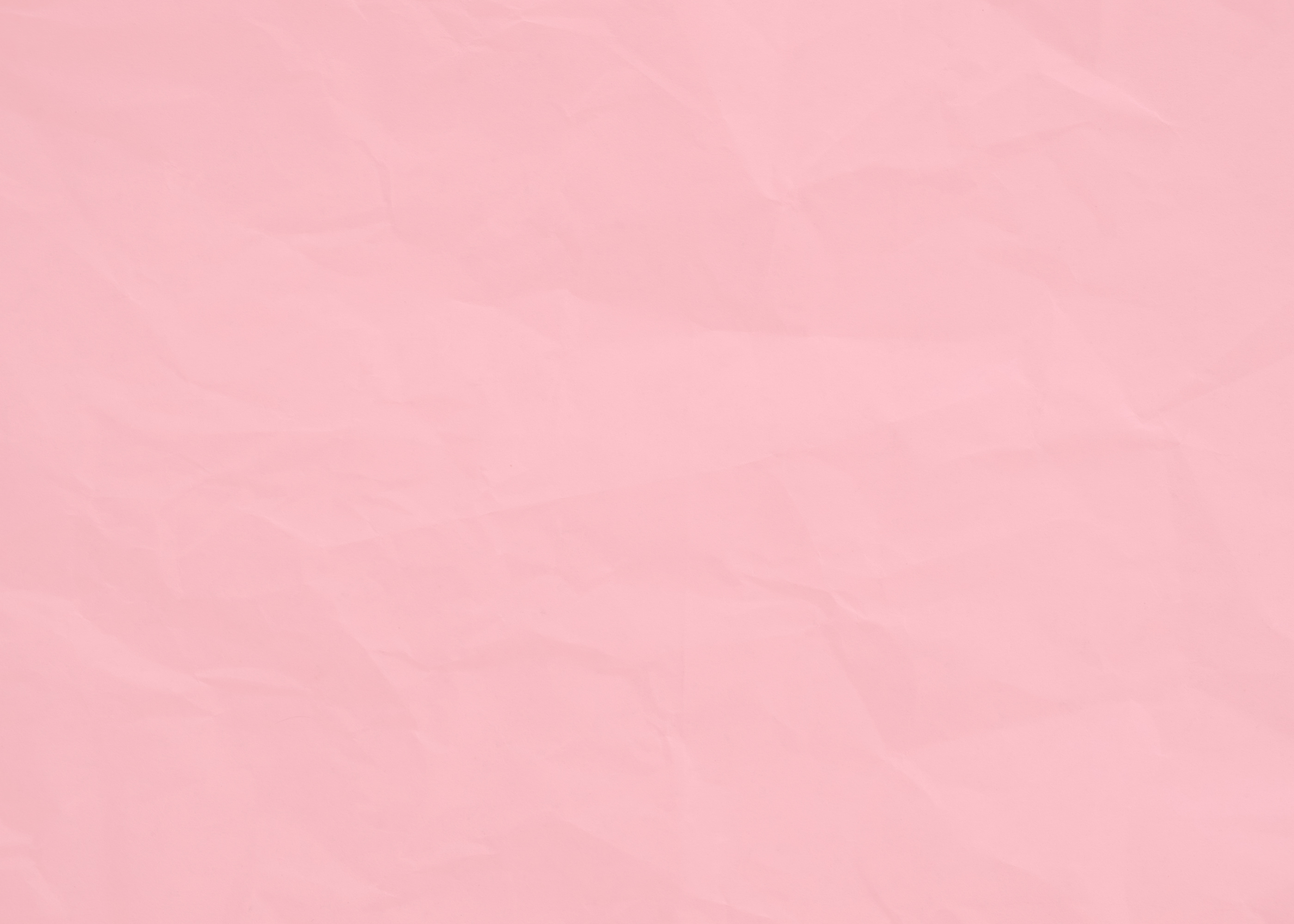 c. Hiệu của hai tập hợp
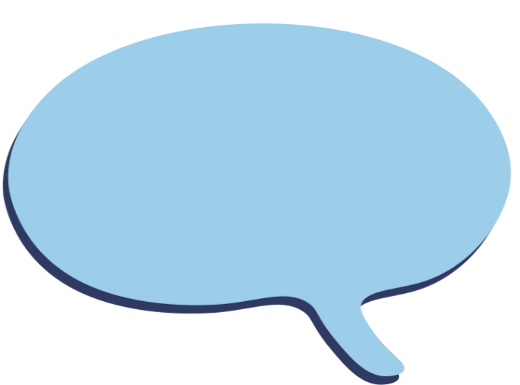 Giải
Trở lại tình huống mở đầu, hãy xác định tập hợp các thành viên chỉ tham gia Chuyên đề 1 mà không tham gia Chuyên đề 2.
HĐ9
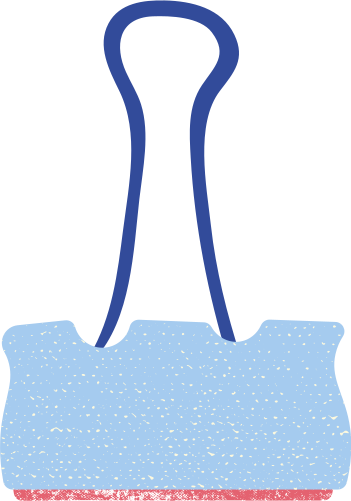 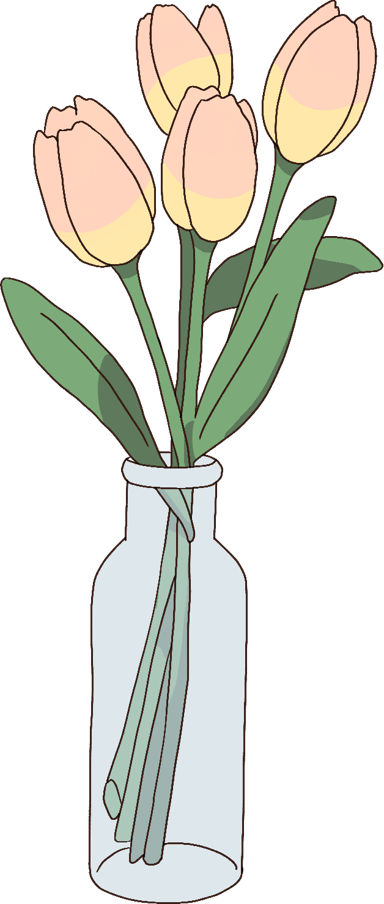 Tập hợp các thành viên chỉ tham gia Chuyên đề 1 mà không tham gia Chuyên đề 2 là: K = {Nam, Ngân}.
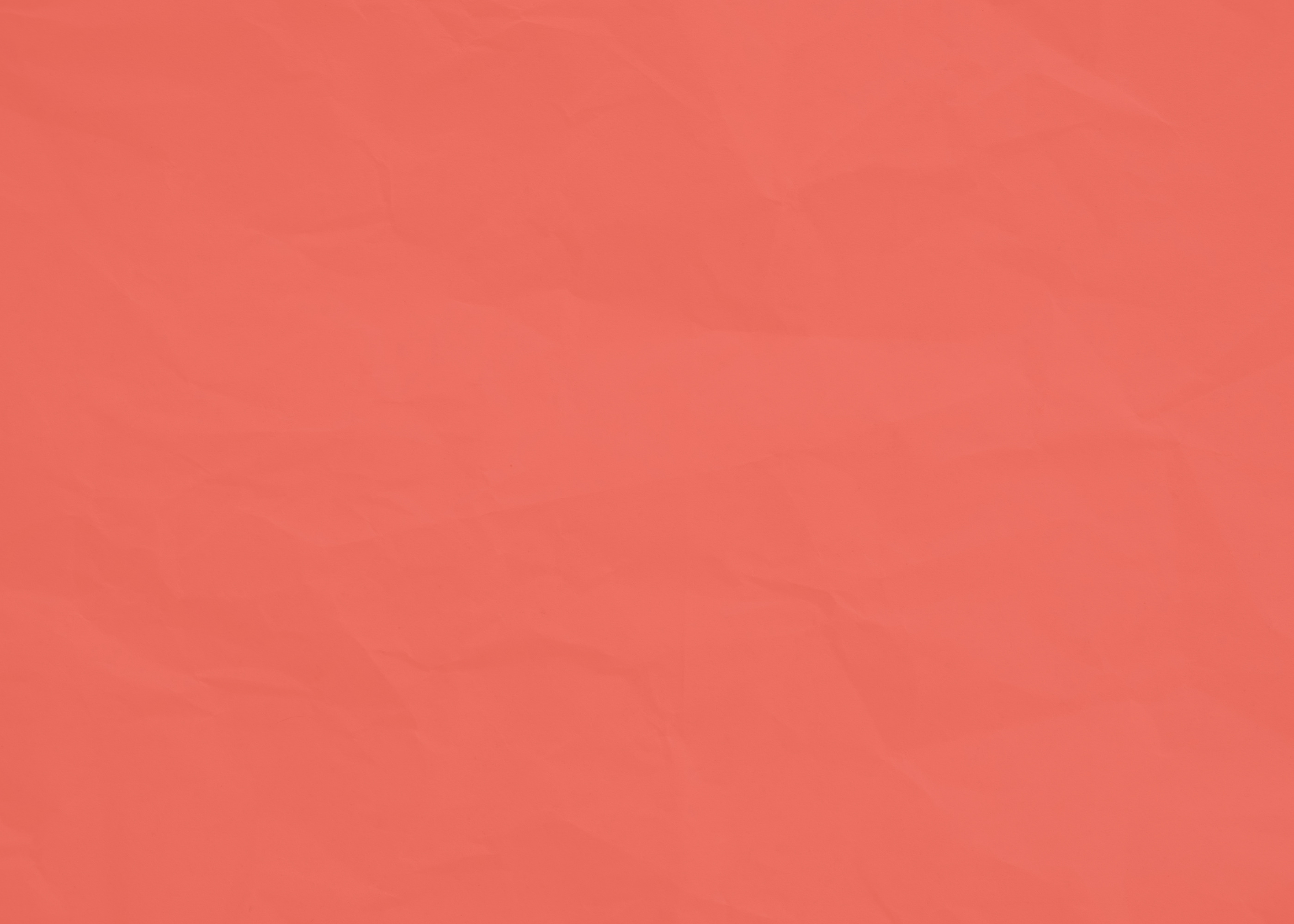 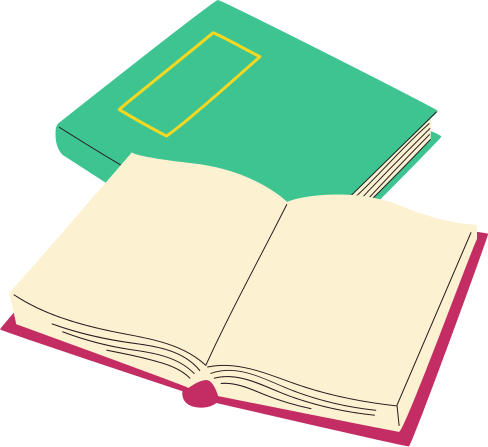 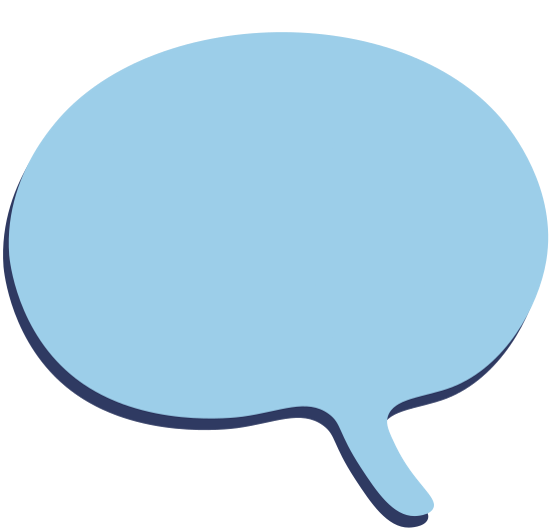 KẾT LUẬN
Hiệu của hai tập hợp S và T là tập hợp gồm các phần tử thuộc S nhưng không thuộc T, kí hiệu là S\T.
S\T = {x | x ∈ S và x ∉ T}
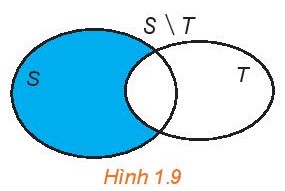 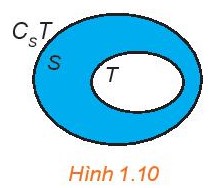 Nếu T⊂ S thì  S\T được gọi là phần bù của T trong S, kí hiệu là CST.
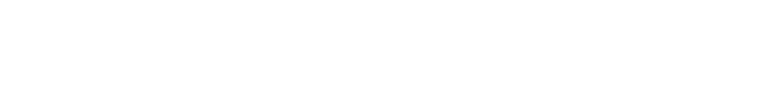 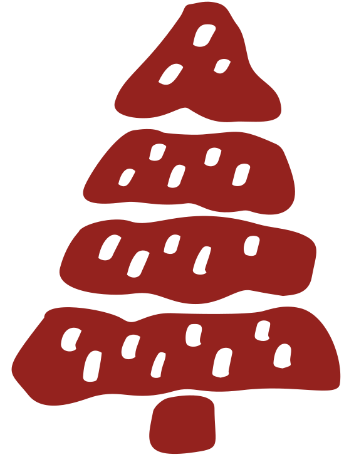 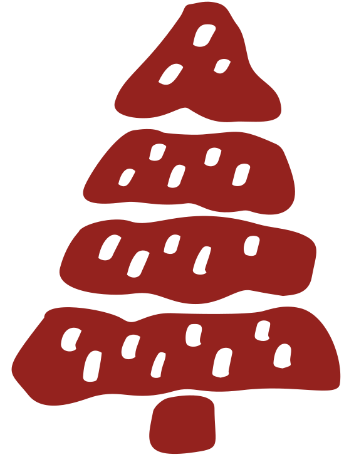 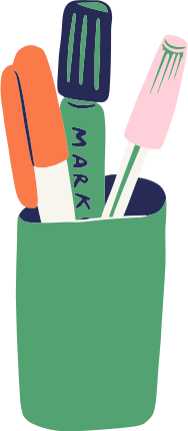 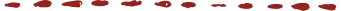 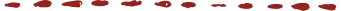 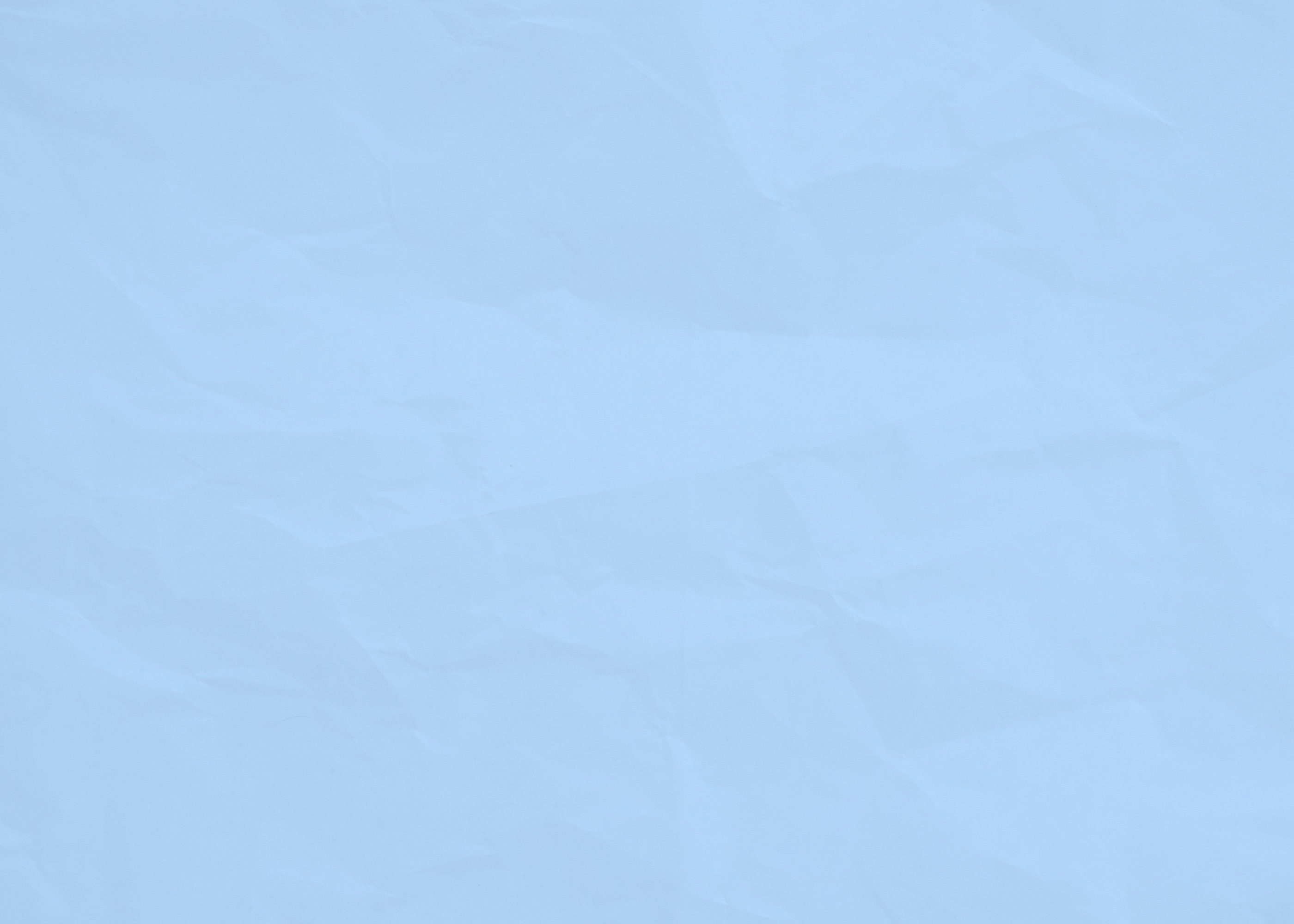 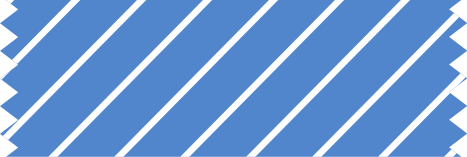 Cho các tập hợp D = {-2; 3; 5; 6}; 
E = {x | x là số nguyên tố nhỏ hơn 10}; 
X = {x | x là số nguyên dương nhỏ hơn 10}.
Ví dụ 9
Tìm D\ E và E\ D.
E có phải là tập con của X không? Hãy tìm phần bù của E trong X (nếu có).
Ta có: E = {2; 3; 5; 7}
      Do đó, D\ E = {-2; 6}; E\ D = {2; 7}
b) Ta có: X = {1; 2; 3; 4; 5; 6; 7; 8; 9}. Vậy E là tập con của X.
    Phần bù của E trong X là X \E = CxE = {1; 4; 6; 8; 9}.
Giải
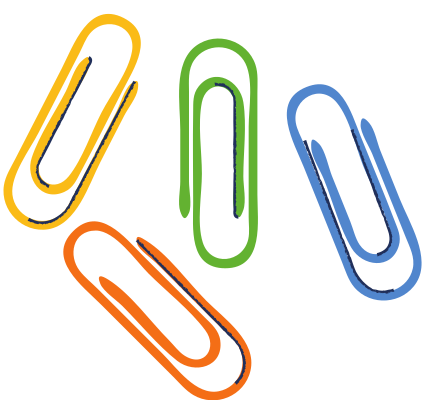 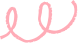 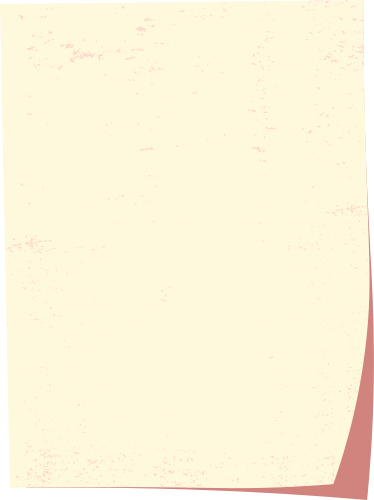 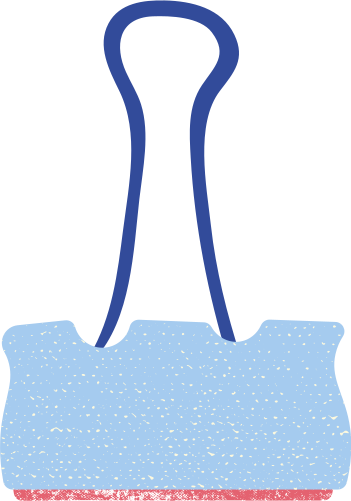 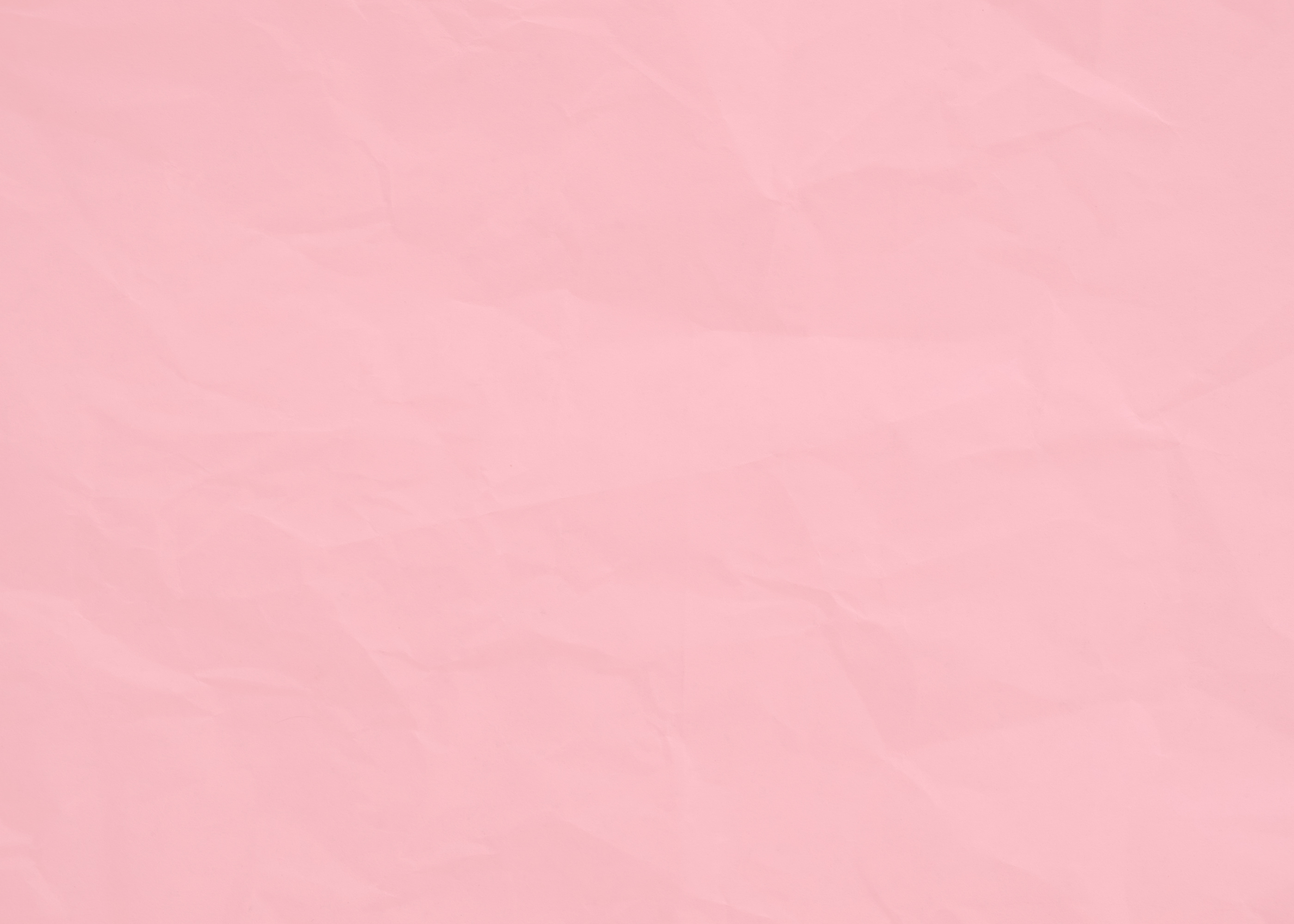 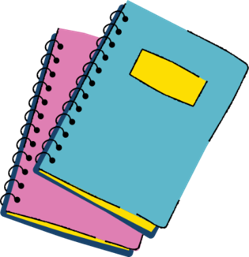 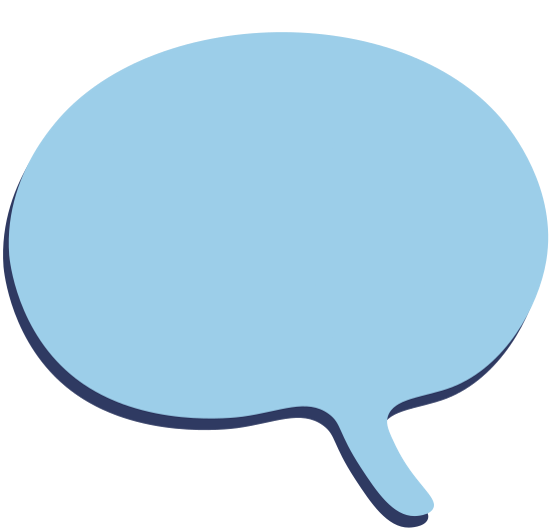 Giải
Luyện tập 7
a) [2 ;⁡+ ∞)
b) (-∞ ;⁡- 5)
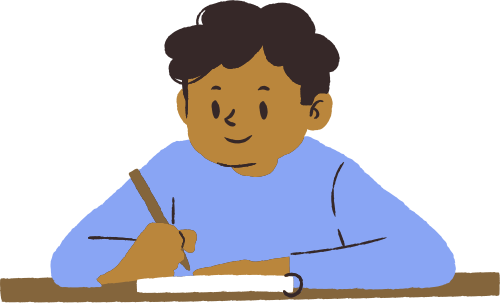 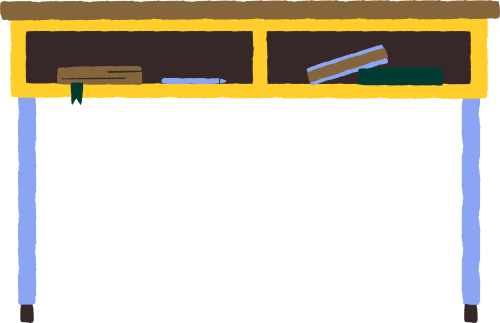 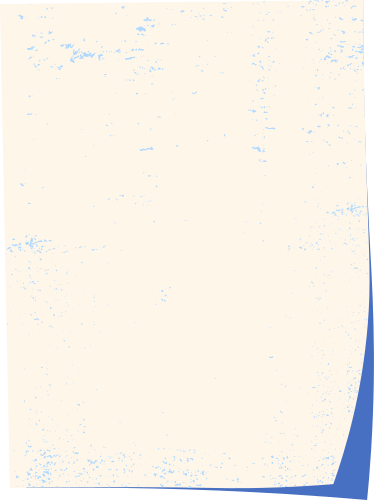 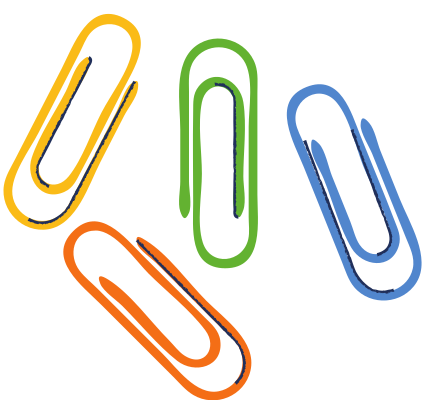 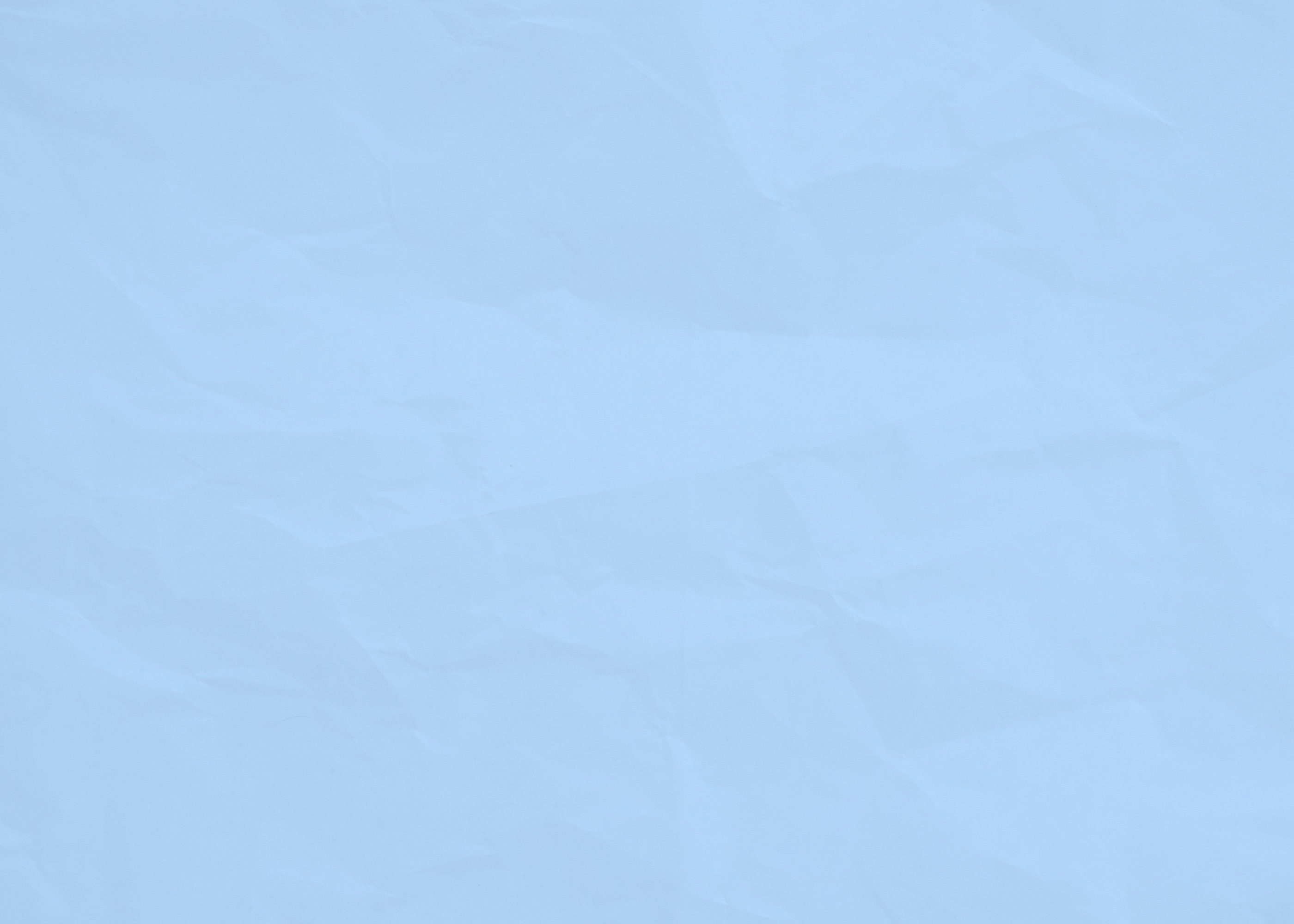 Vận dụng
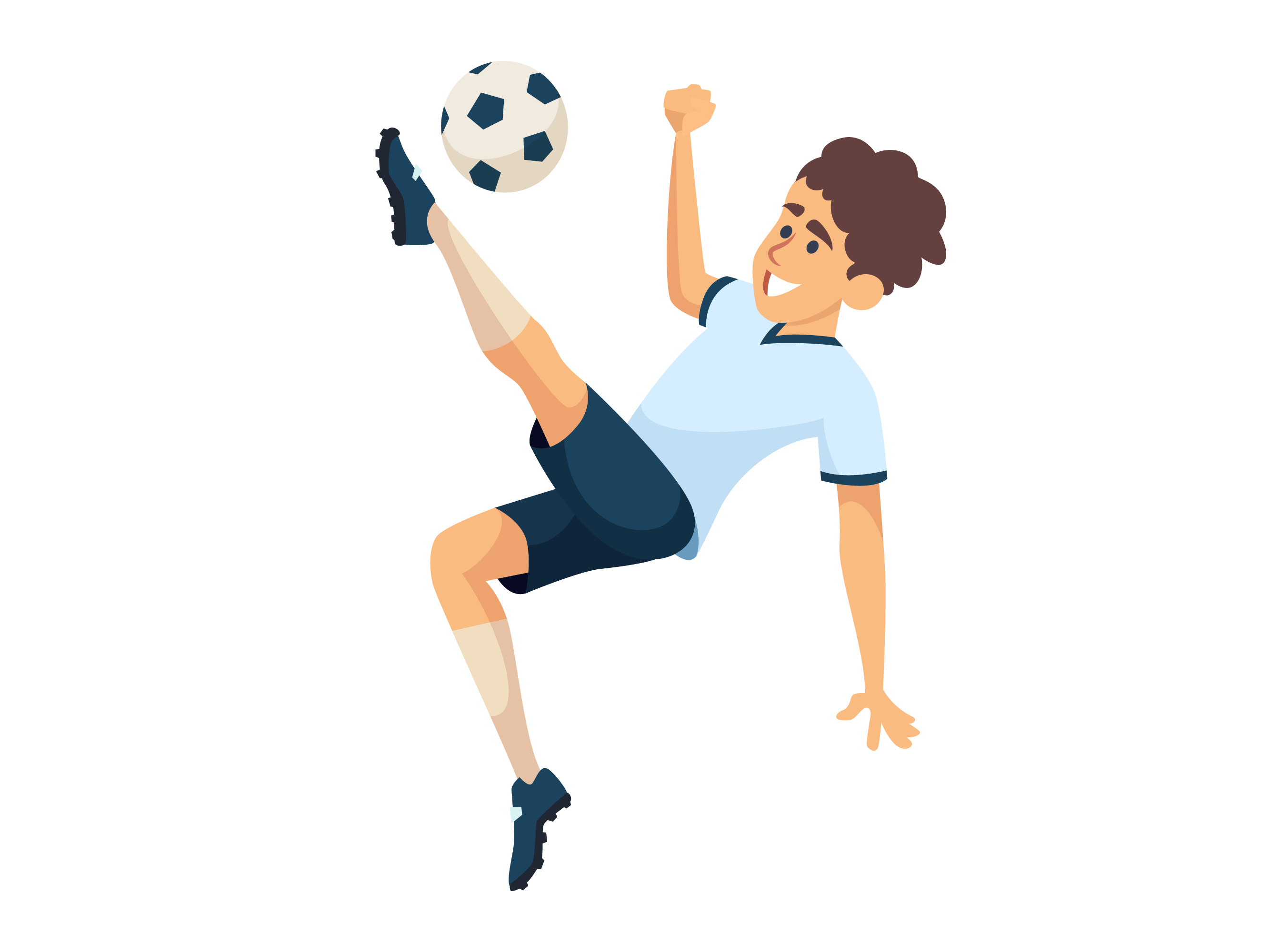 Lớp 10A có 24 bạn tham gia thi đấu bóng đá và cầu lông, trong đó có 16 bạn thi đấu bóng đá và 11 bạn thi đấu cầu lông. Giả sử các trận bóng đá và cầu lông không tổ chức đồng thời. Hỏi có bao nhiêu bạn lớp 10A tham gia thi đấu cả bóng đá và cầu lông?
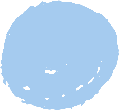 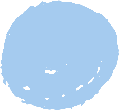 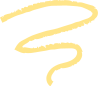 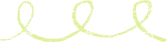 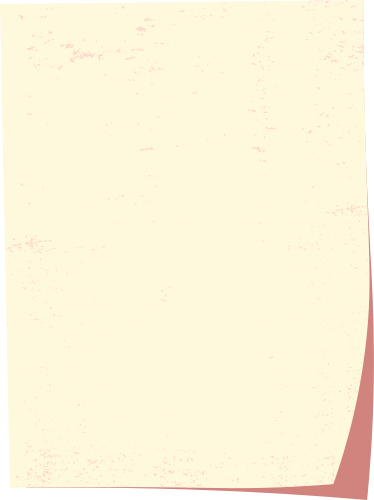 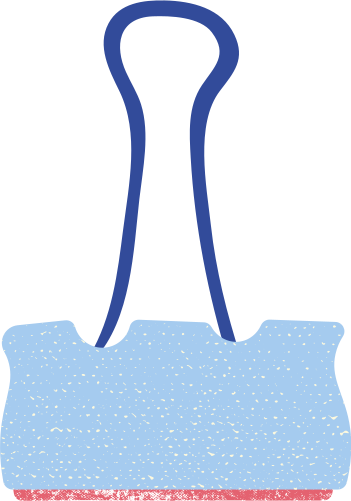 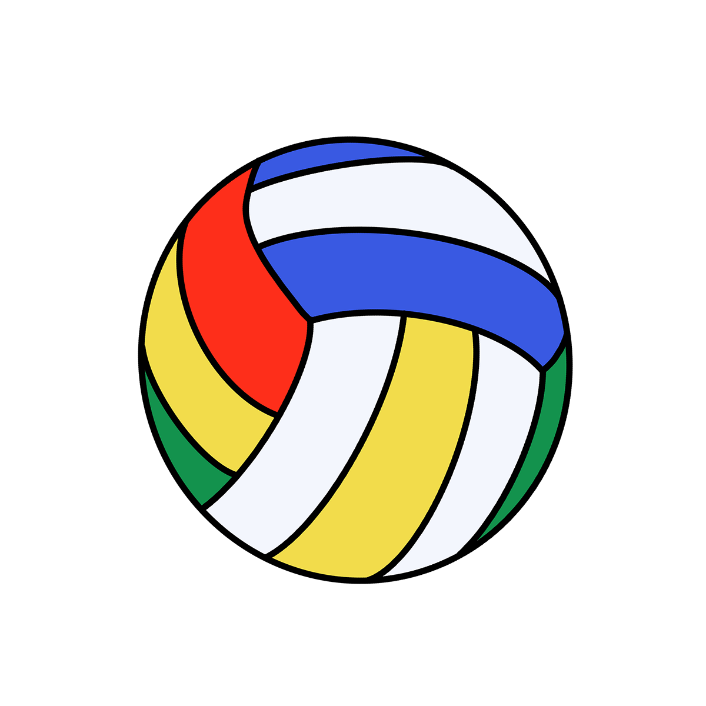 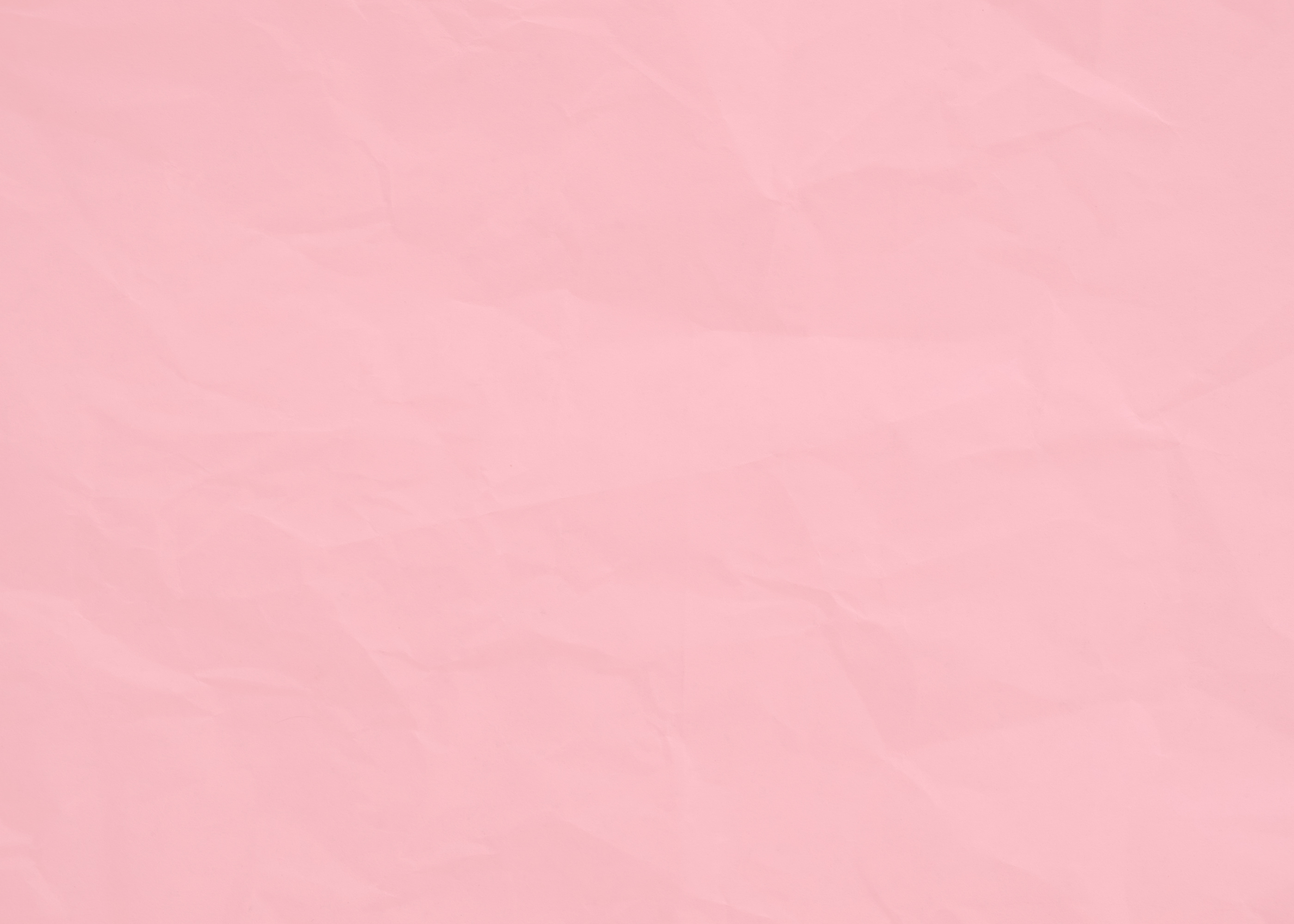 Giải
A là tập hợp các bạn thi đấu bóng đá.
B là tập hợp các bạn thi đấu cầu lông.
Thì số bạn tham gia thi đấu cả bóng đá và cầu lông chính là số phần tử của tập hợp A ∩ B.
Ta có: n(A ∪ B) = n(A) + n(B) - n(A ∩ B)
⇒ 24 = 16 + 11 - n(A ∩ B)
⇒ n (A ∩ B) = 3
Vậy có 3 bạn vừa thi đấu bóng đá vừa thi đấu cầu lông.
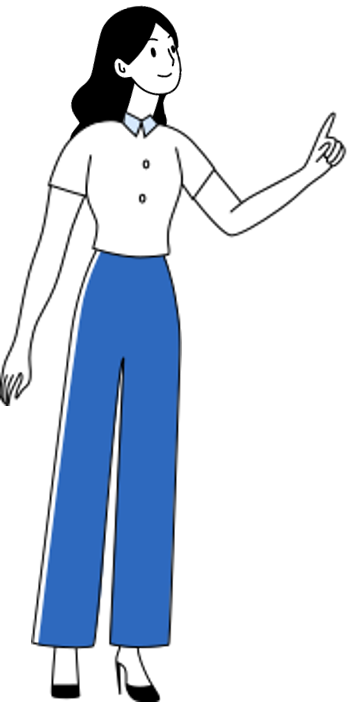 T
S
Chú ý:
              n(A ∪ B) = n(A) + n(B) - n(A ∩ B)
TIẾT 4: CHỮA BÀI TẬP VÀ TÌM HIỂU LỊCH SỬ TOÁN HỌC VỀ TẬP HỢP
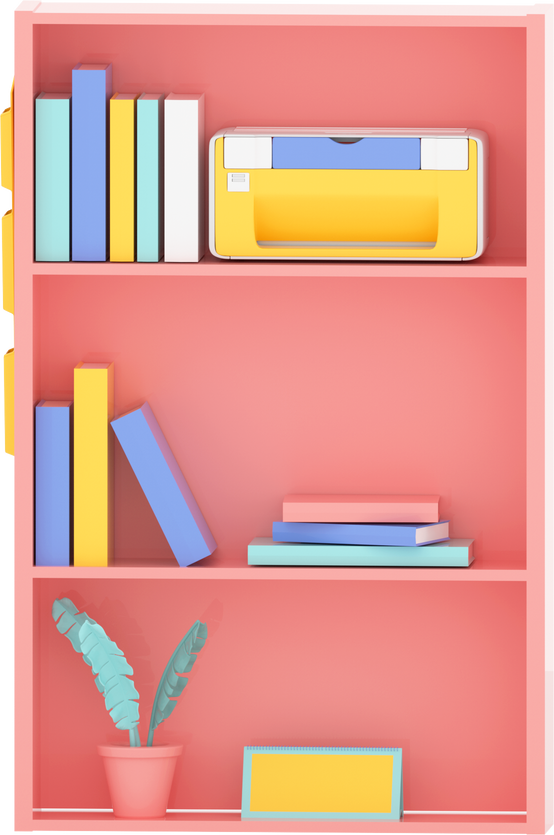 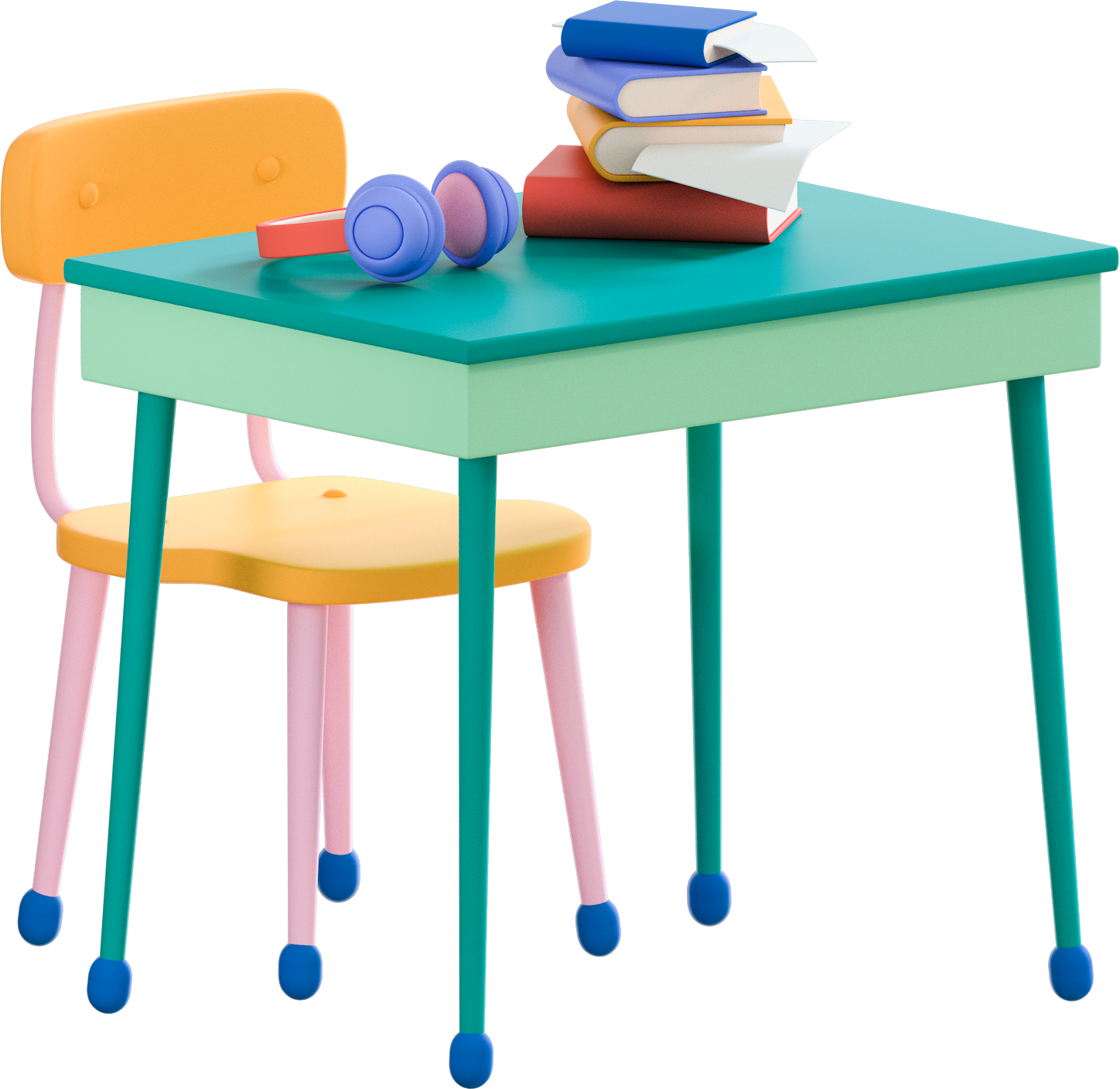 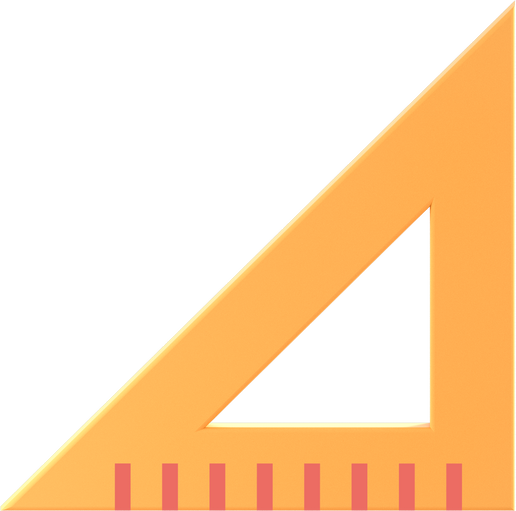 LUYỆN TẬP
Bài 1.8 (SGK - tr19). Gọi X là tập hợp các quốc gia tiếp giáp với Việt Nam. Hãy liệt kê các phần tử của tập hợp X và biểu diễn tập X bằng biểu đồ Ven.
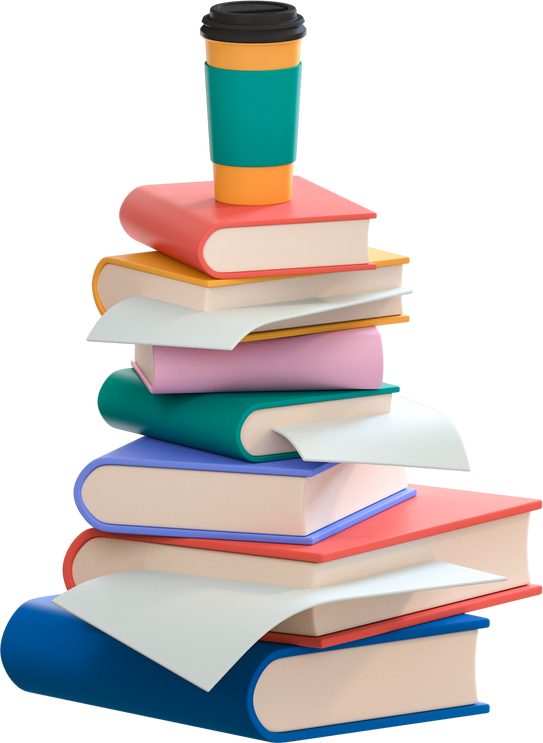 Trung Quốc
Lào
Campuchia
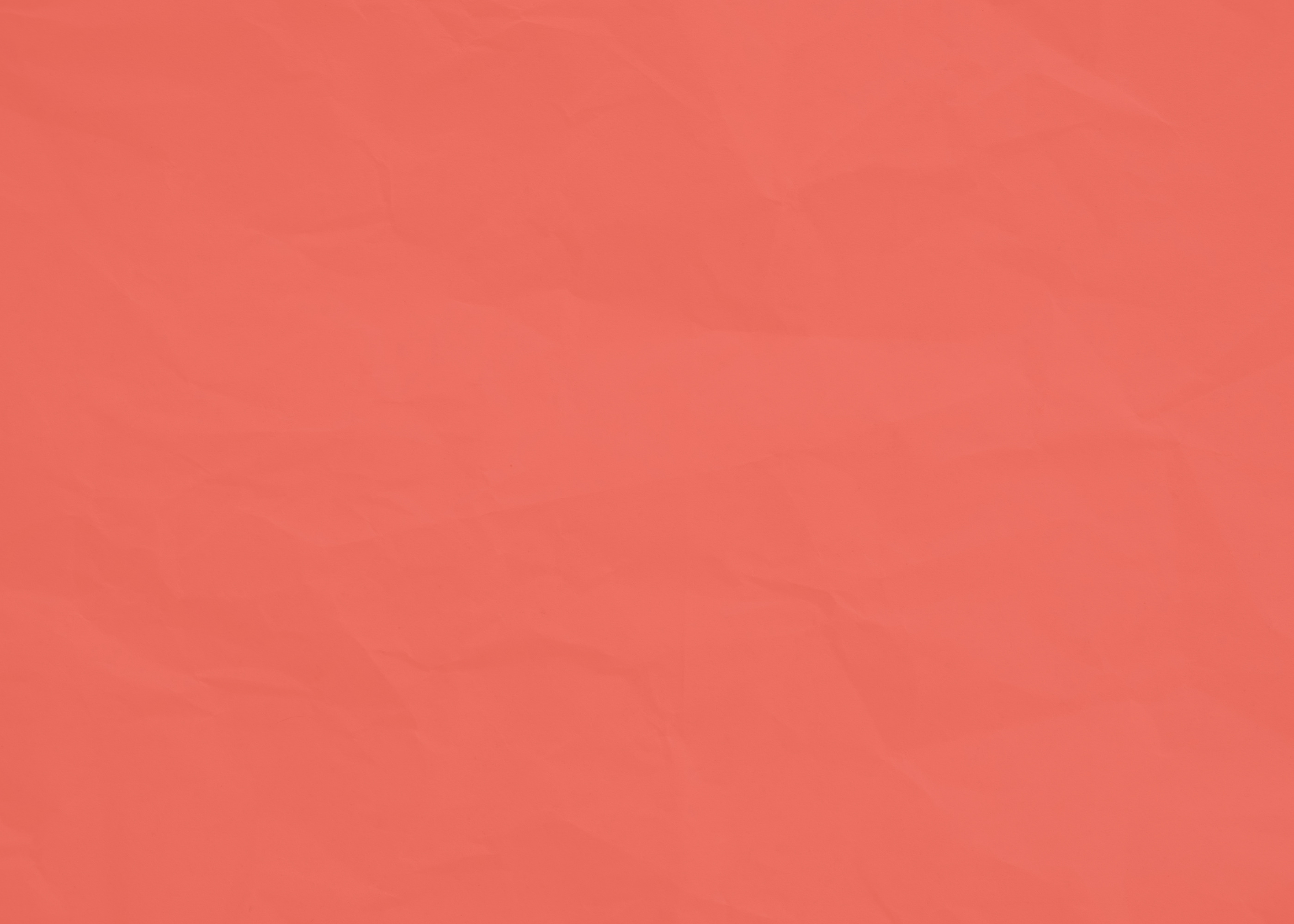 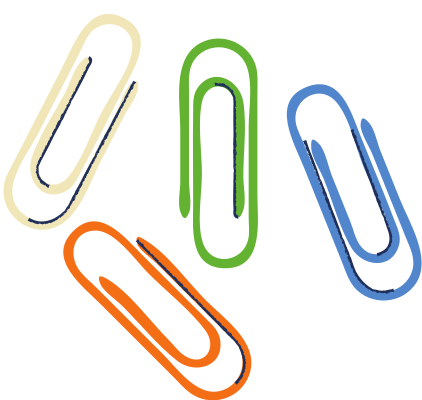 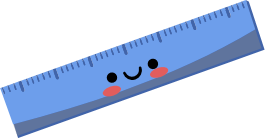 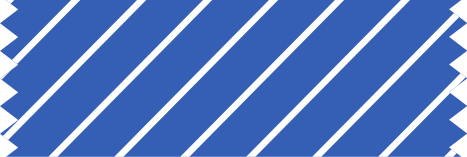 Bài 1.9 (SGK - tr19). Kí hiệu E là tập hợp các quốc gia tại khu vực Đông Nam Á.
a) Nêu ít nhất hai phần tử thuộc tập hợp E.
b) Nêu ít nhất hai phần tử không thuộc tập hợp E.
c) Liệt kê các phần tử thuộc tập hợp E. Tập hợp E có bao nhiêu phần tử?
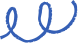 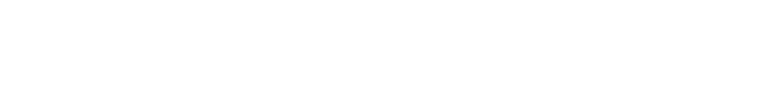 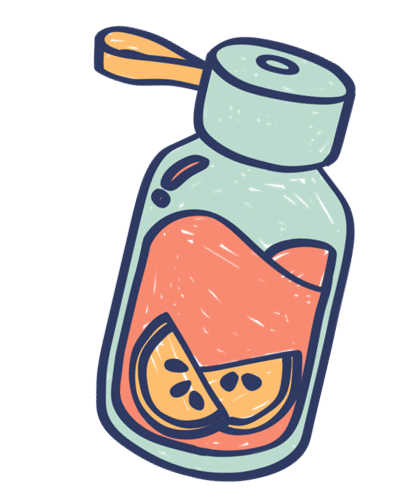 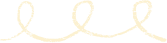 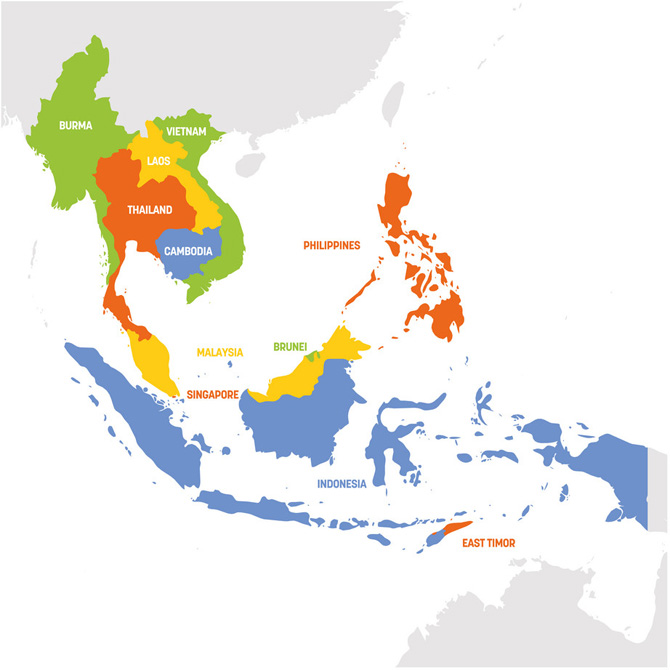 a) Việt Nam, Lào, Thái Lan.
b) Anh, Canada.
c) E = {Việt Nam; Lào; Thái Lan; Campuchia; Myanmar; Malaysia; Singapore; Indonesia; Brunei; Philippines; Đông Timor}.
Có 11 quốc gia tại khu vực Đông Nam Á. Vậy tập hợp E có 11 phần tử.
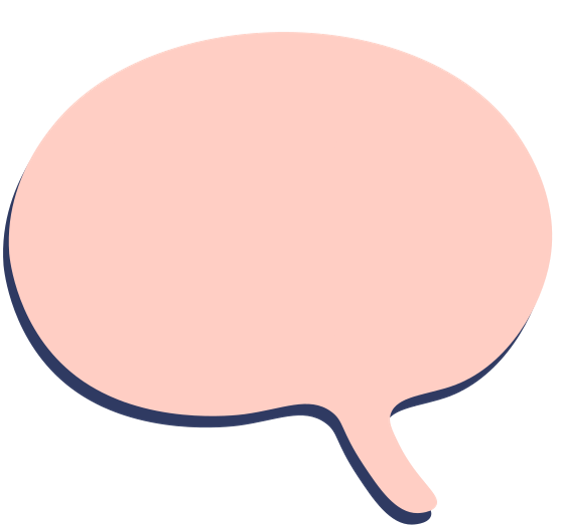 Giải
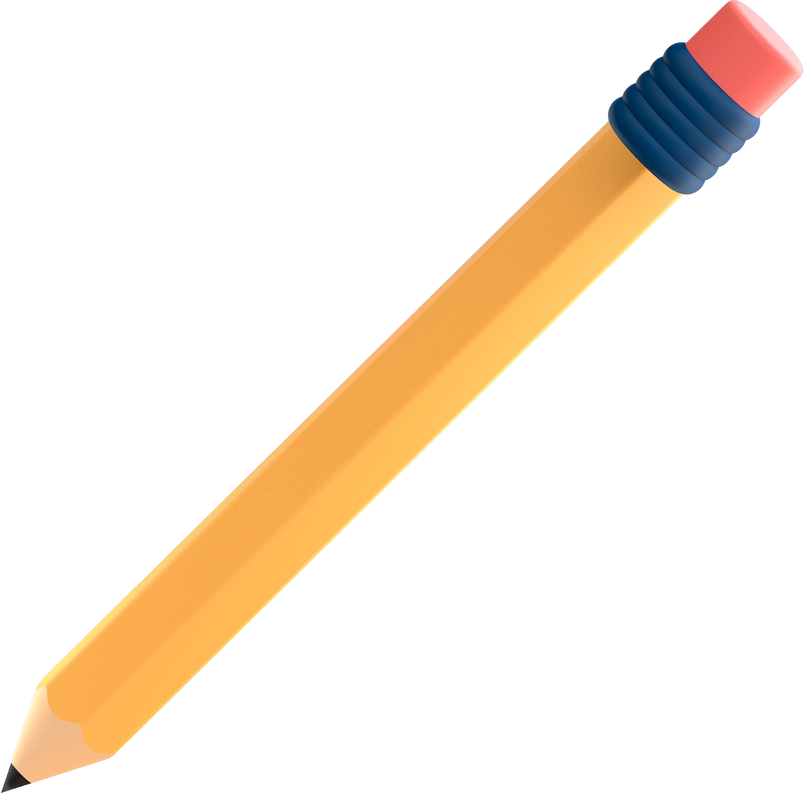 Bài 1.10 (SGK - tr19). Hãy viết tập hợp sau bằng cách nêu tính chất đặc trưng cho các phần tử của tập hợp
A = {0; 4; 8; 12; 16}.
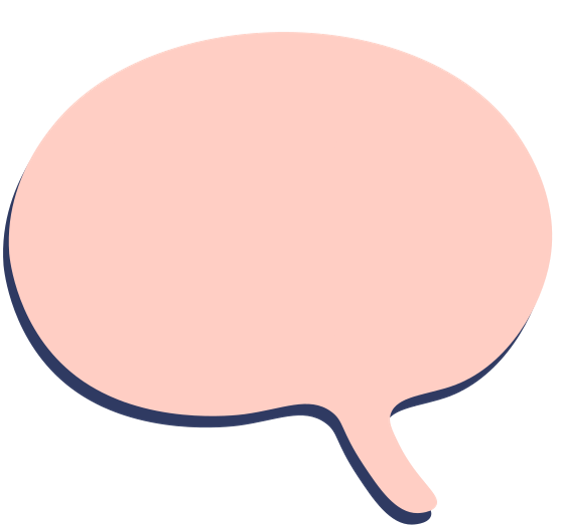 Giải
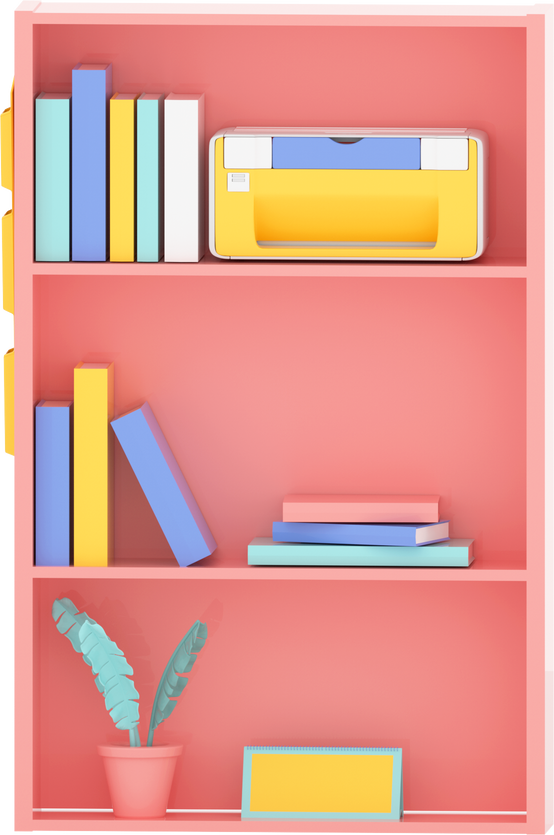 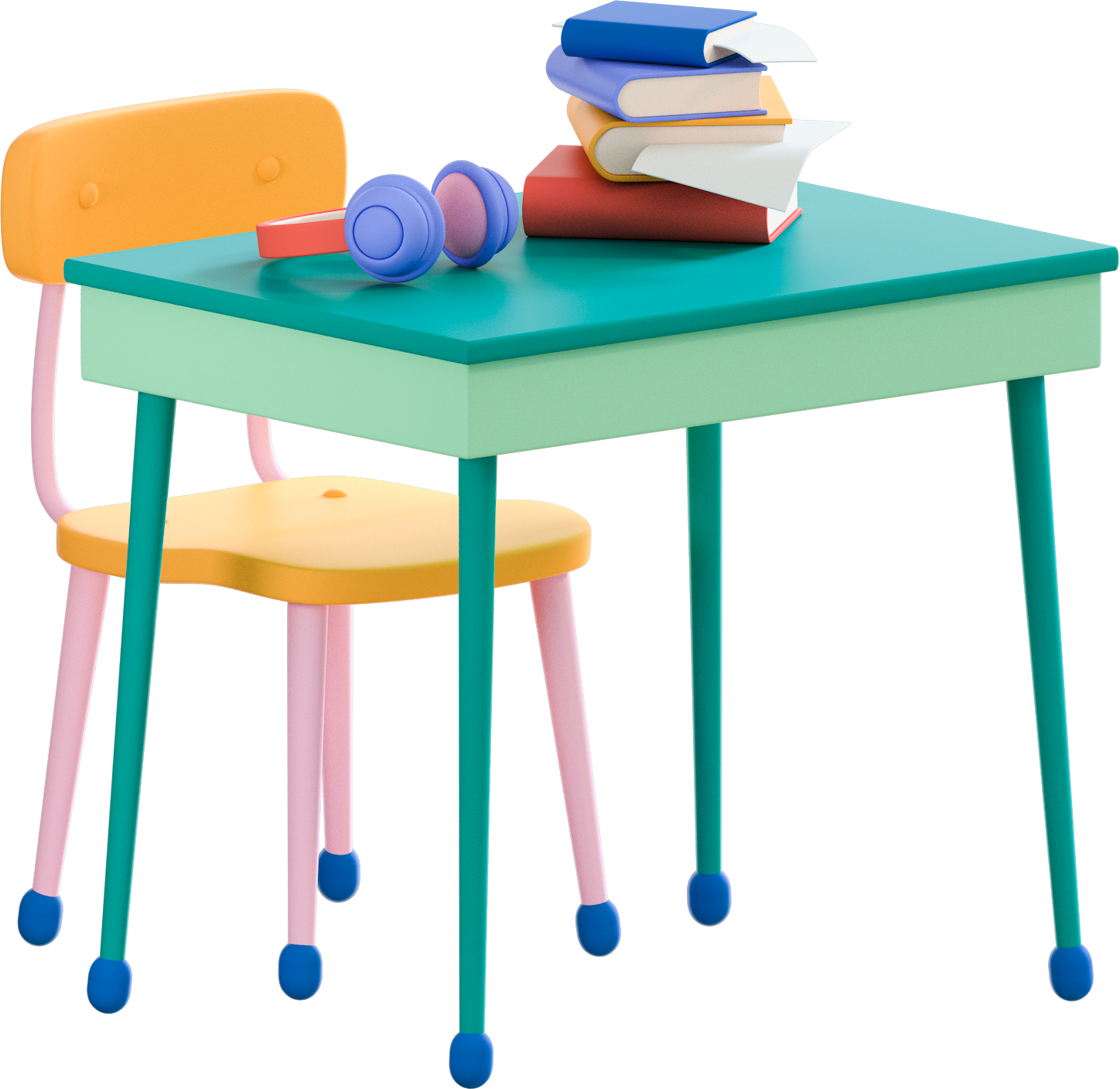 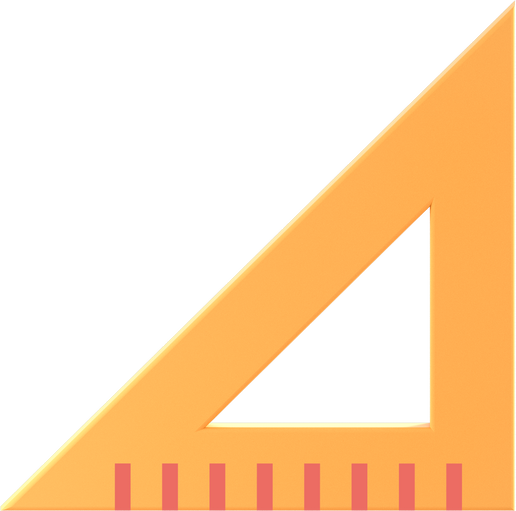 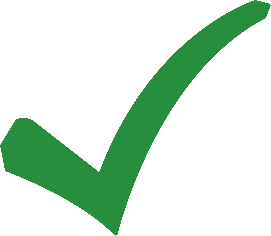 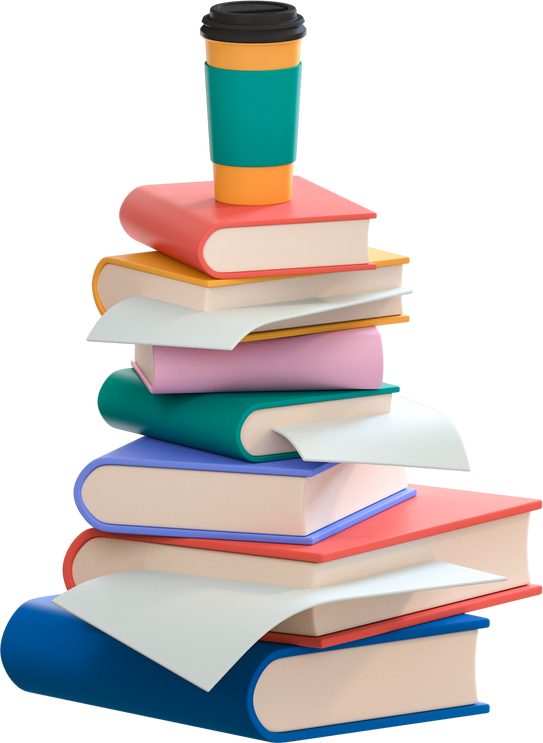 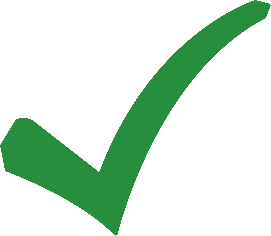 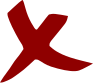 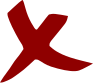 Sai vì a ∈ X
Bài 1.13 (SGK-tr19). Cho A = {2; 5}, B = {5; x}, C = {2; y}. Tìm x và y để A = B = C.
x = 2; y = 5
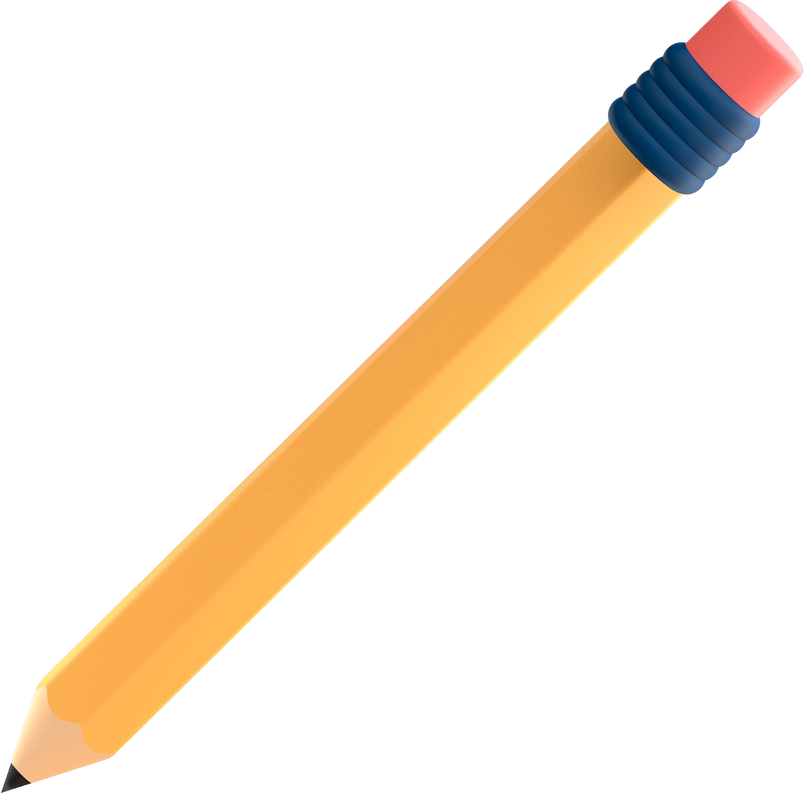 Gợi ý đáp án
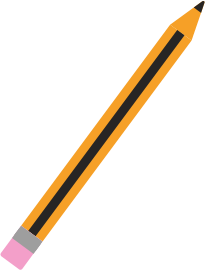 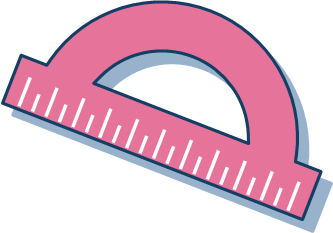 Bài 1.15 (SGK-tr19). Xác định tập hợp sau và biểu diễn chúng trên trục số.
0
1
[     ]
[0; 1]
2
-3
(                     ]
(-3; 2]
-2
1
(             ]
(-2; 1)
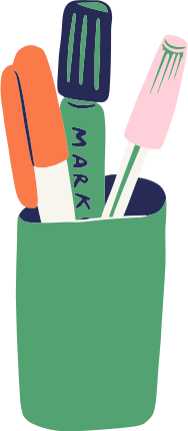 3
(
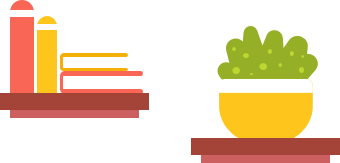 VẬN DỤNG
Bài 1.16 (SGK-tr19). Để phục vụ cho một hội nghị quốc tế, ban tổ chức huy động 35 người phiên dịch tiếng Anh, 30 người phiên dịch tiếng Pháp, trong đó có 16 người phiên dịch được cả hai thứ tiếng Anh và Pháp. Hãy trả lời các câu hỏi sau:
a) Ban tổ chức đã huy động bao nhiêu người phiên dịch cho hội nghị đó?
b) Có bao nhiêu người phiên dịch được tiếng Anh?
c) Có bao nhiêu người chỉ phiên dịch được tiếng Pháp?
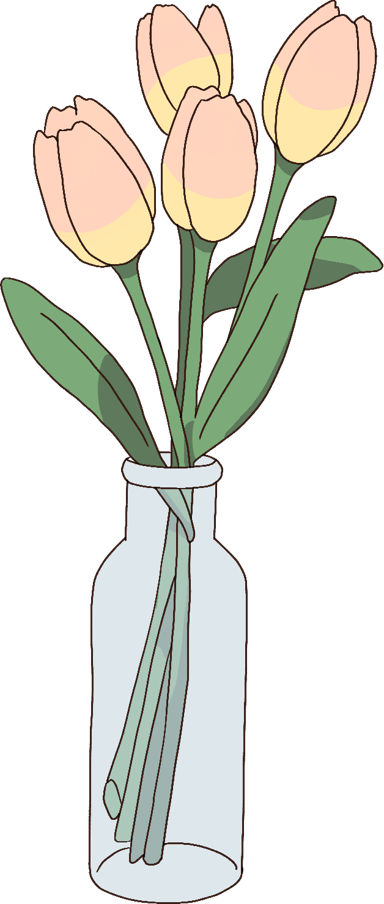 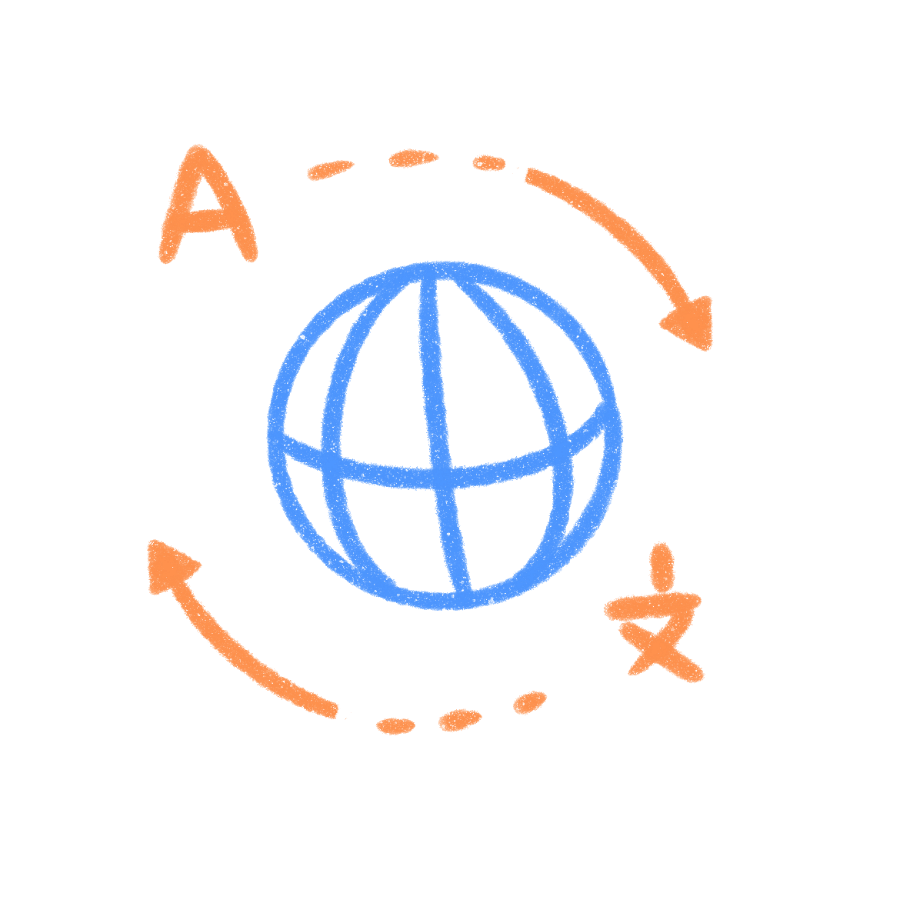 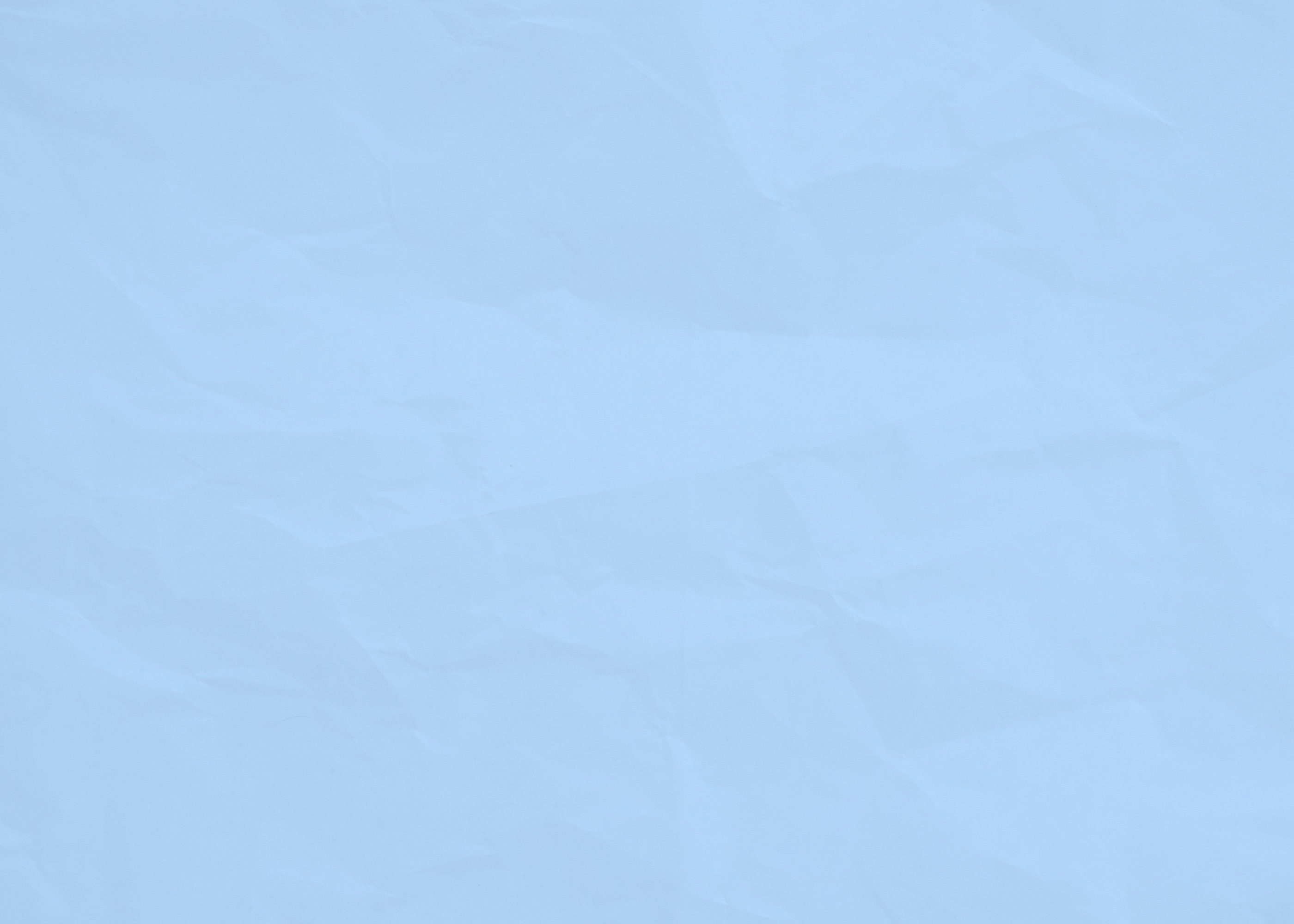 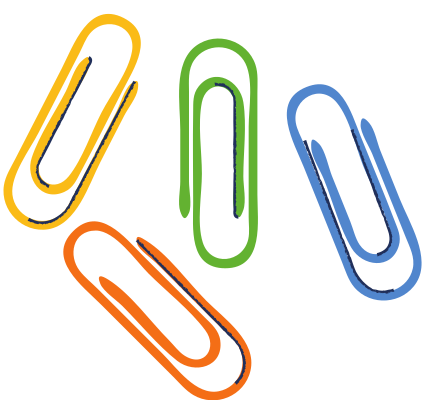 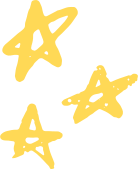 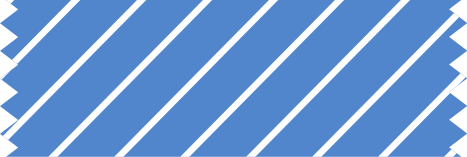 a) Số cán bộ huy động là: 35 + 30 - 16 = 49 (cán bộ).
b) Số cán bộ phiên dịch chỉ biết tiếng Anh là: 
35 - 16 = 19 (cán bộ).
c) Số cán bộ phiên dịch chỉ biết tiếng Pháp là: 
30 - 16 = 14 (cán bộ).
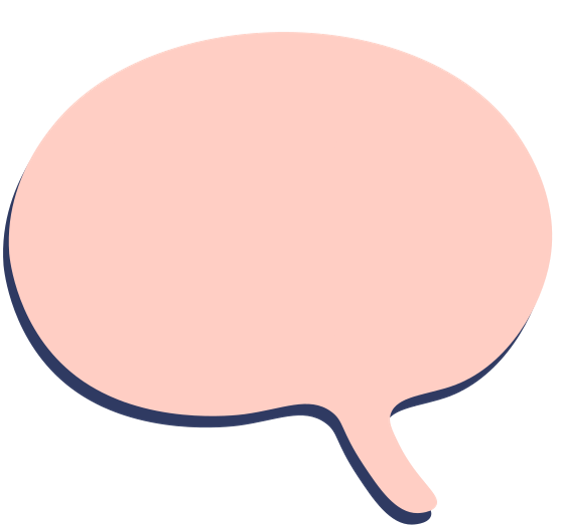 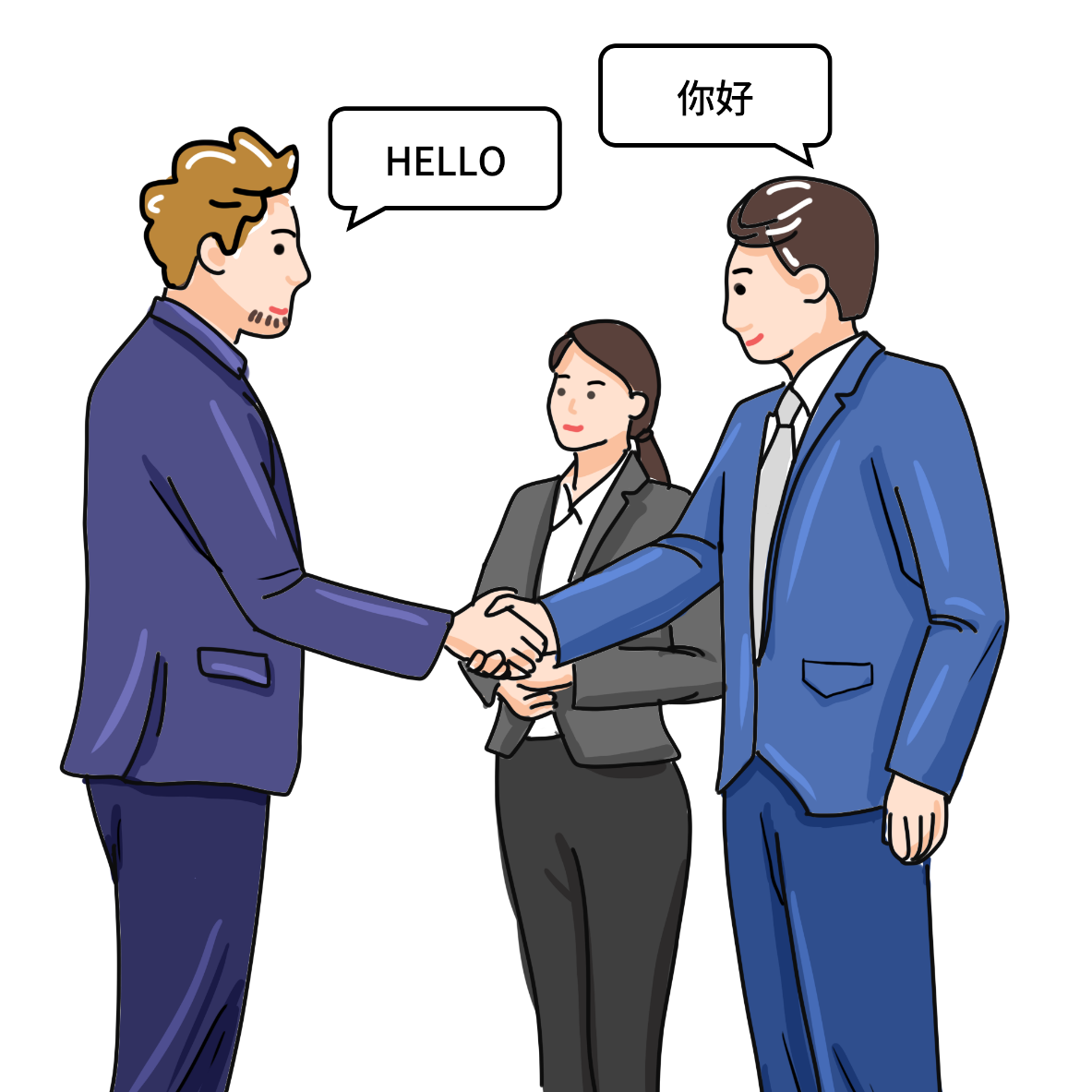 Giải
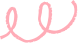 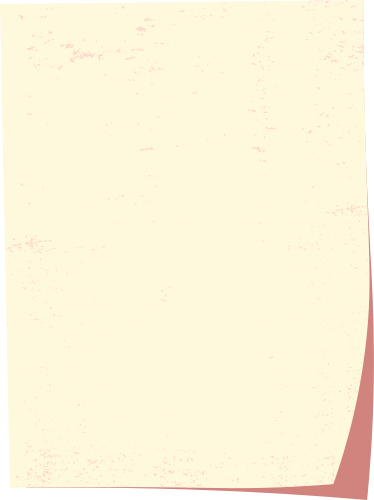 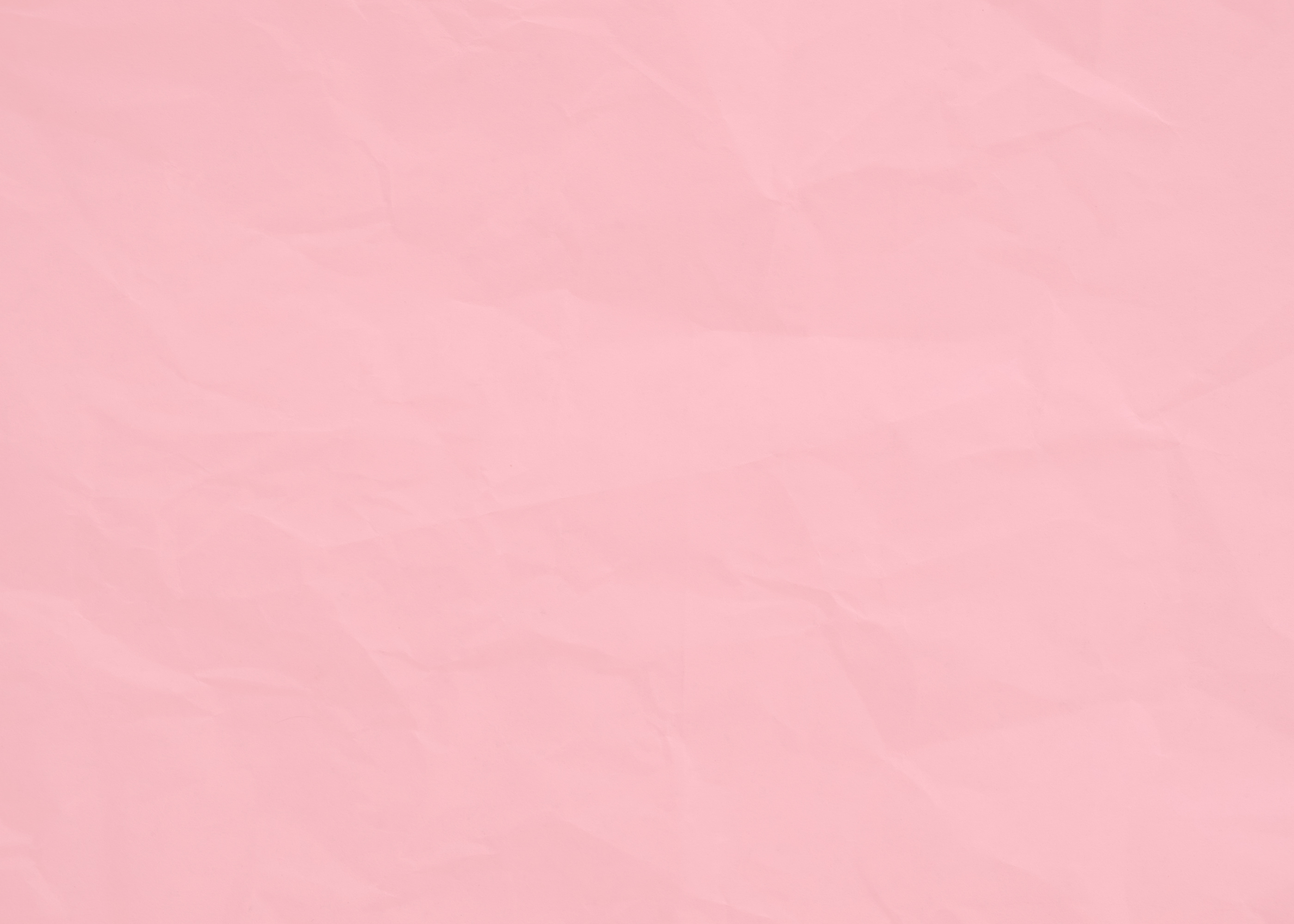 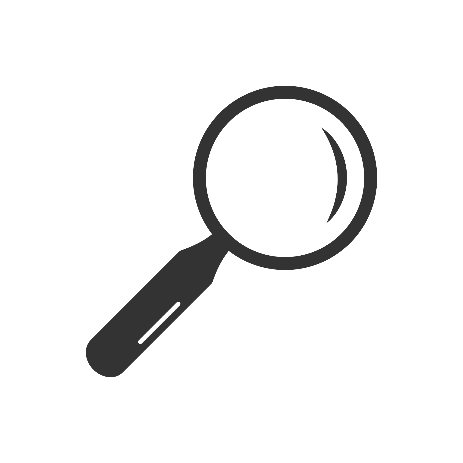 Tìm hiểu lịch sử toán học về tập hợp
1. John Venn (1834-1923) là nhà toán học, nhà triết học người Anh và là người đã sáng tạo ra biểu đồ Venn. Biểu đổ này được sử dụng trong nhiều lĩnh vực, bao gồm cả lí thuyết tập hợp, xác suất, luận lí học, khoa học thống kê và khoa học máy tính.
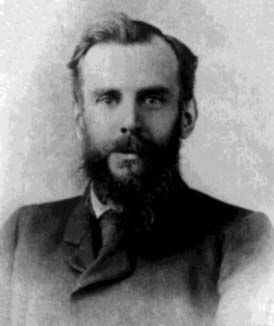 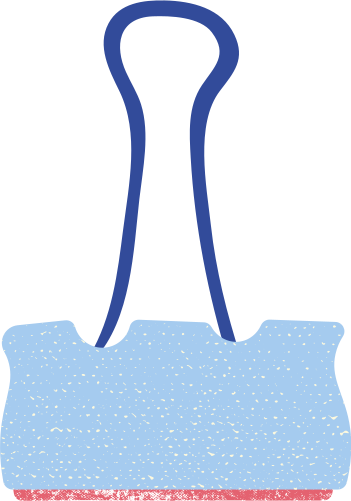 T
S
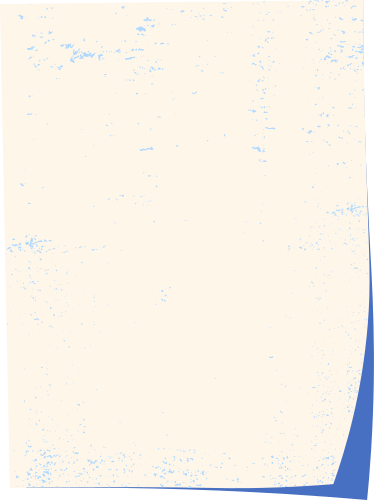 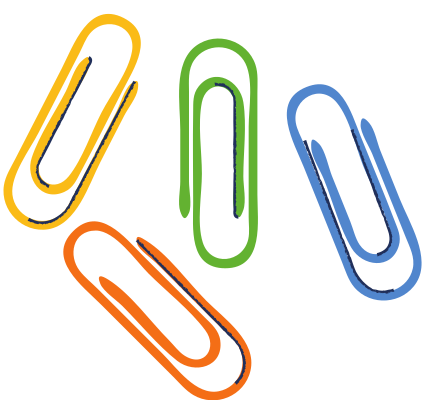 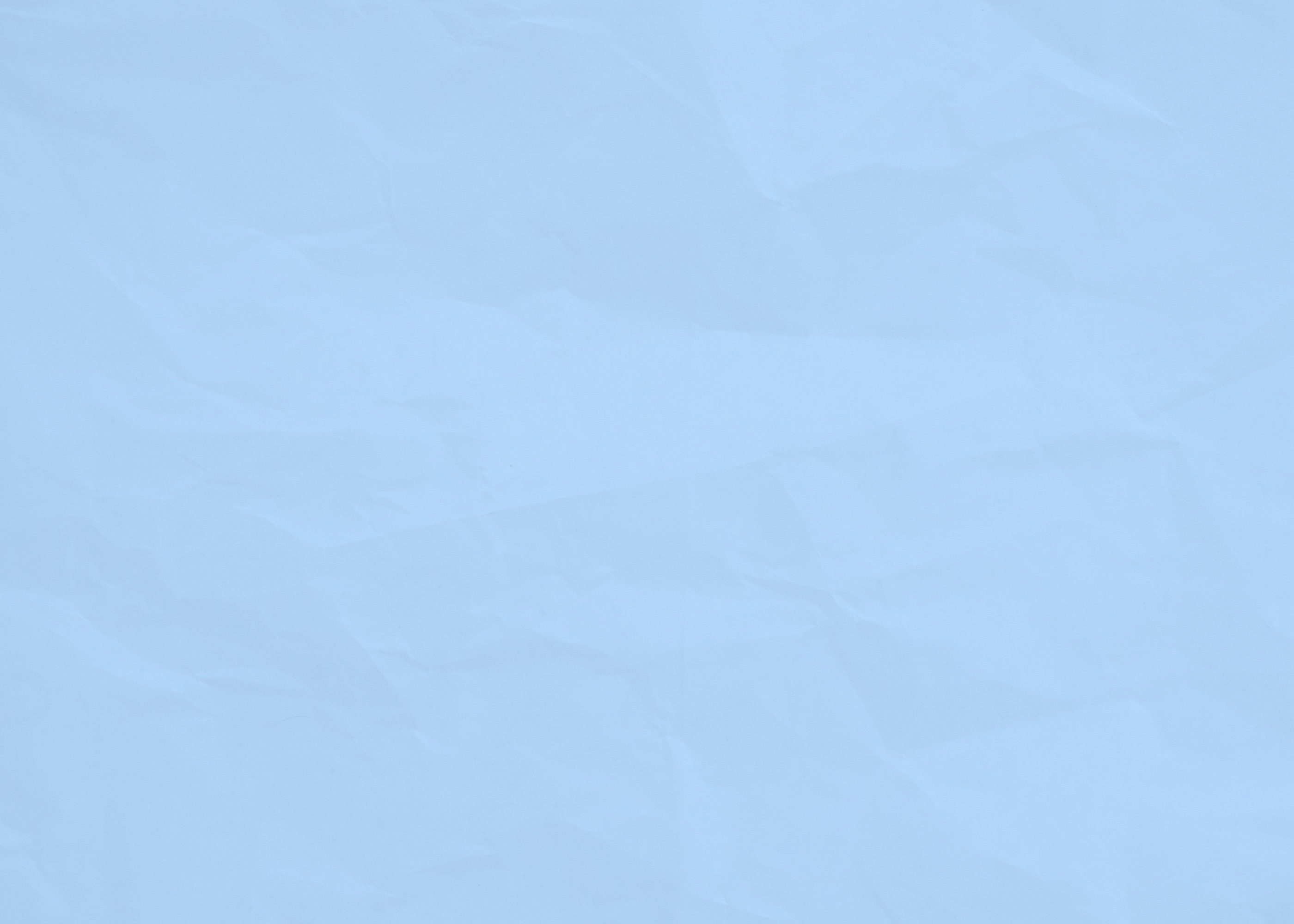 2. Georg Cantor (1845-1918) được biết đến là một nhà toán học người Đức, với tư cách là cha đẻ của lí thuyết tập hợp.
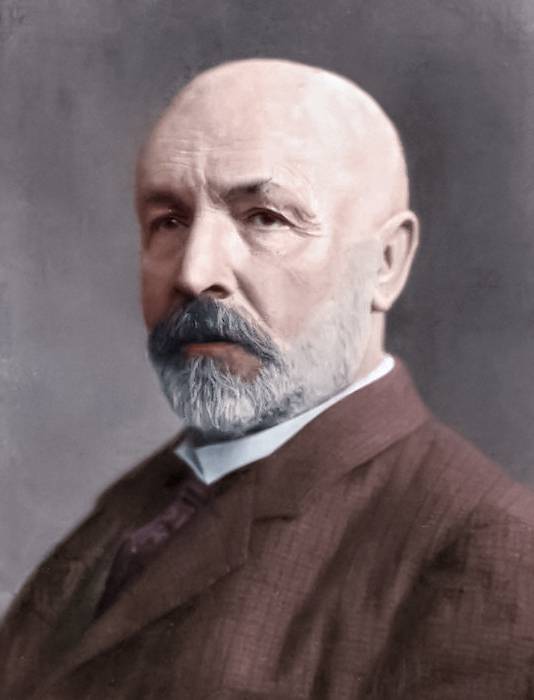 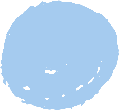 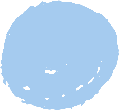 Những đóng góp của ông trong lĩnh vực này bao gồm cả việc chỉ ra tập số thực là tập không đếm được phần tử. Ông cũng có rất nhiều đóng góp trong giải tích toán học.
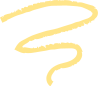 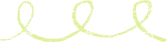 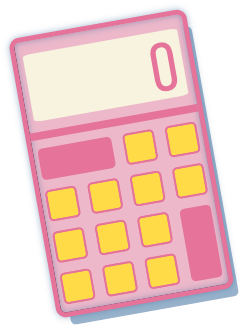 Bài tập làm thêm
Bài 2. Mỗi học sinh của lớp 10A đều biết chơi cờ tướng hoặc cờ vua, biết rằng có 25 em biết chơi cờ tướng, 30 em biết chơi cờ vua, 15 em biết chơi cả hai. Hỏi lớp 10A có bao nhiêu em chỉ biết chơi cờ tướng, bao nhiêu em chỉ biết chơi cờ vua? Sĩ số lớp là bao nhiêu?
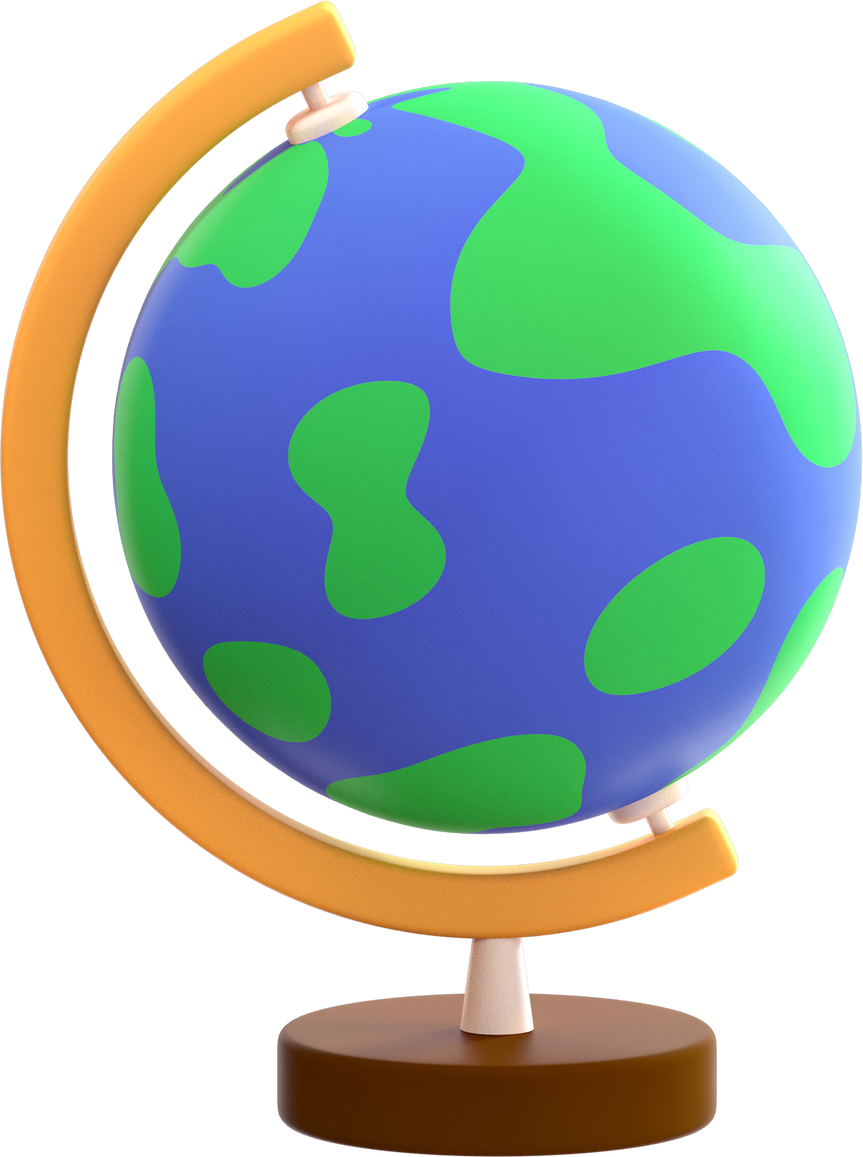 HƯỚNG DẪN VỀ NHÀ
02
01
03
Chuẩn bị bài mới “Bài tập cuối chương I”
Ôn tập kiến thức đã học
Hoàn thành bài tập trong SBT
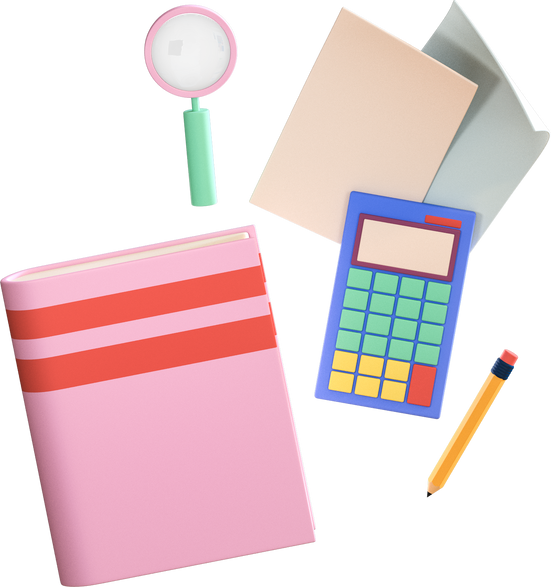 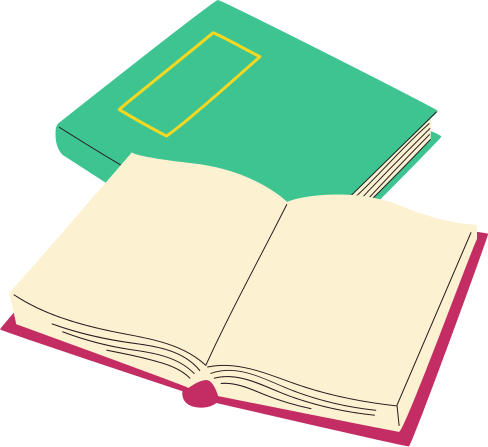 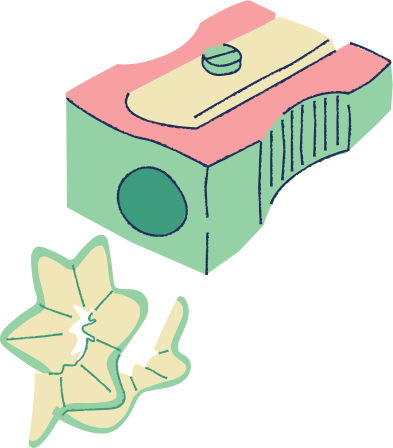 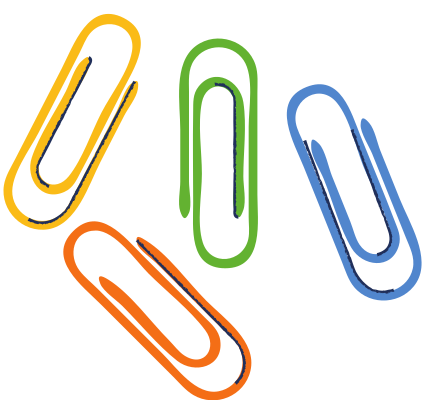 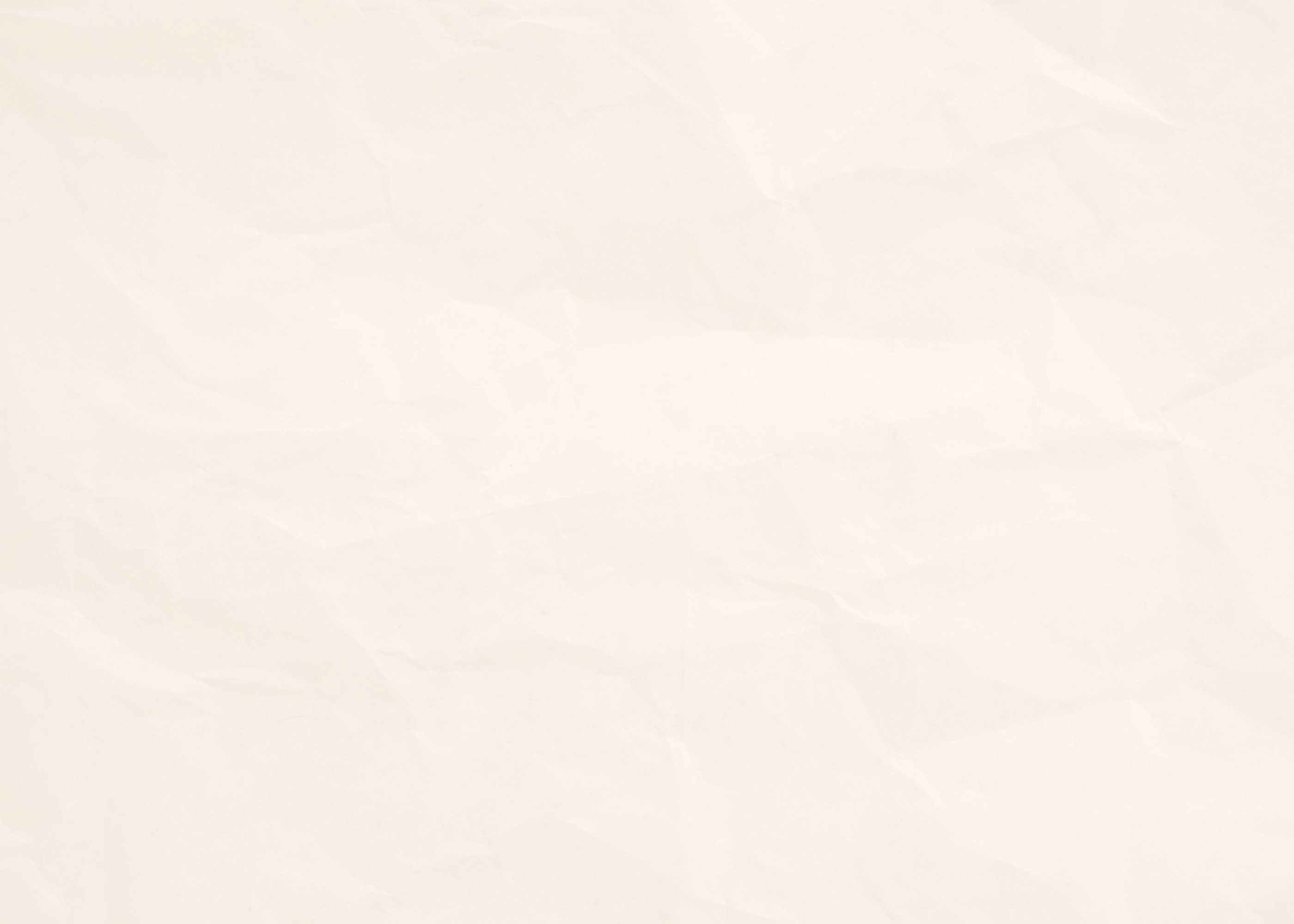 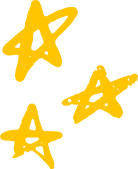 HẸN GẶP LẠI CÁC EM TRONG TIẾT HỌC SAU!
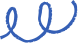 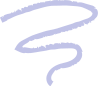 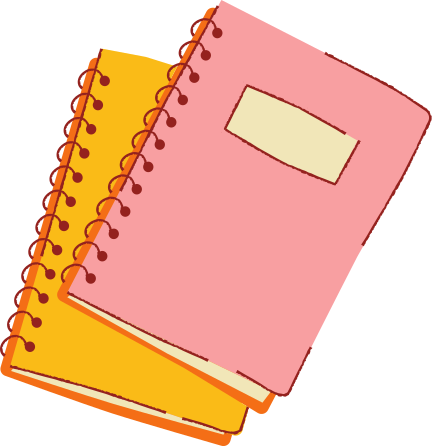 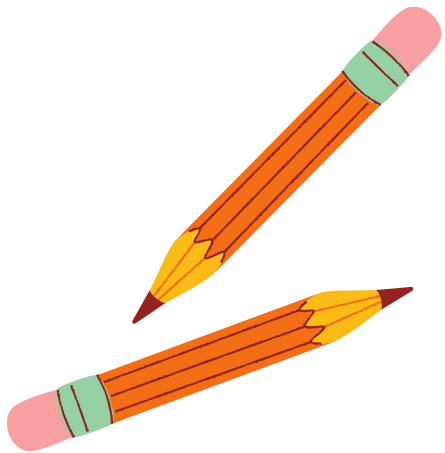 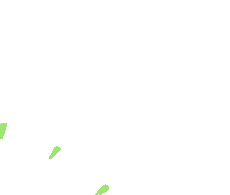 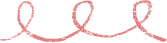